صفحة
١١
الفصل
الأشكال الهندسية
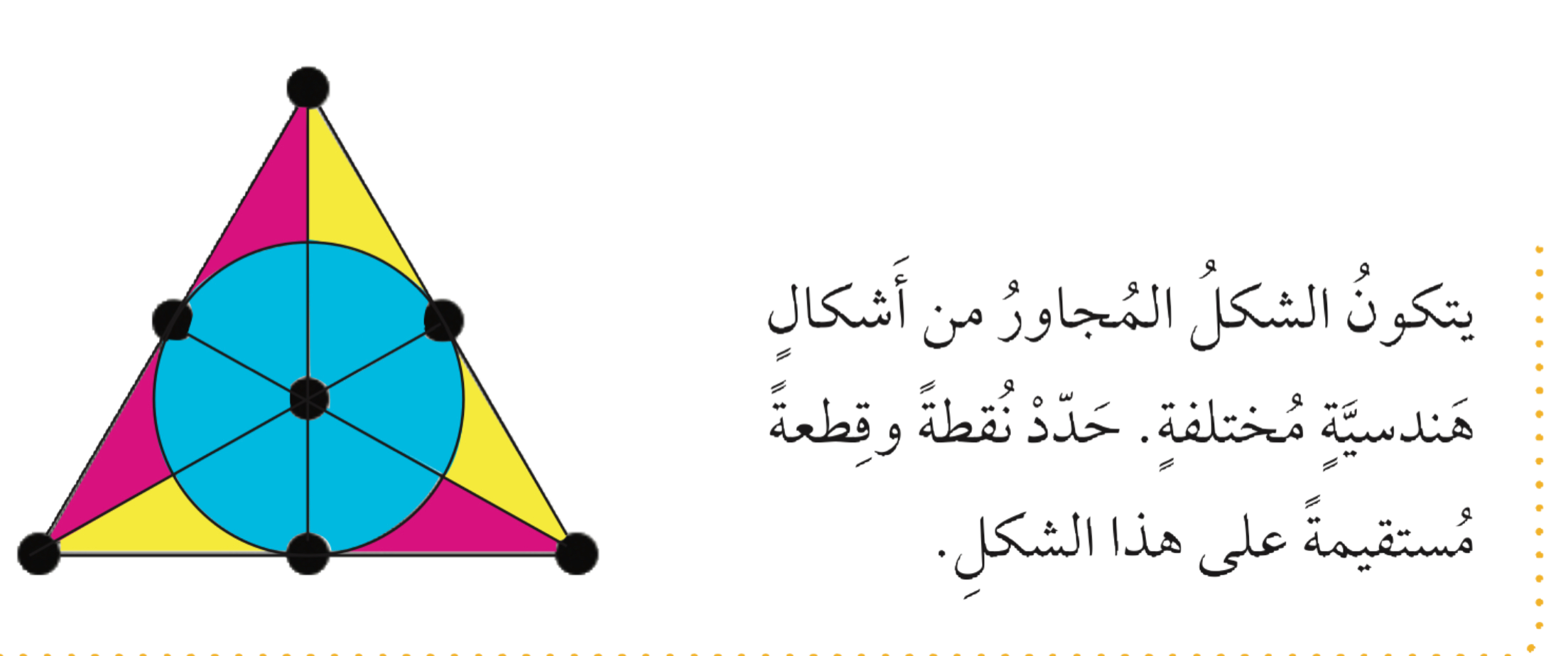 الفصل الحادي عشر:الأشكال الهندسية
١١-٣ الأشكال الرباعية
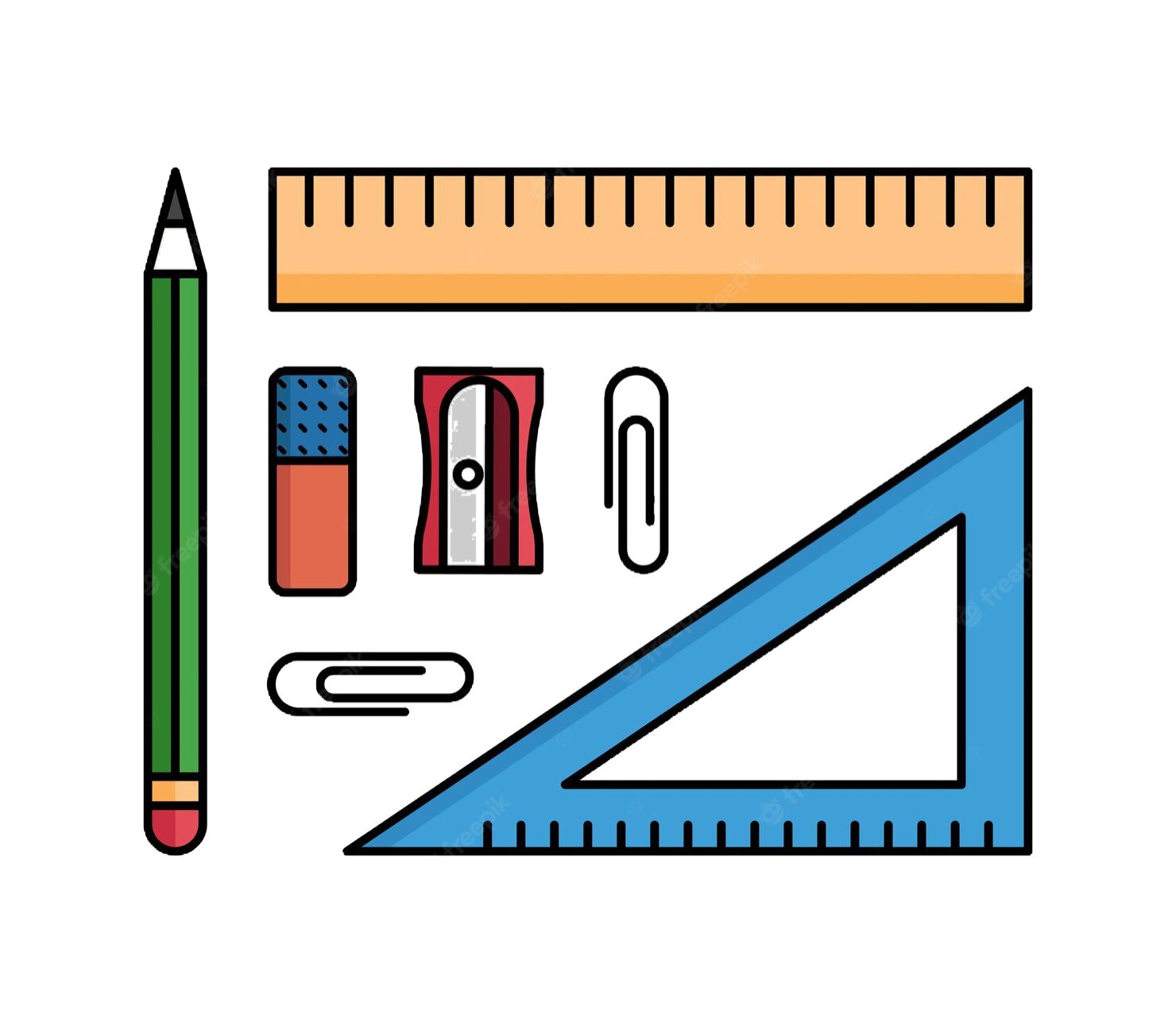 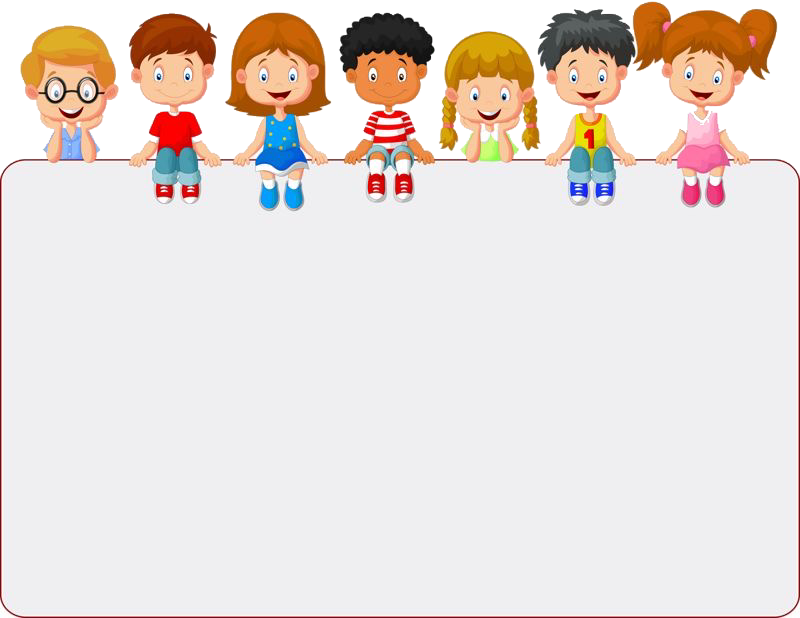 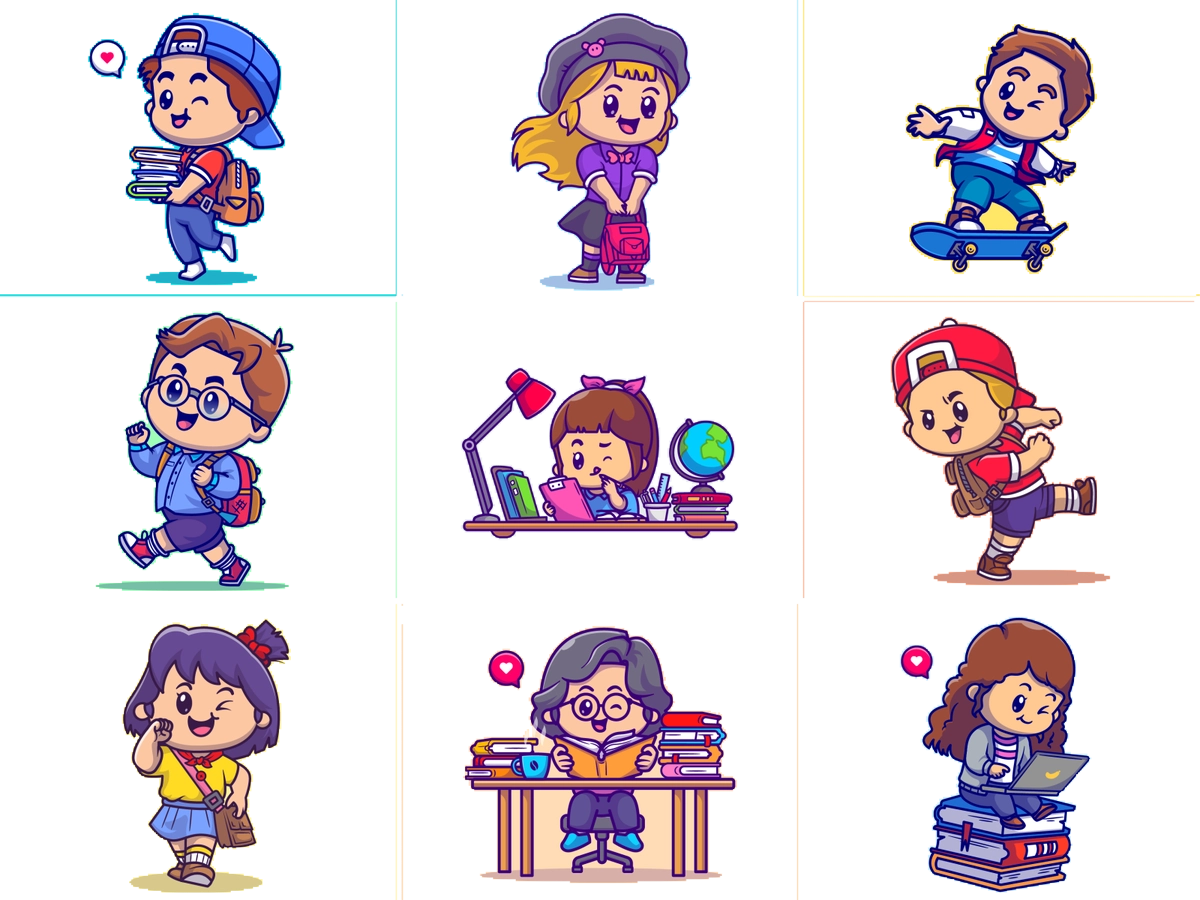 جدول التعلم
ماذا أعرف
ماذا تعلمت
ماذا أريد أن أعرف
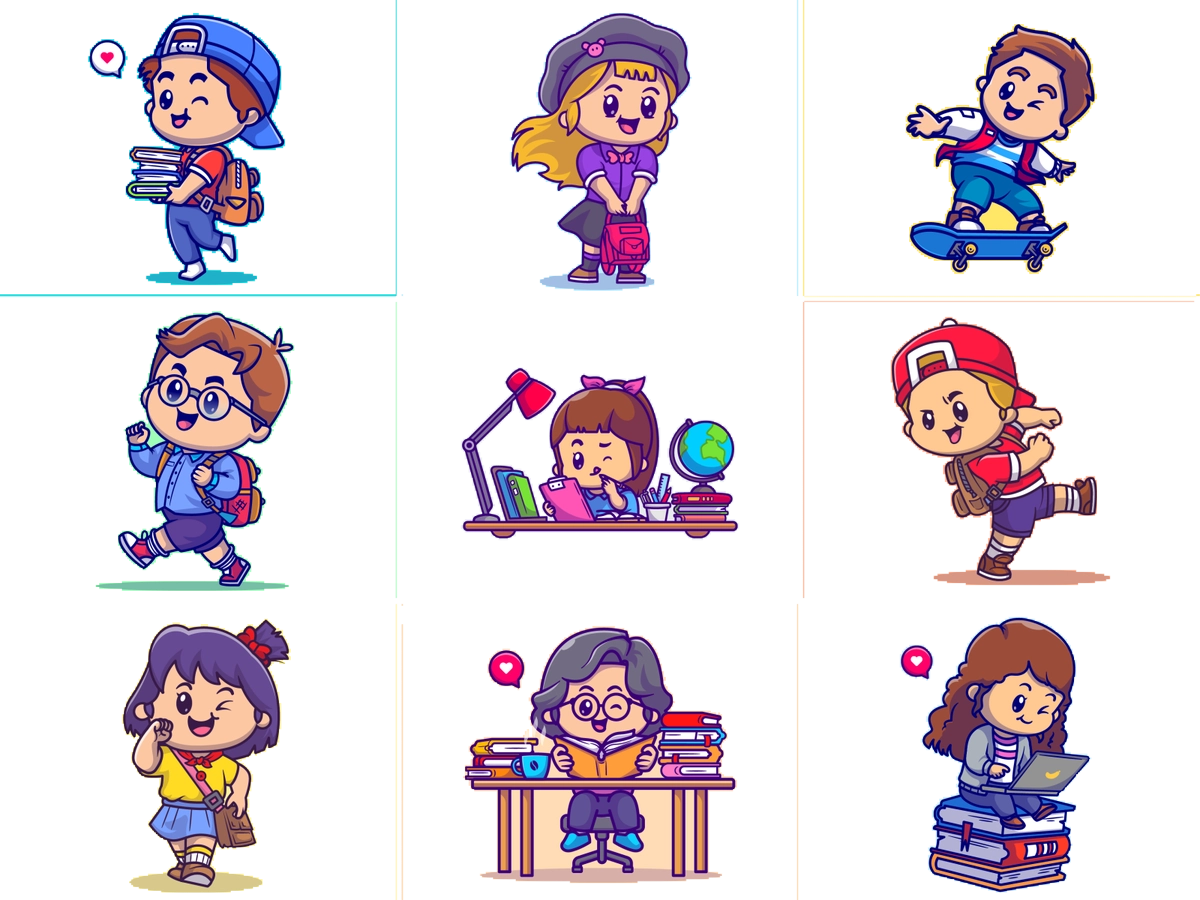 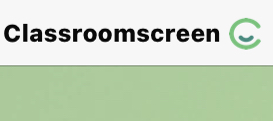 أدوات
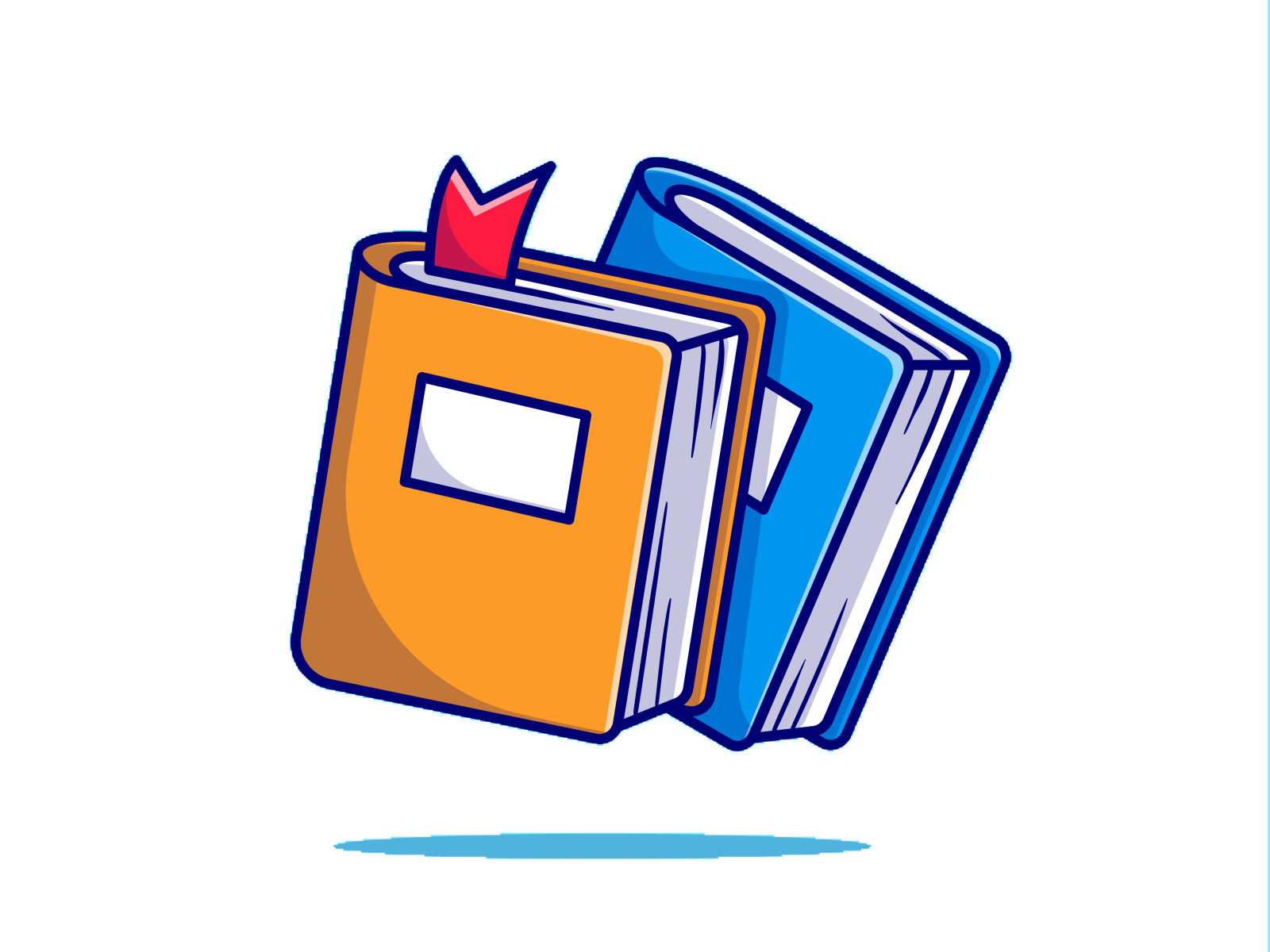 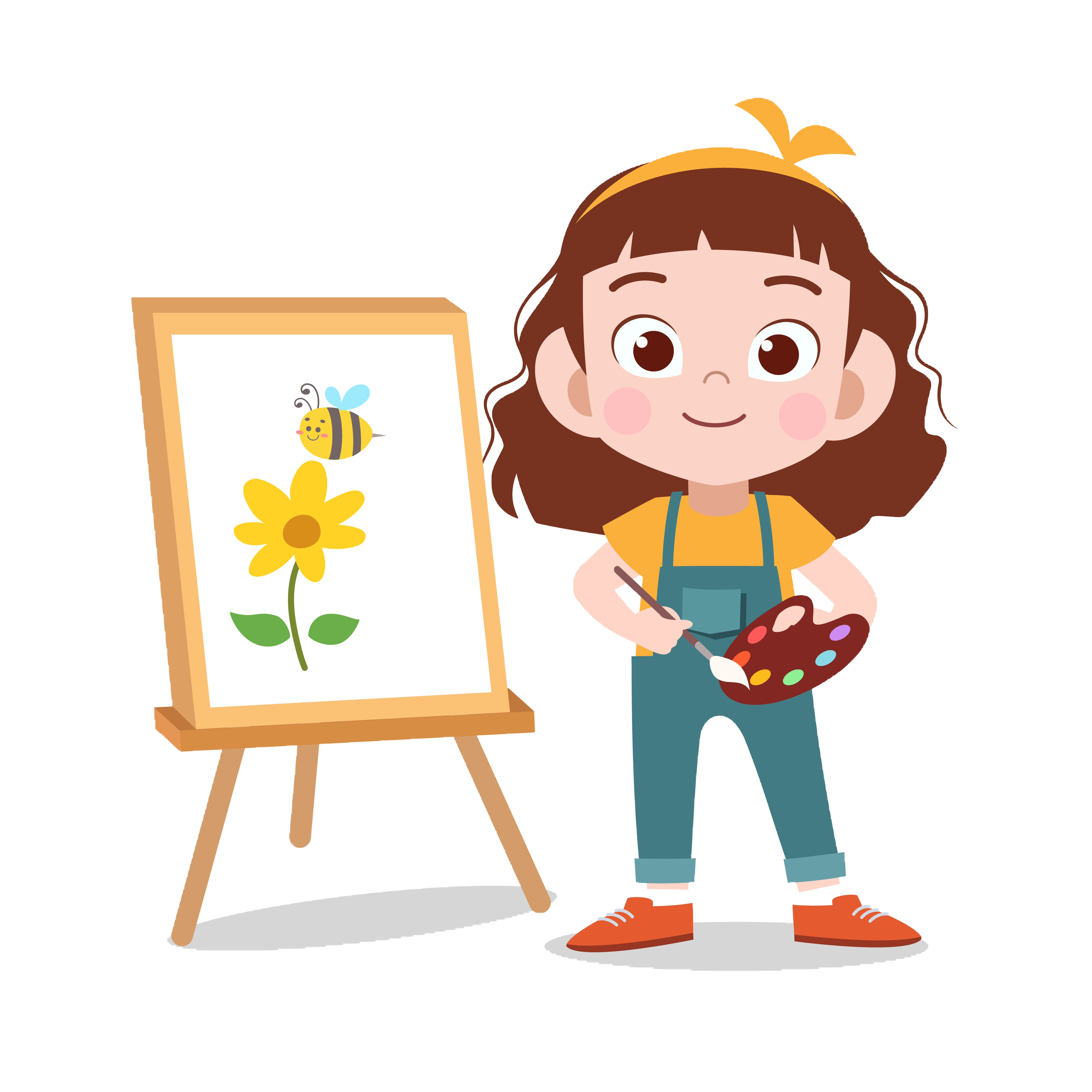 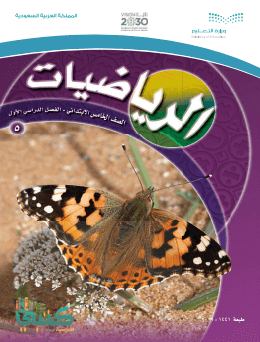 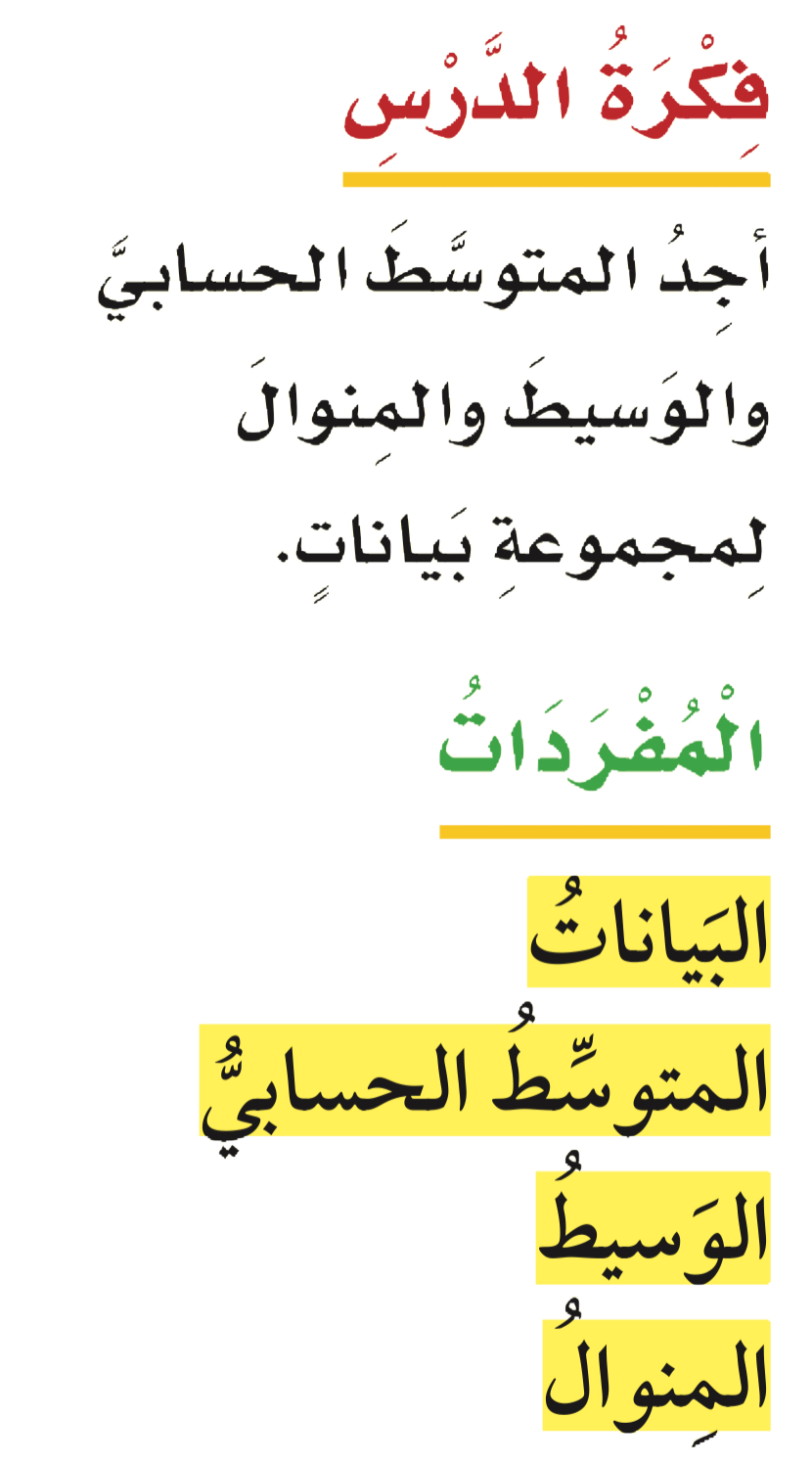 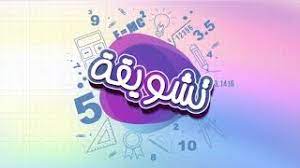 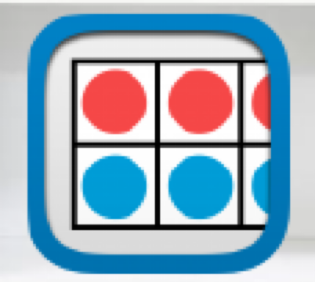 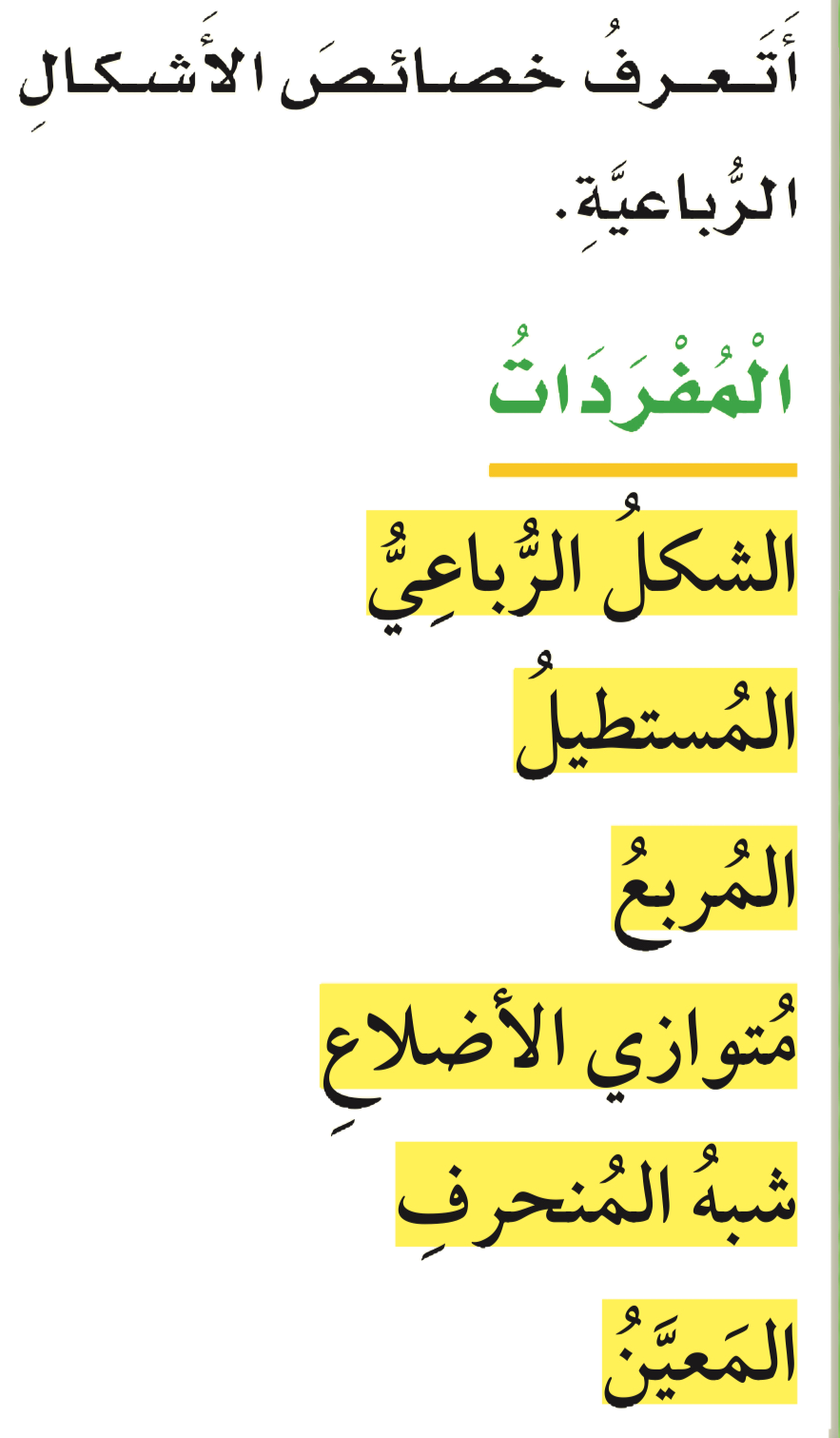 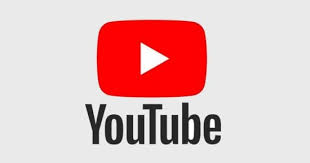 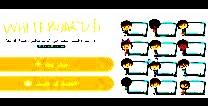 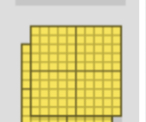 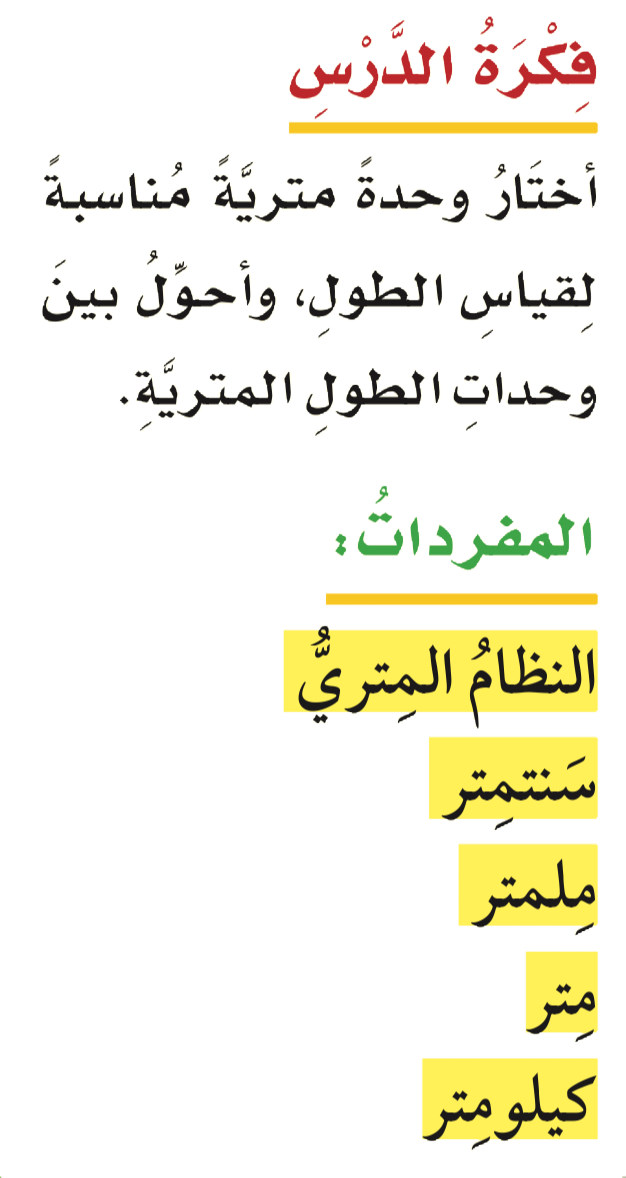 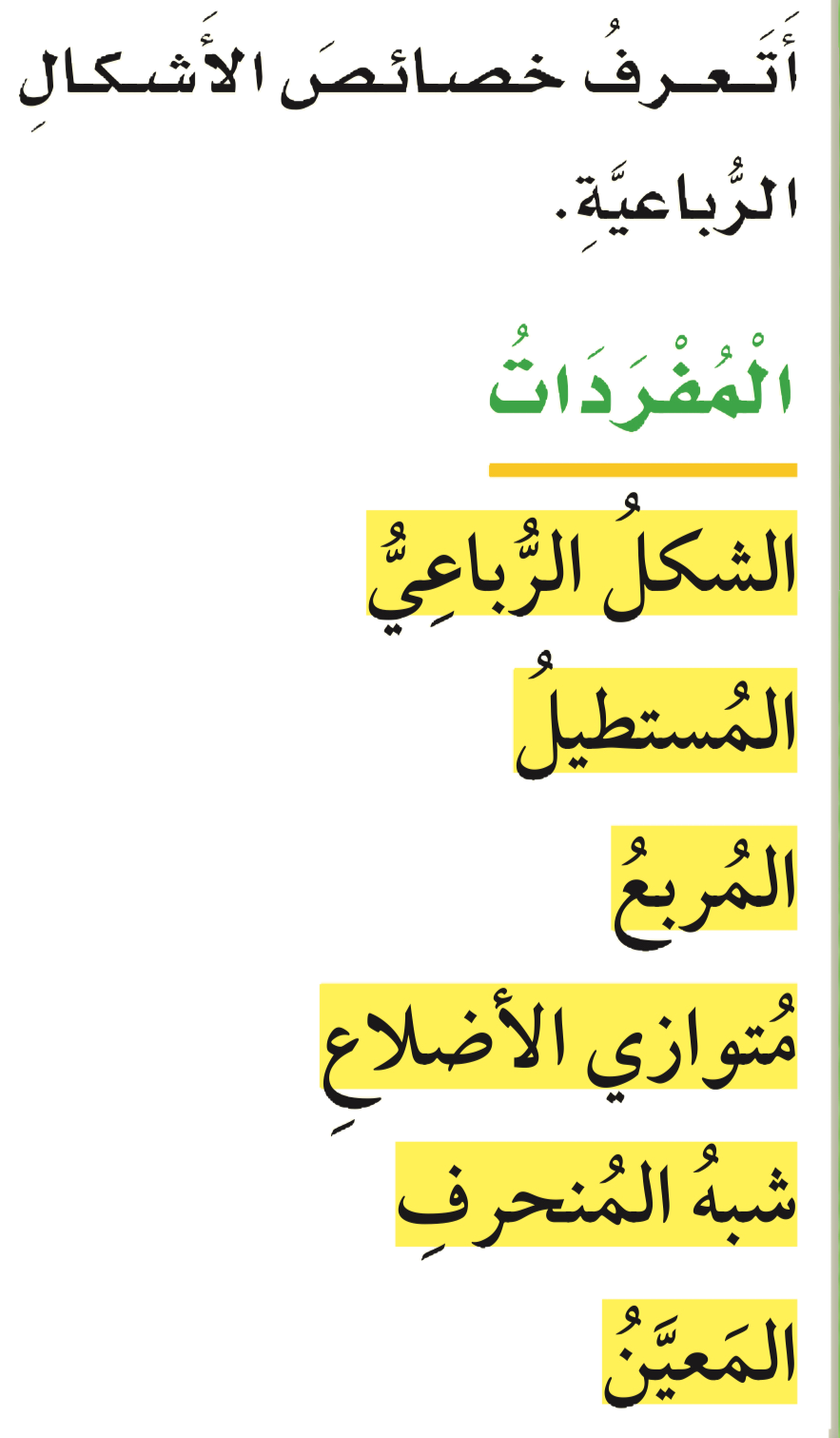 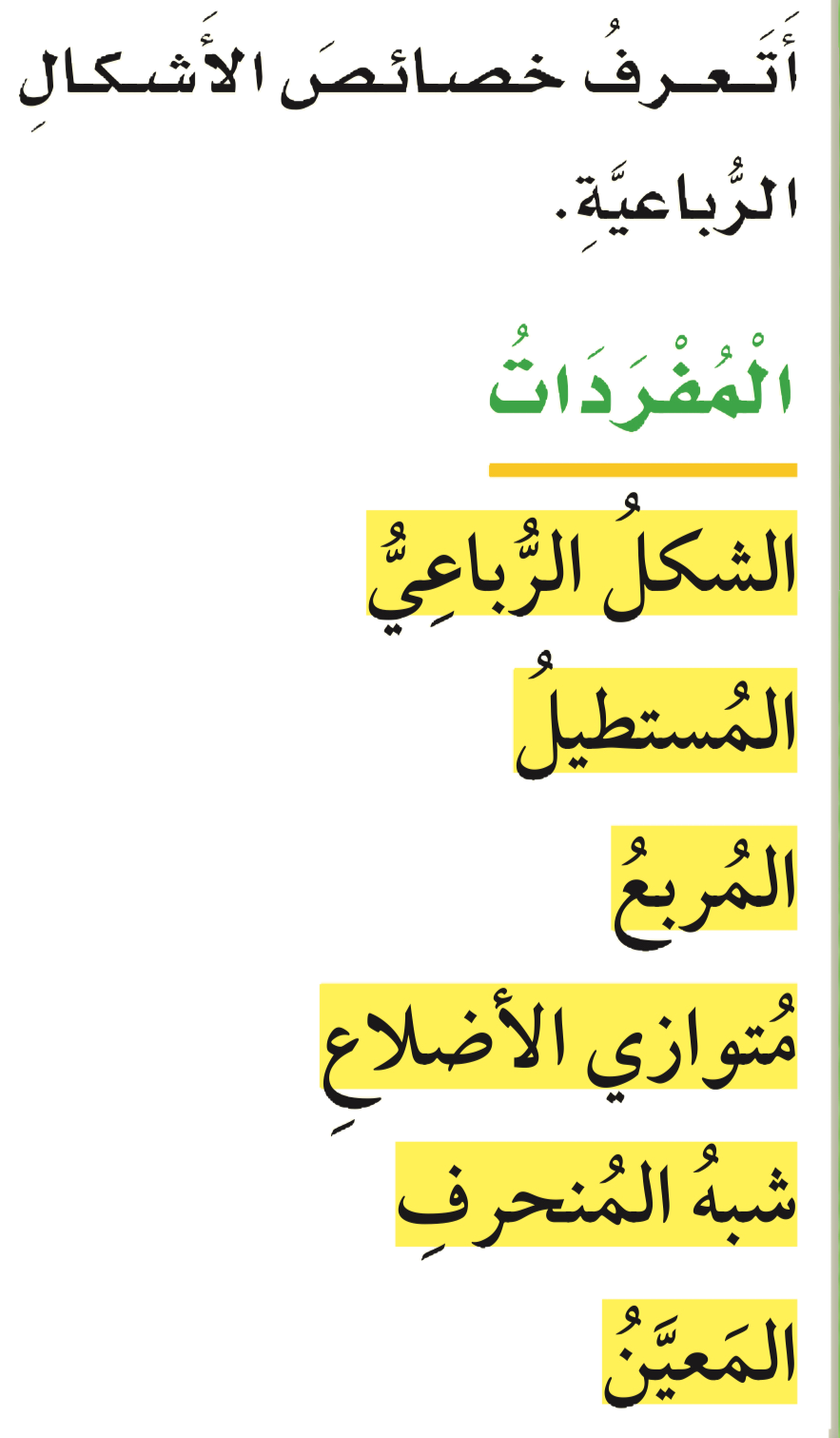 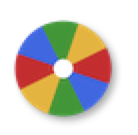 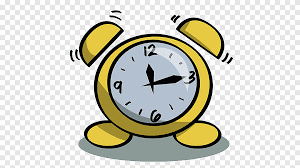 نشاط
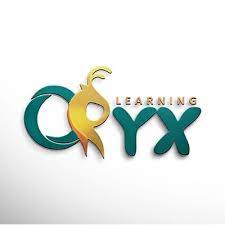 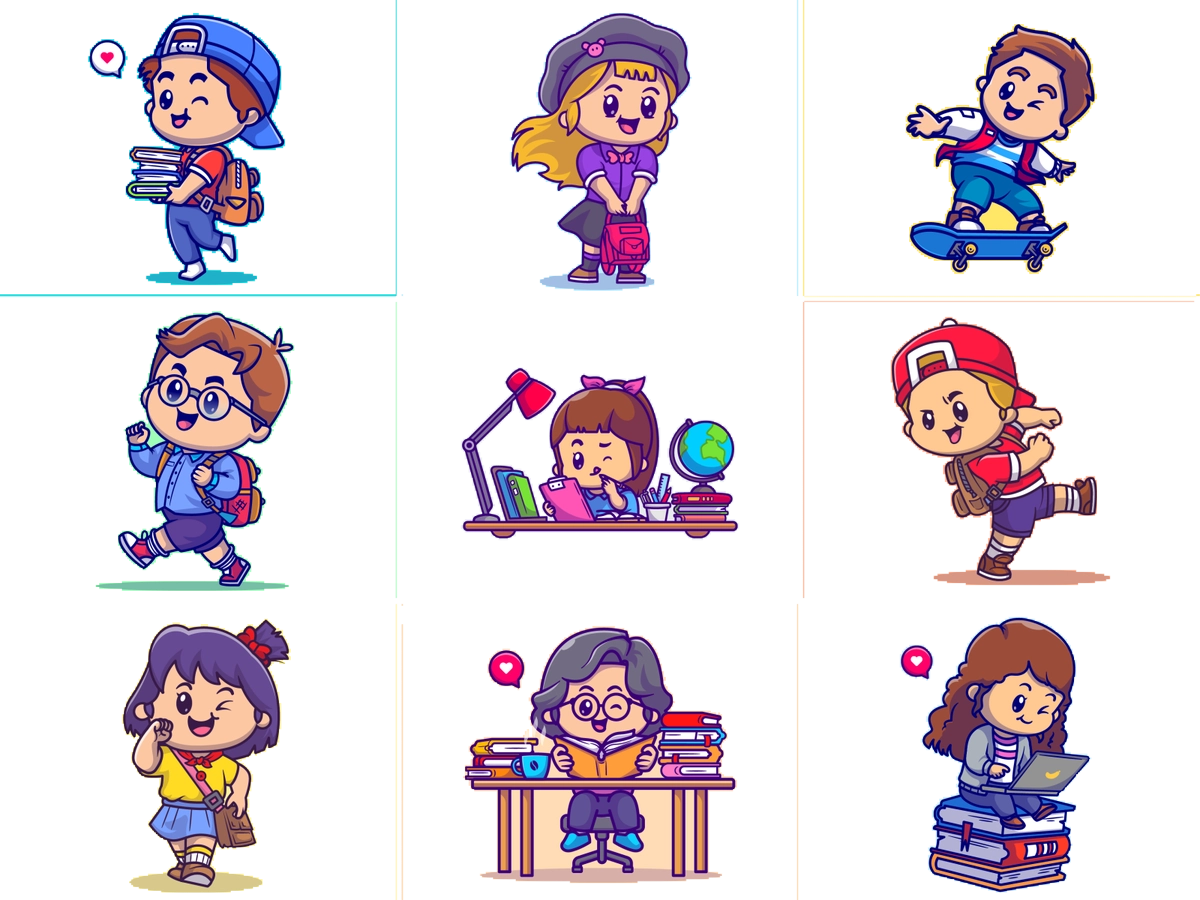 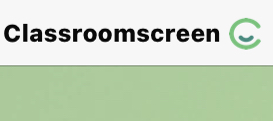 أدوات
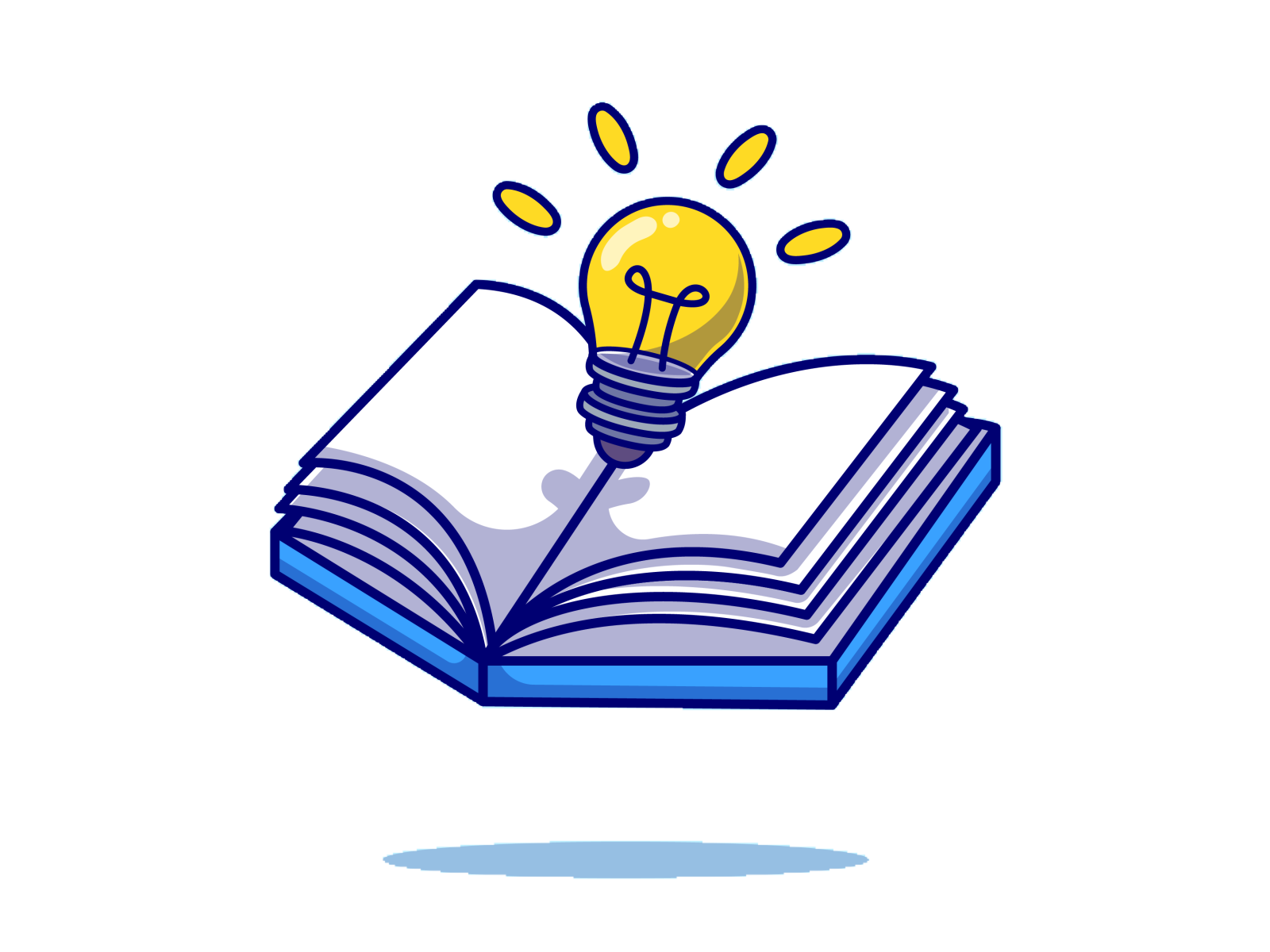 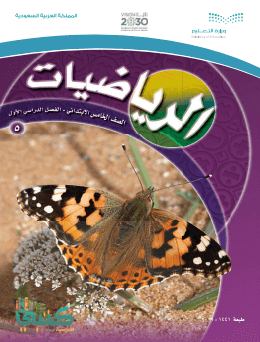 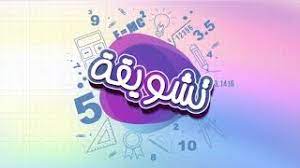 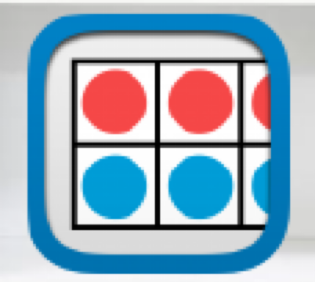 استعد
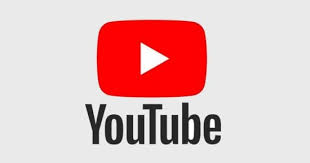 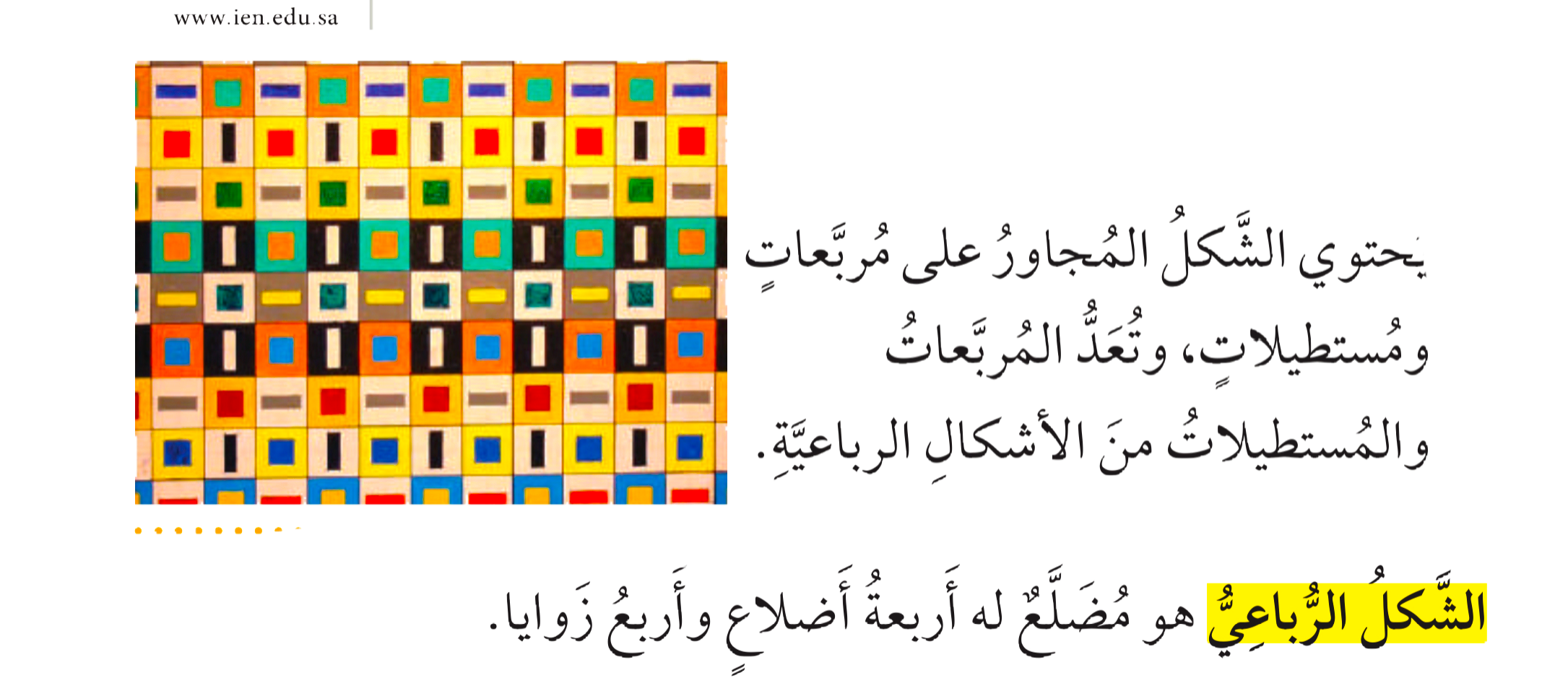 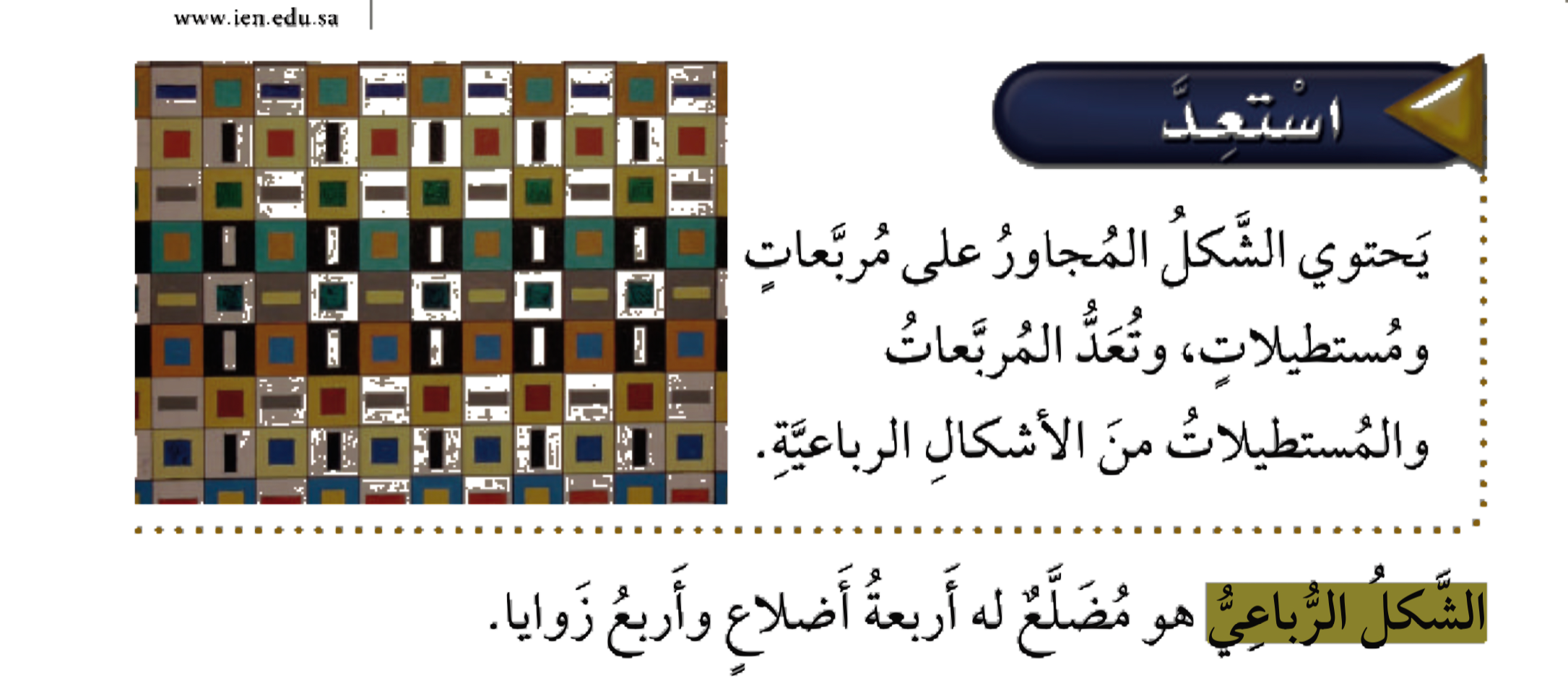 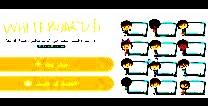 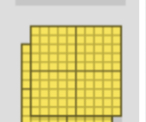 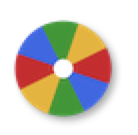 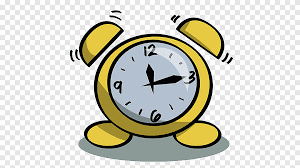 نشاط
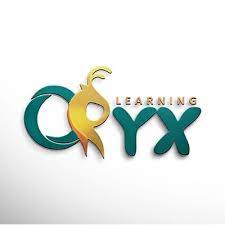 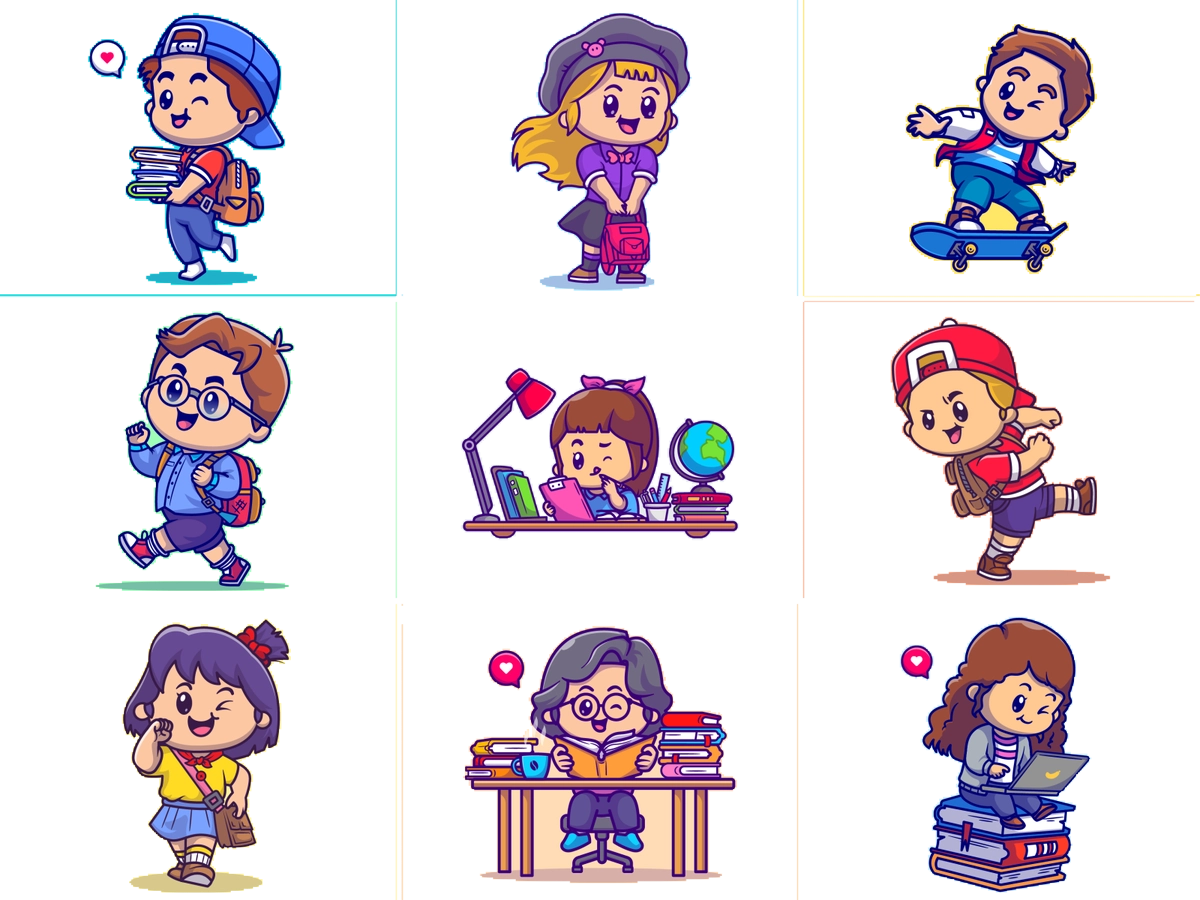 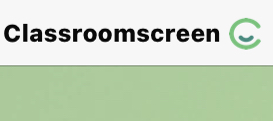 أدوات
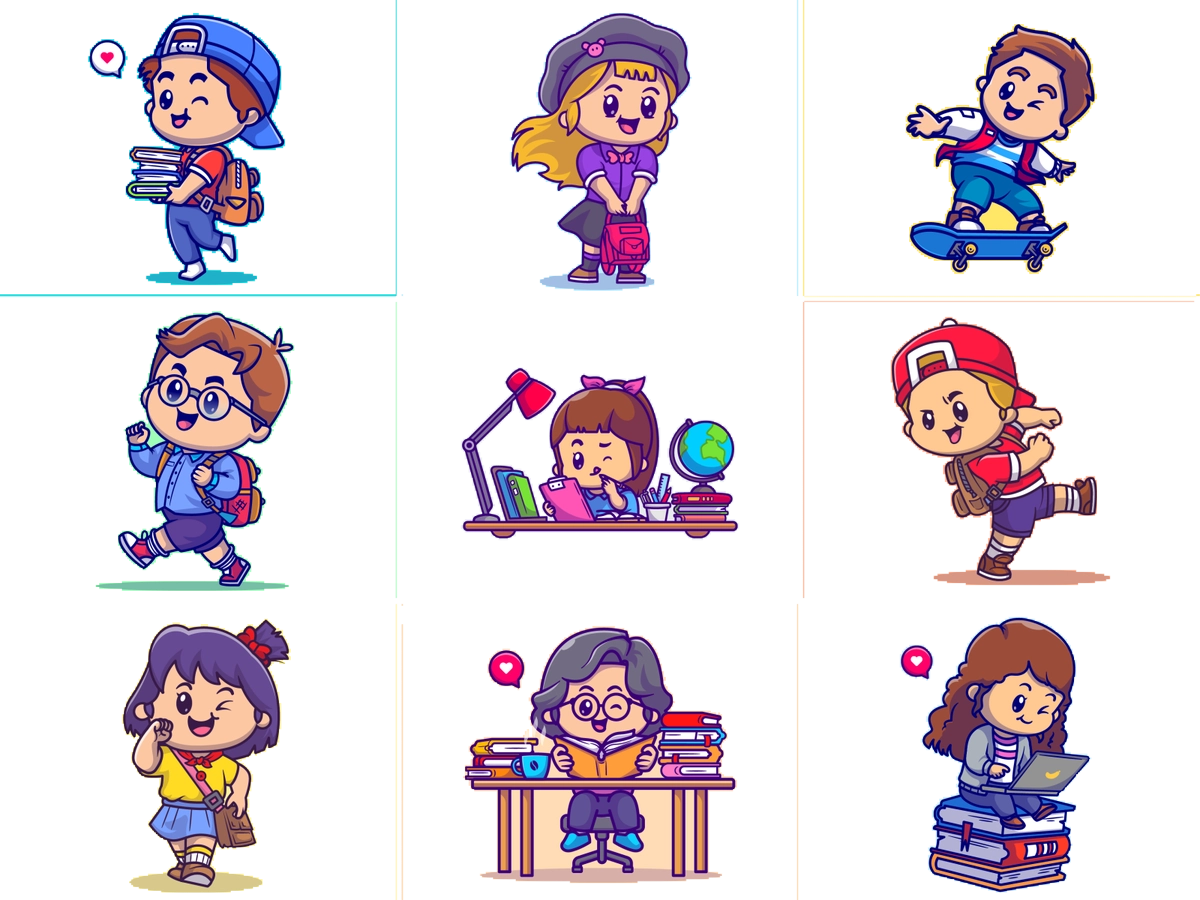 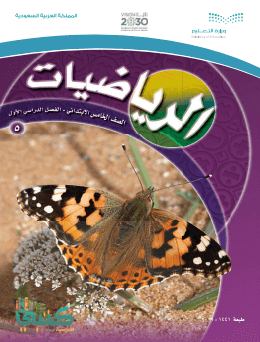 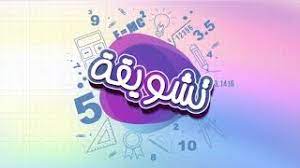 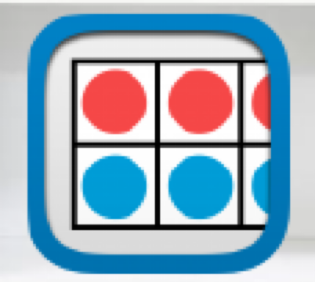 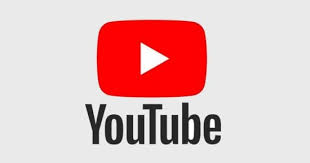 مفهوم أساسي
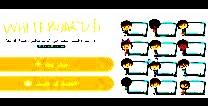 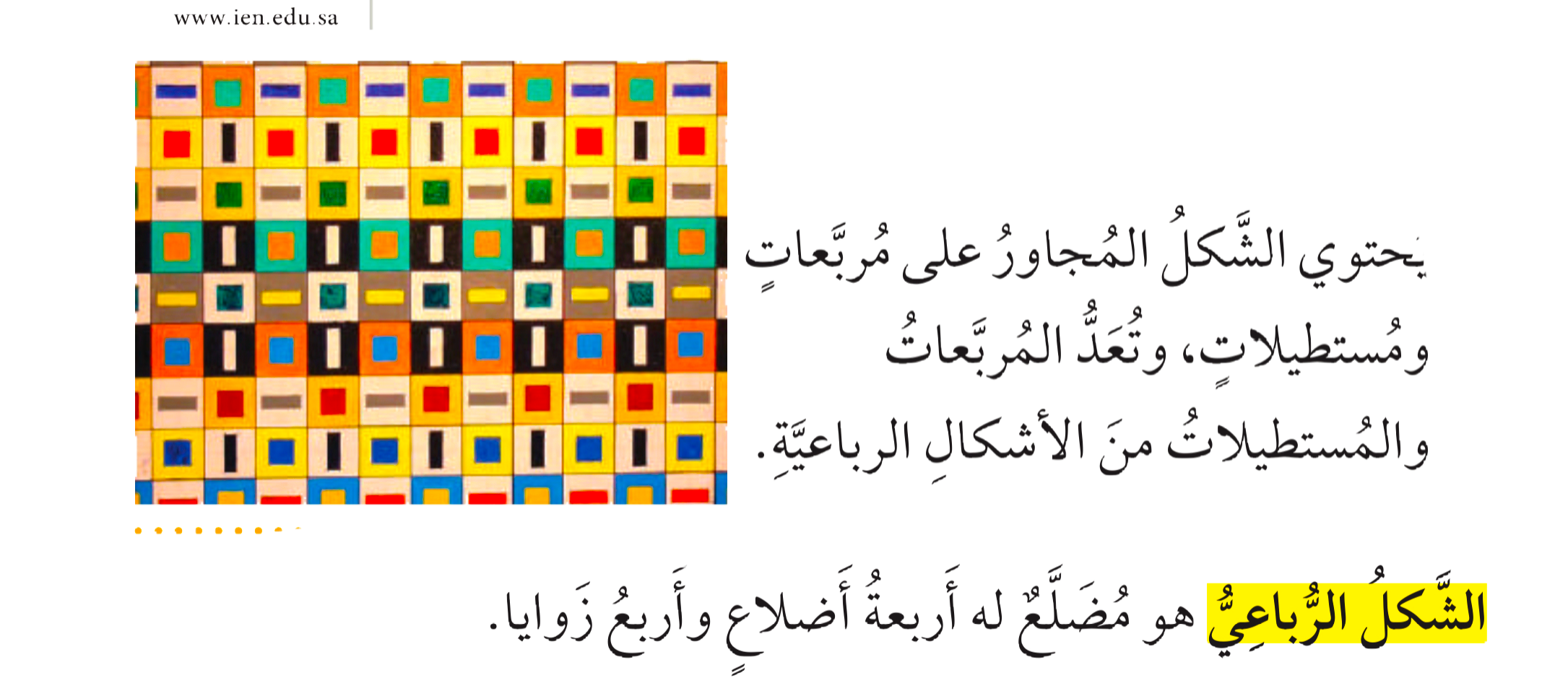 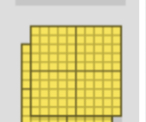 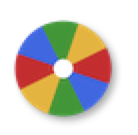 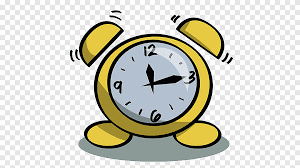 نشاط
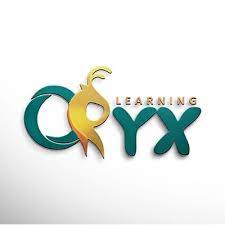 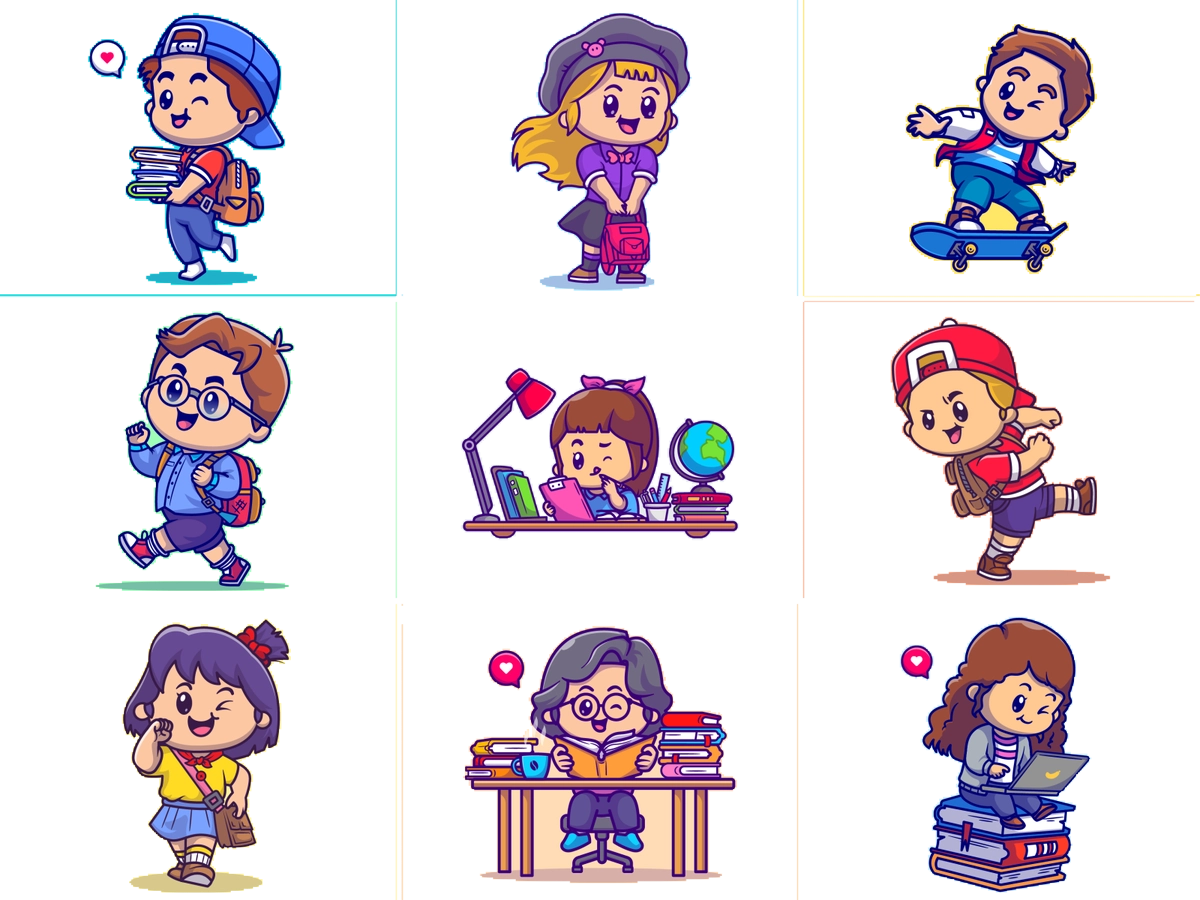 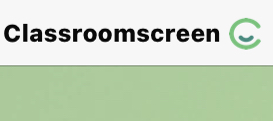 أدوات
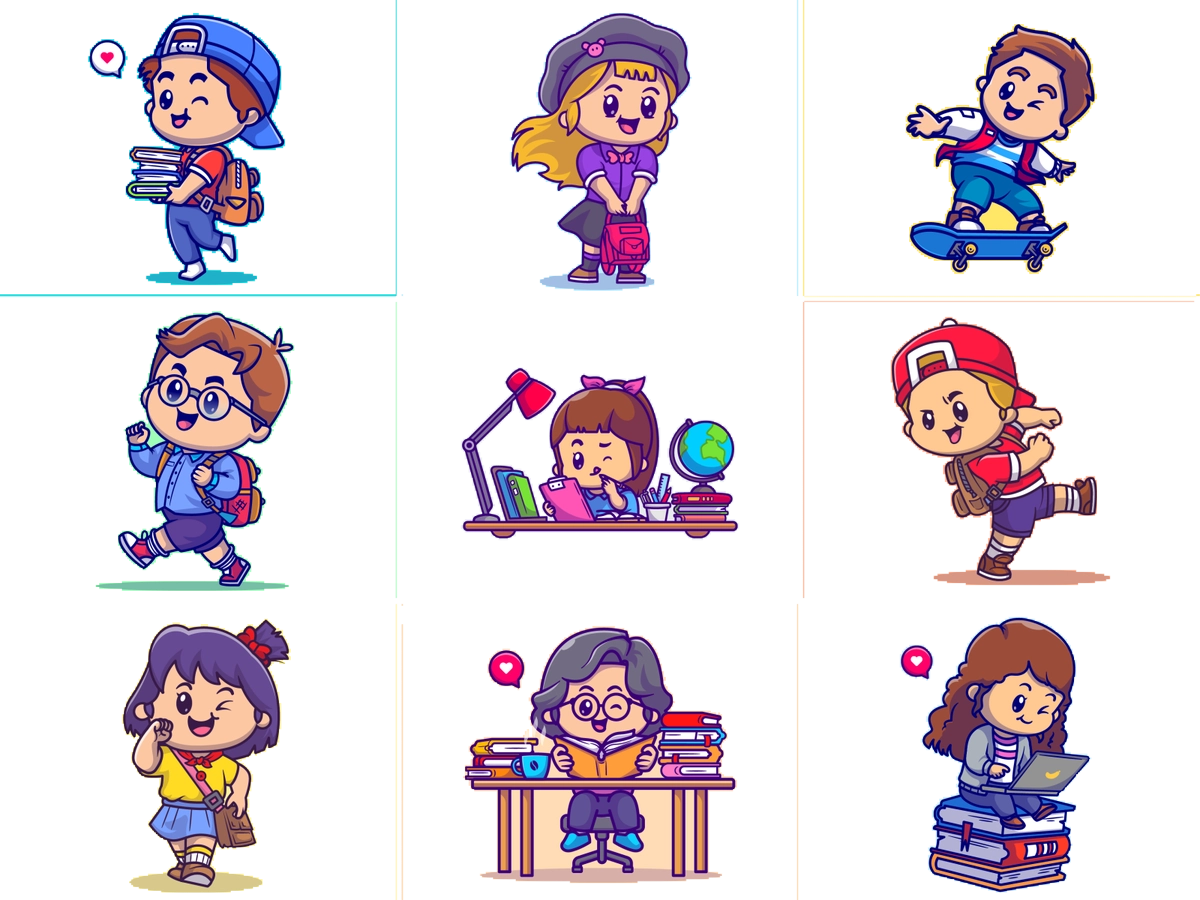 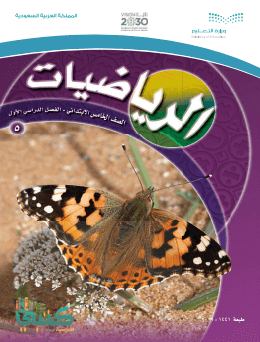 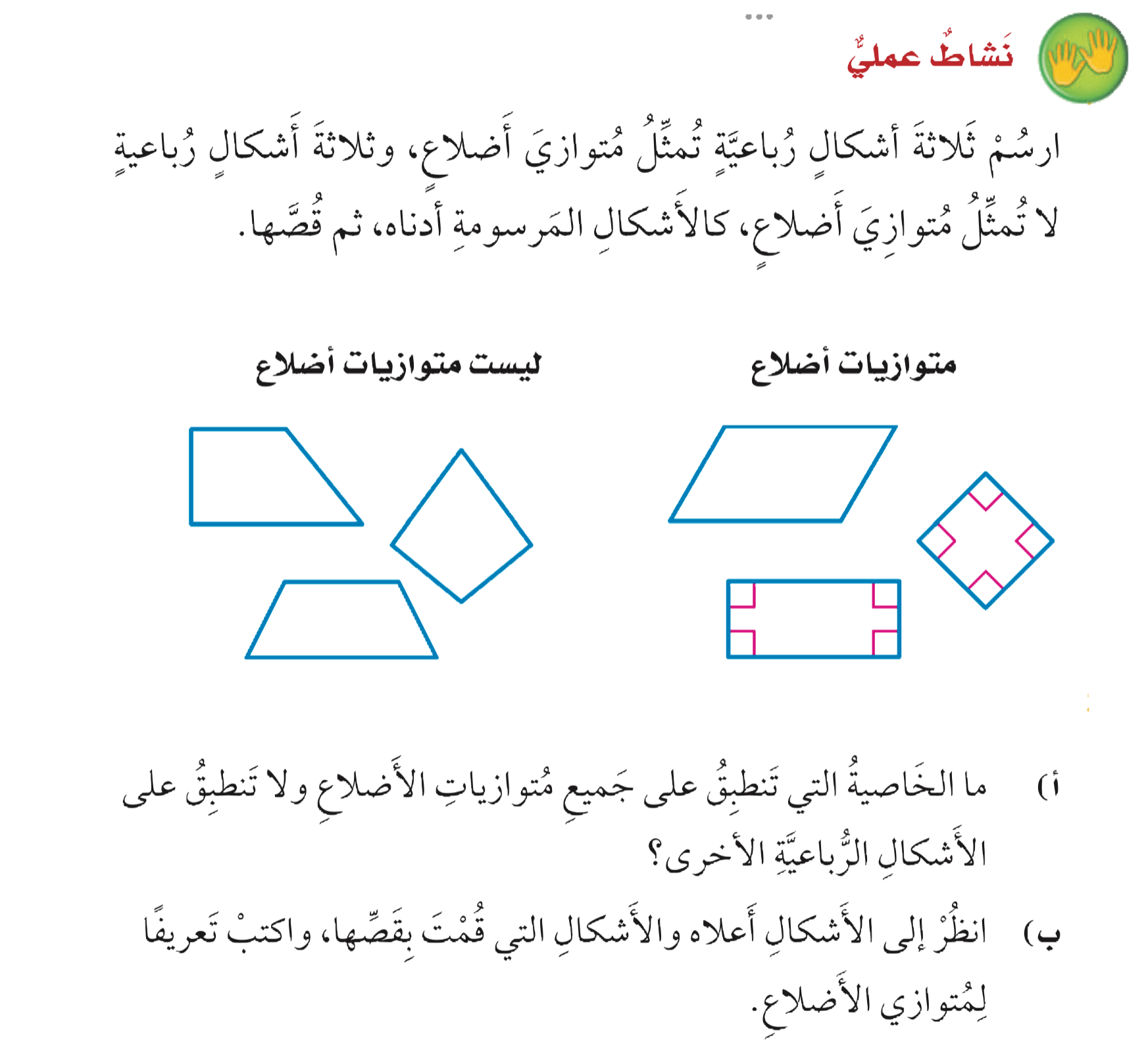 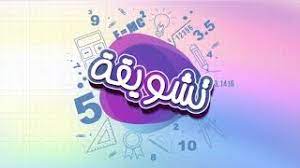 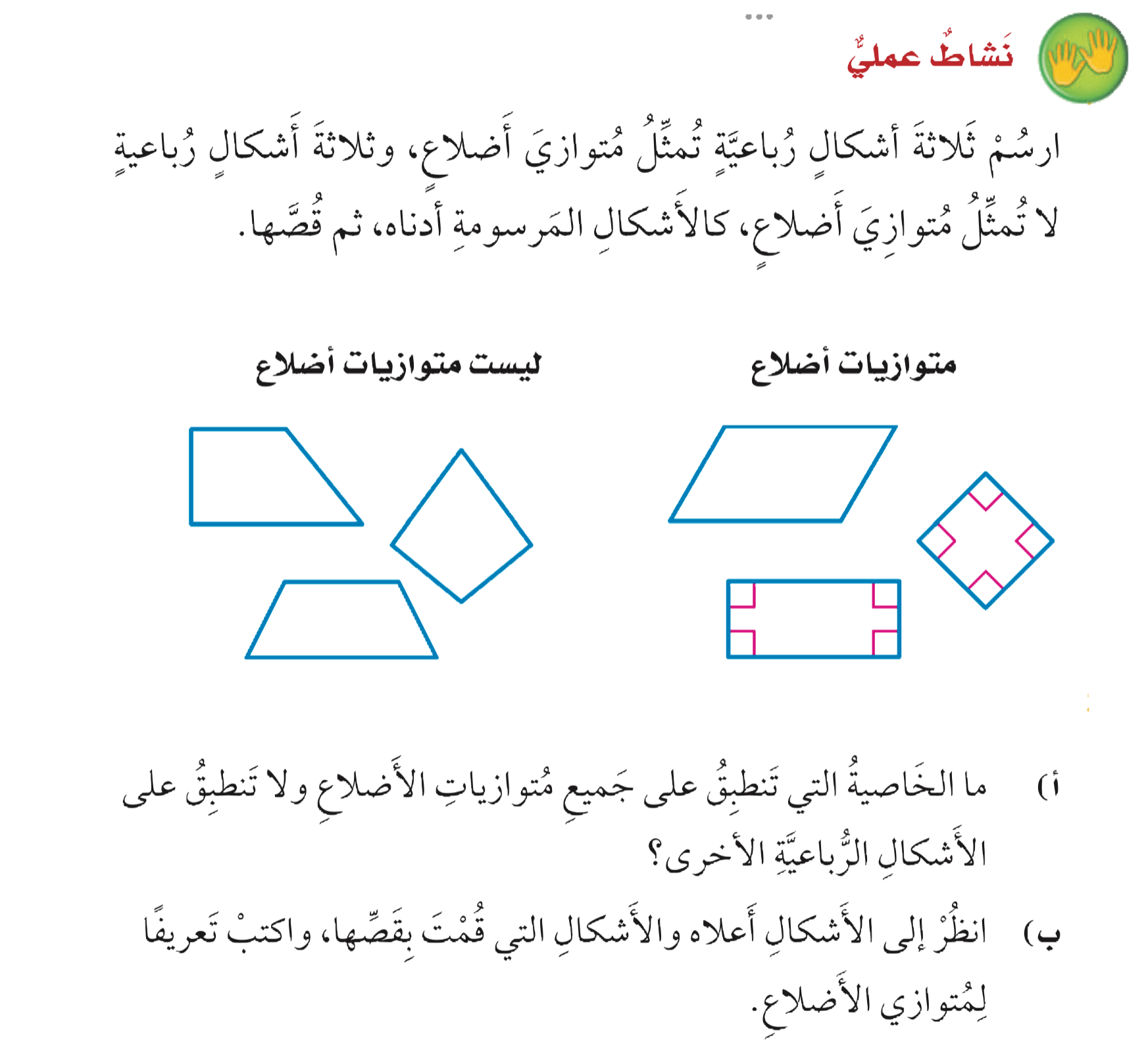 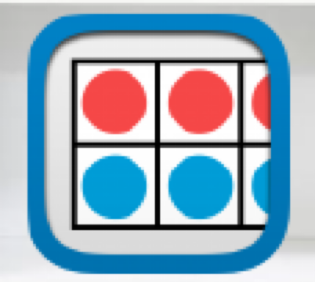 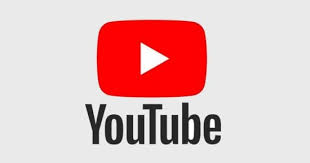 نشاط عملي
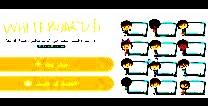 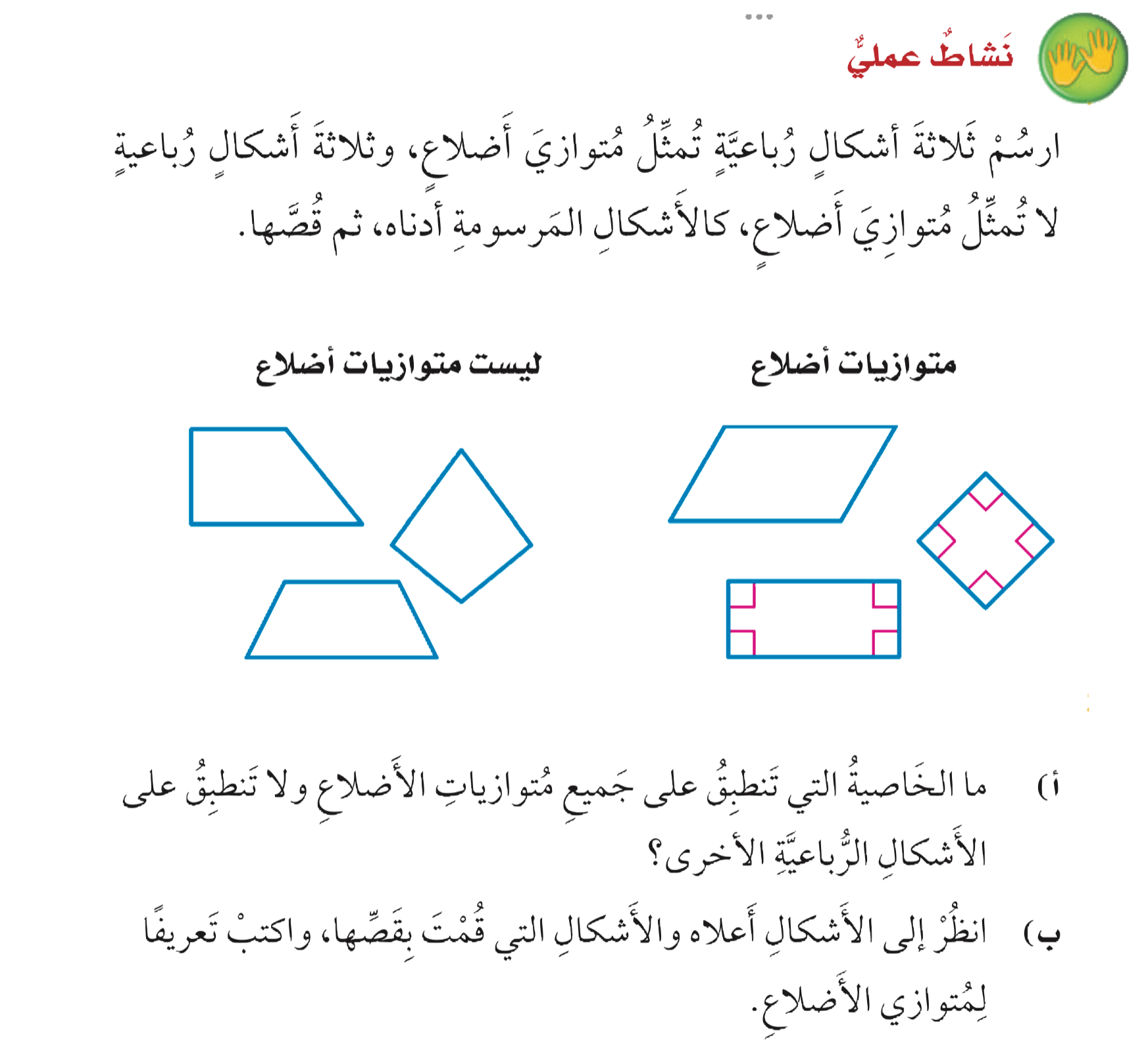 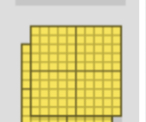 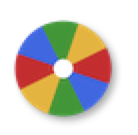 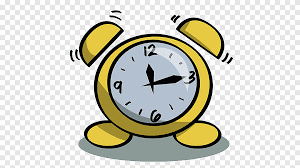 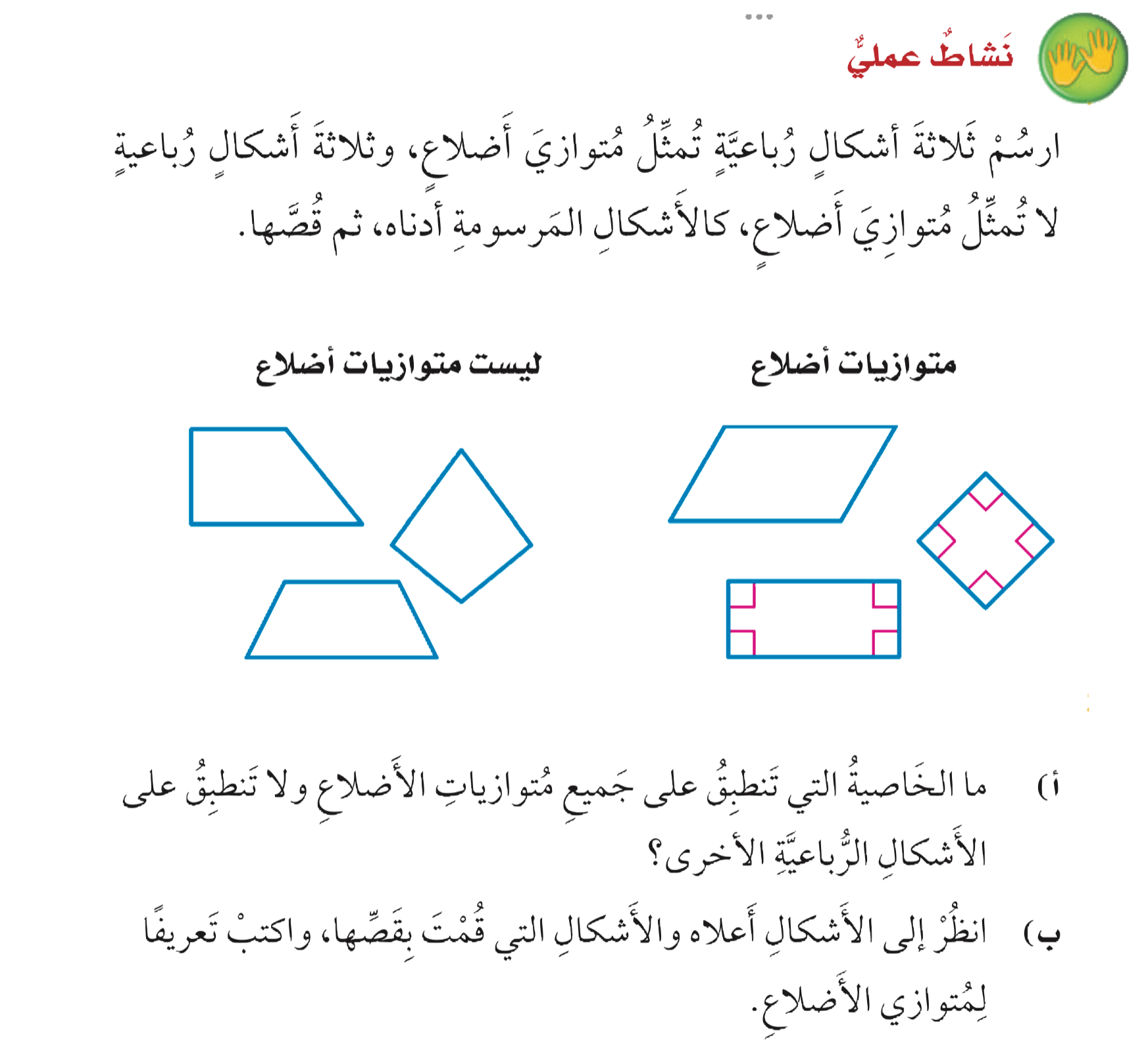 نشاط
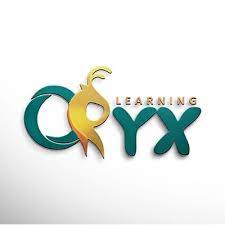 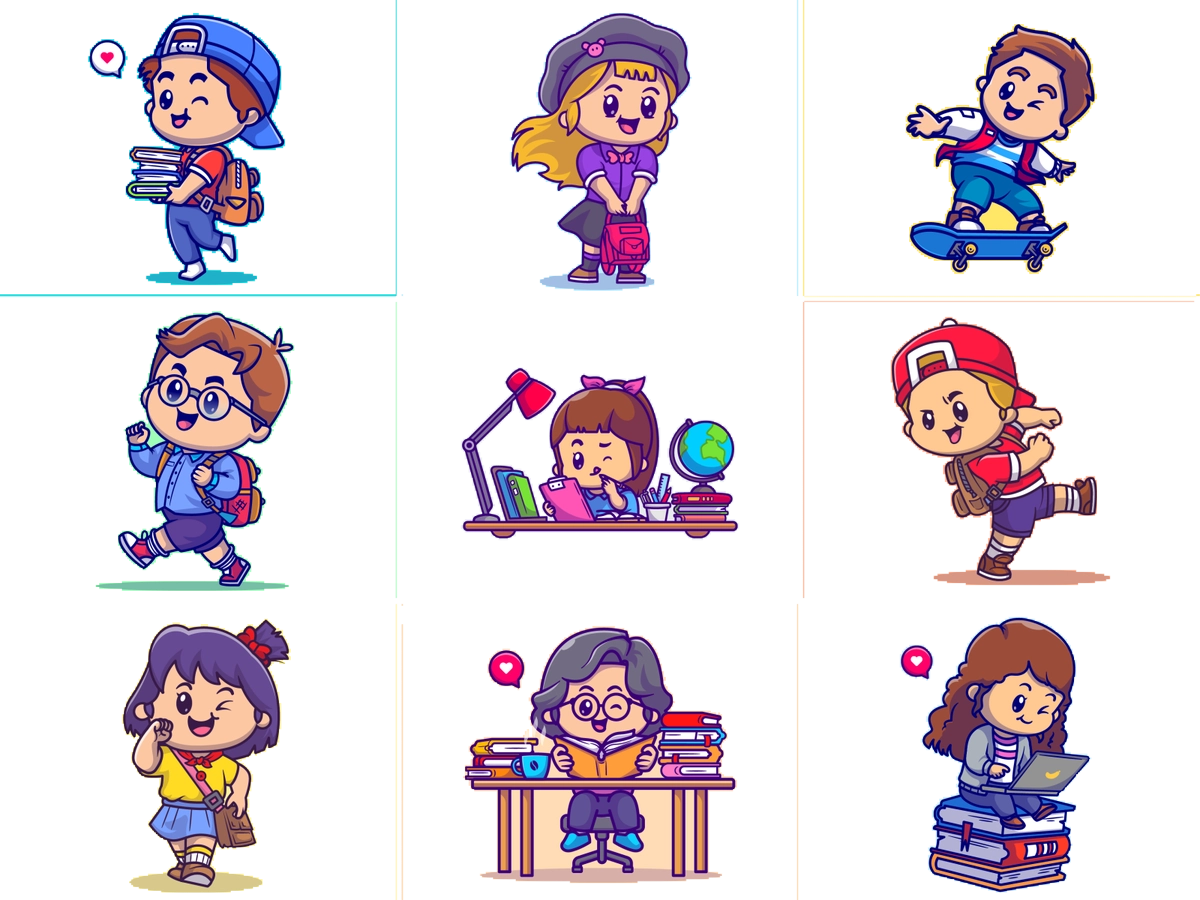 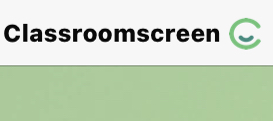 أدوات
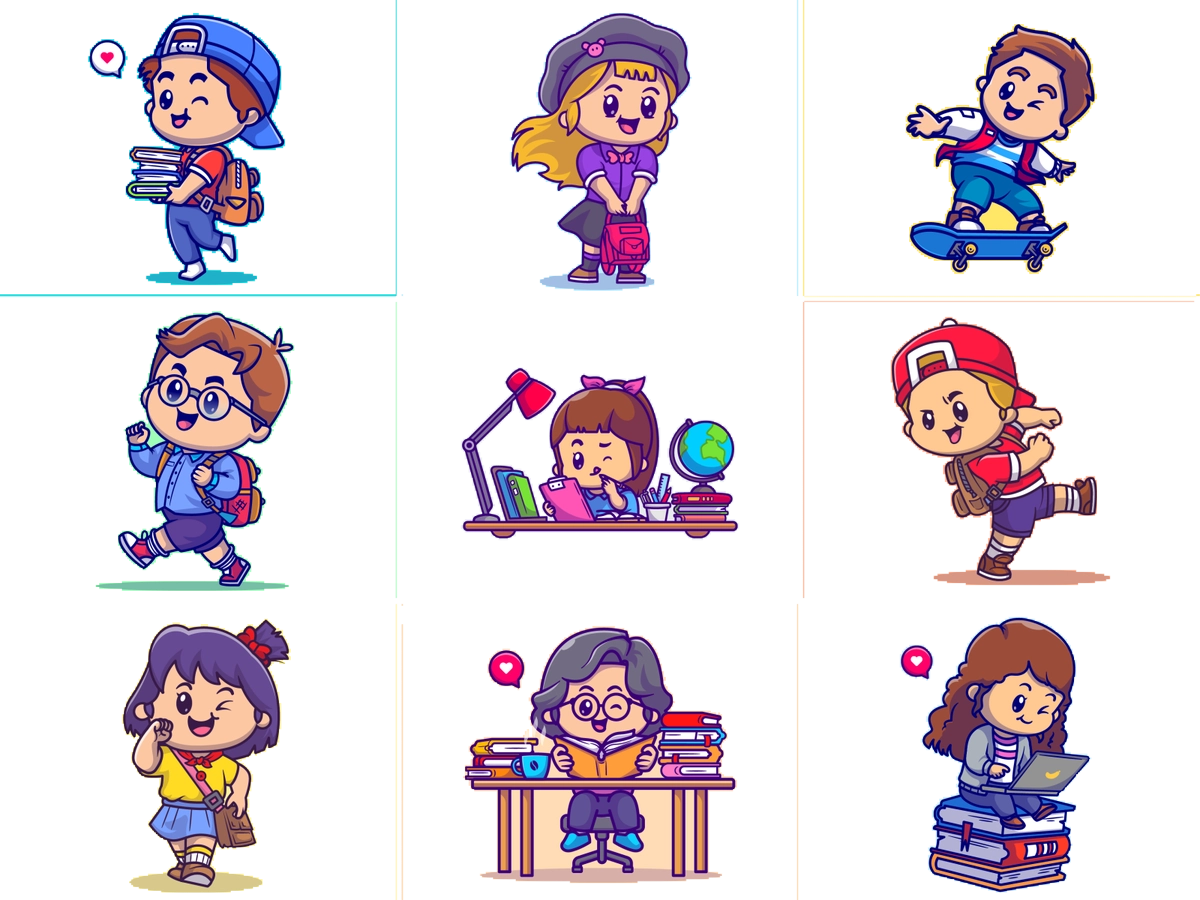 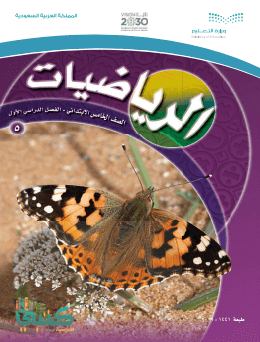 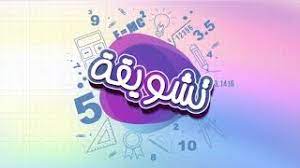 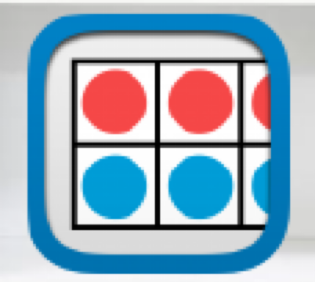 خصائص
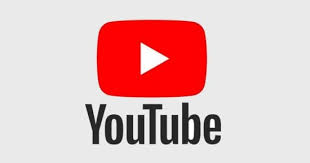 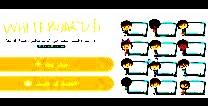 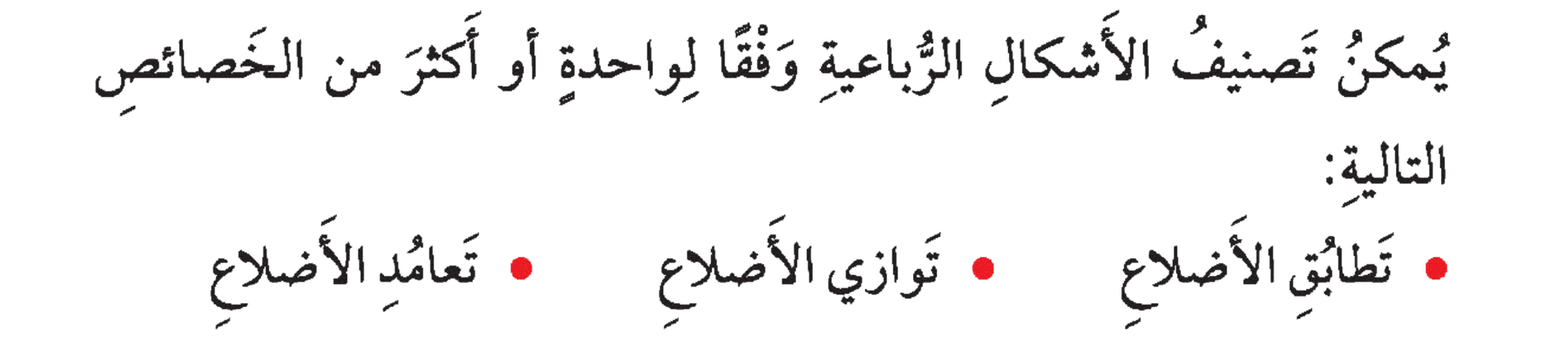 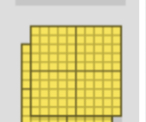 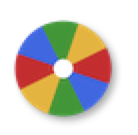 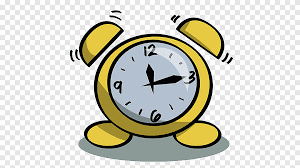 نشاط
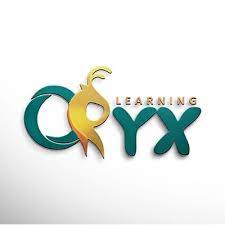 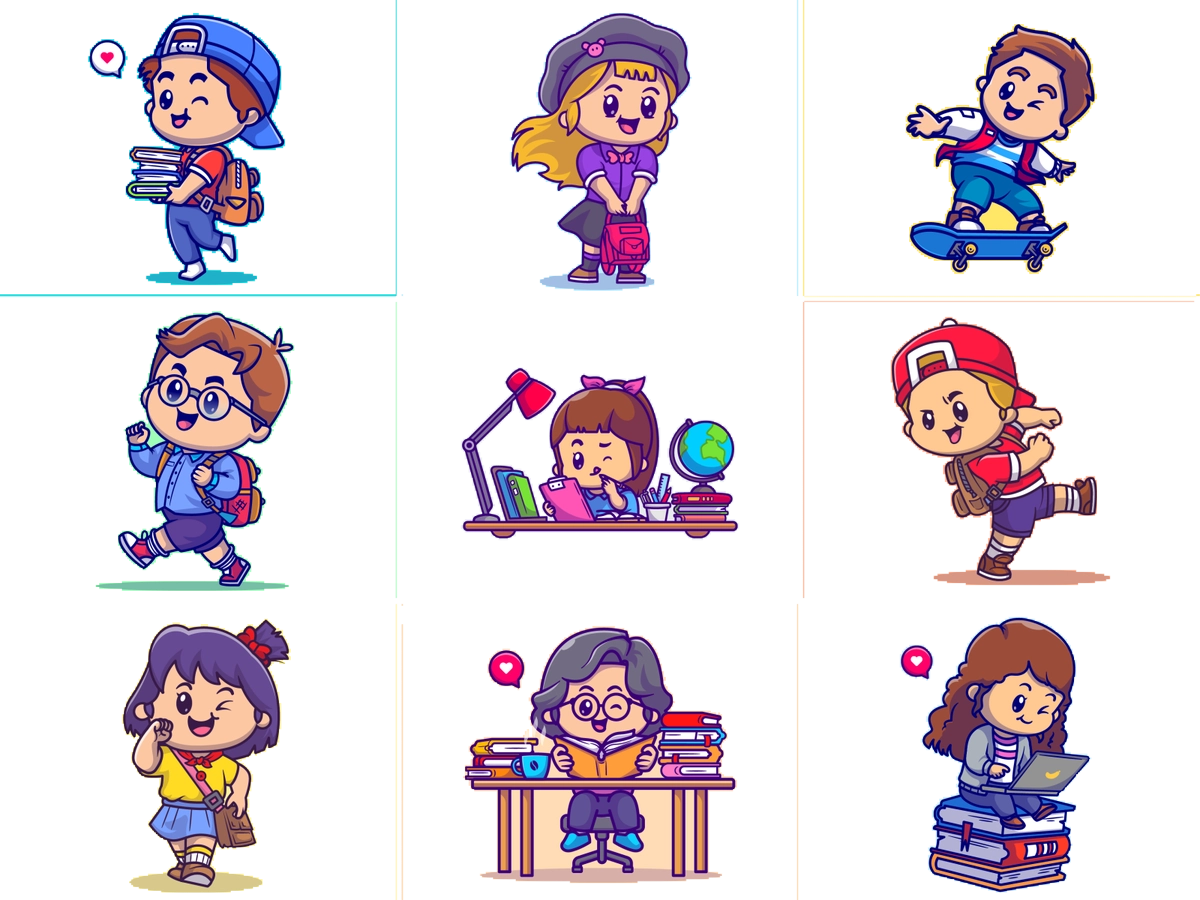 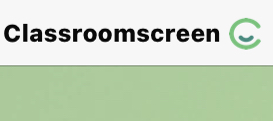 أدوات
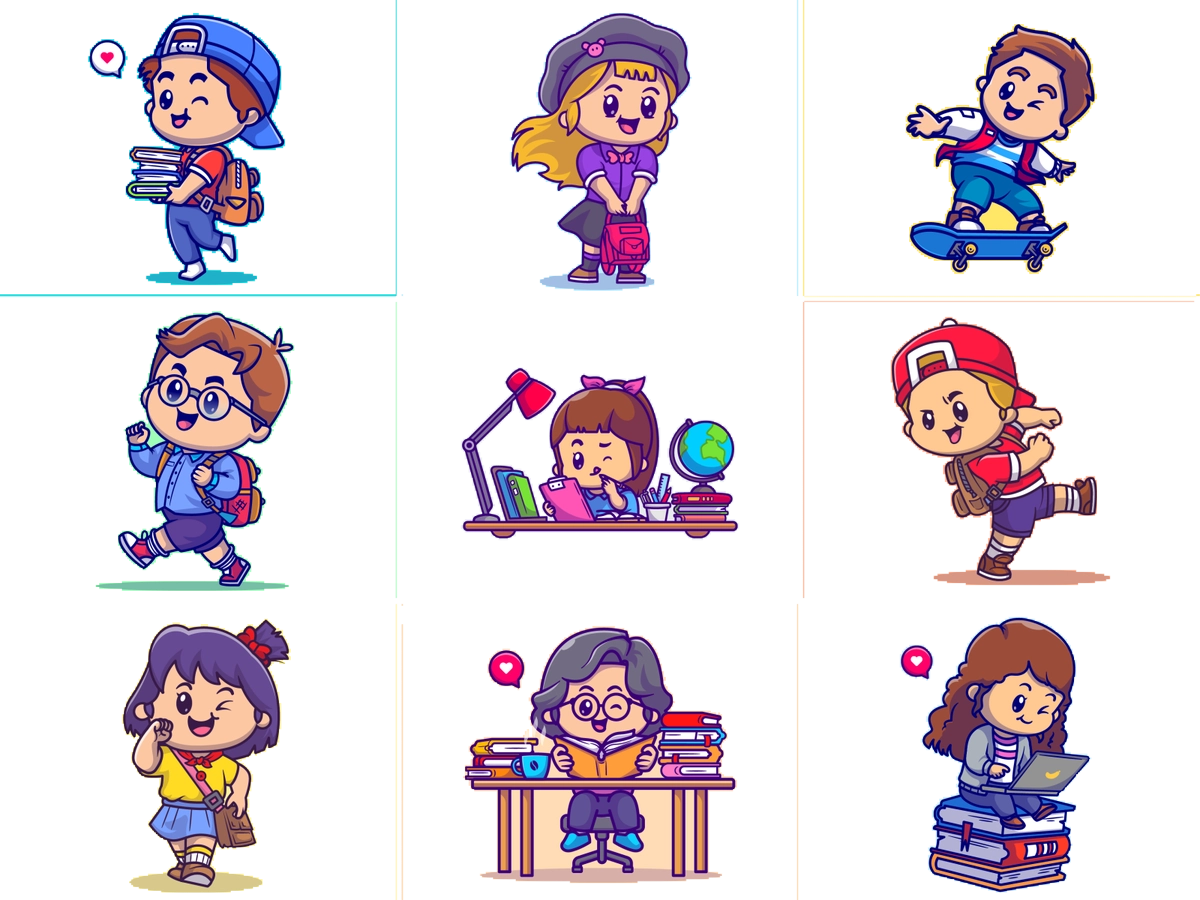 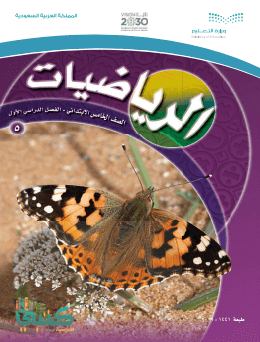 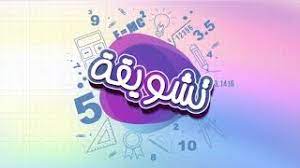 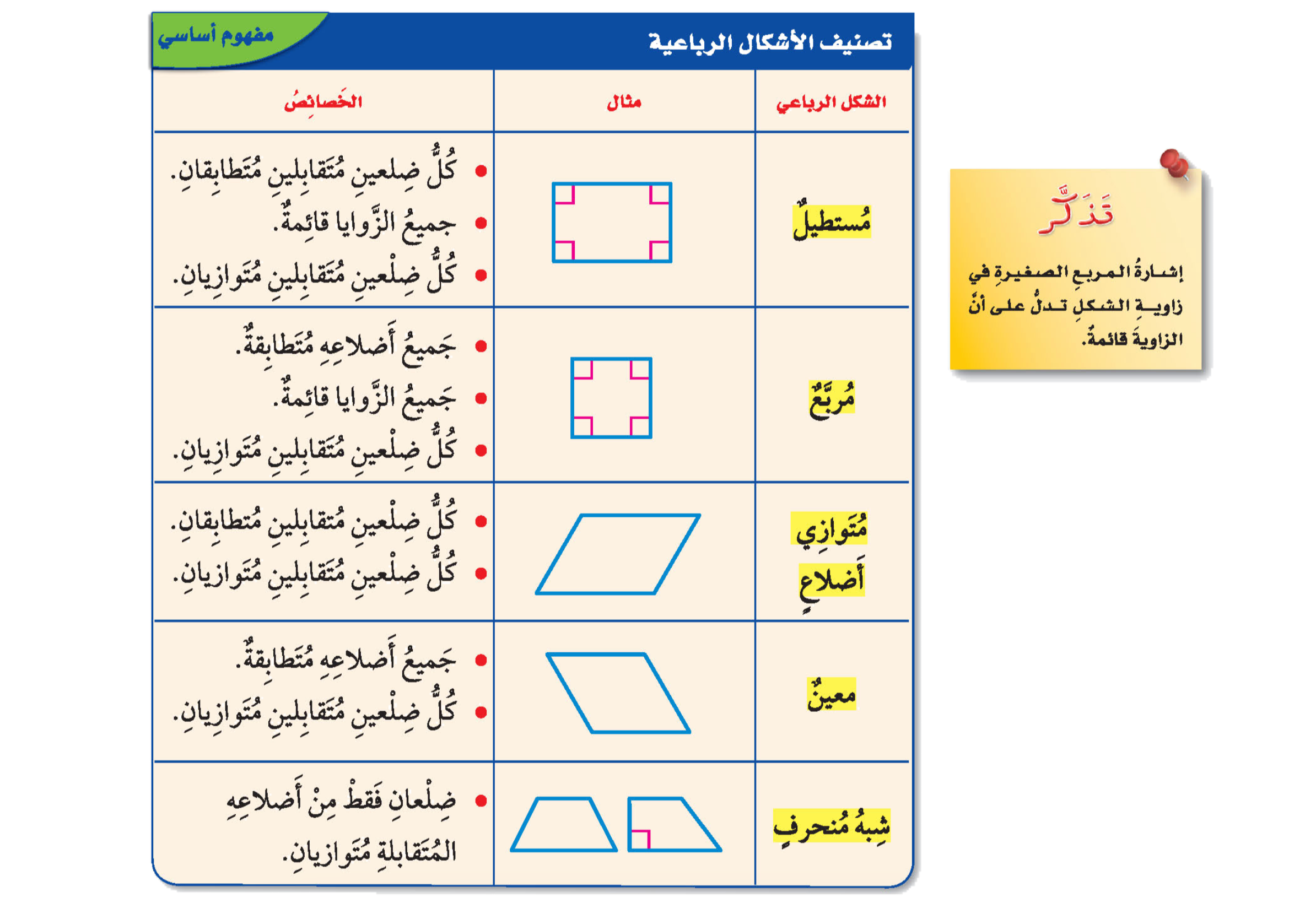 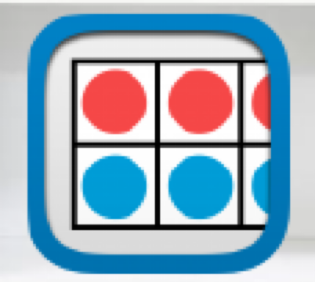 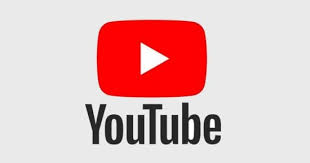 مفهوم أساسي
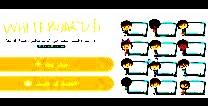 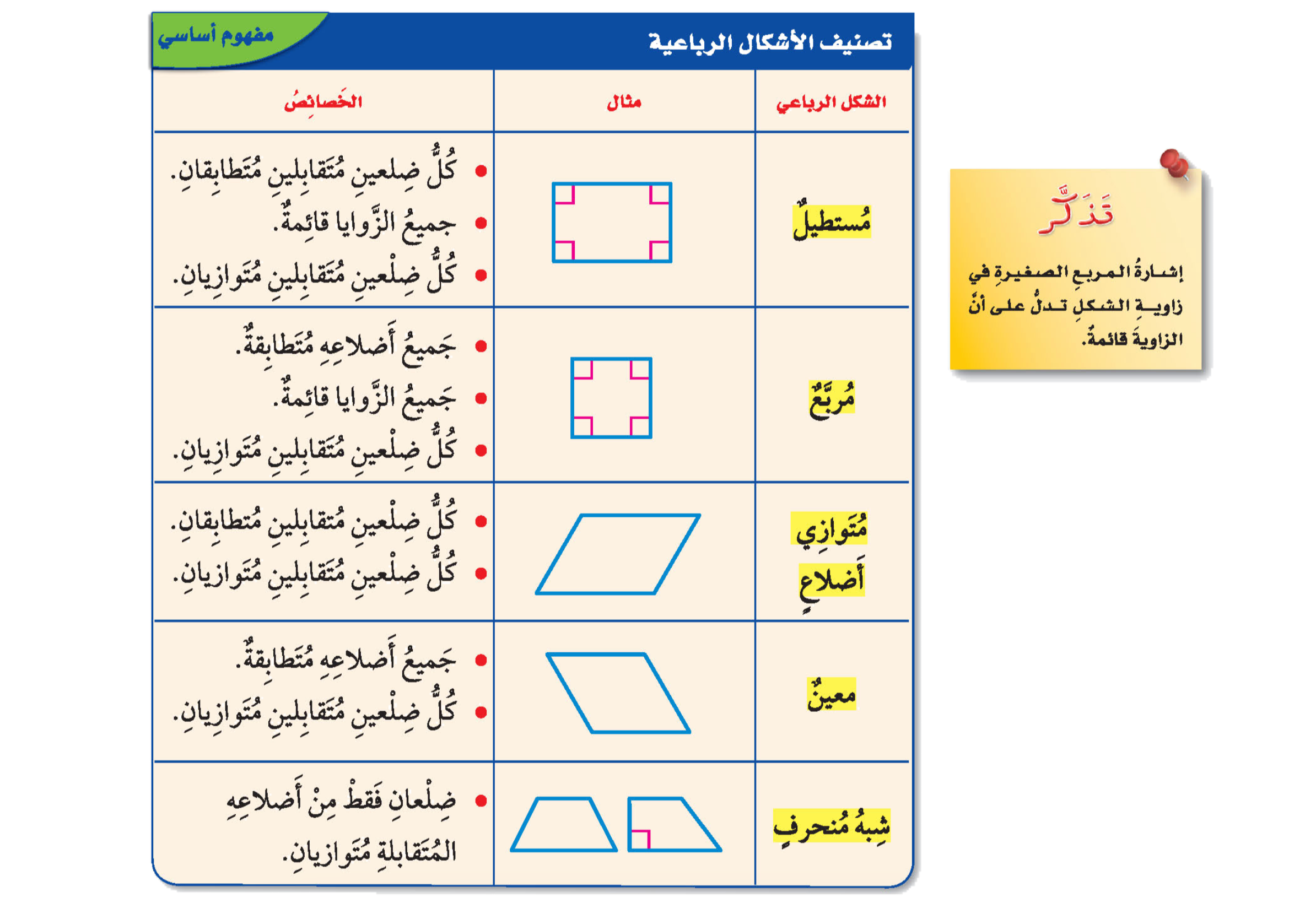 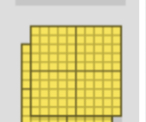 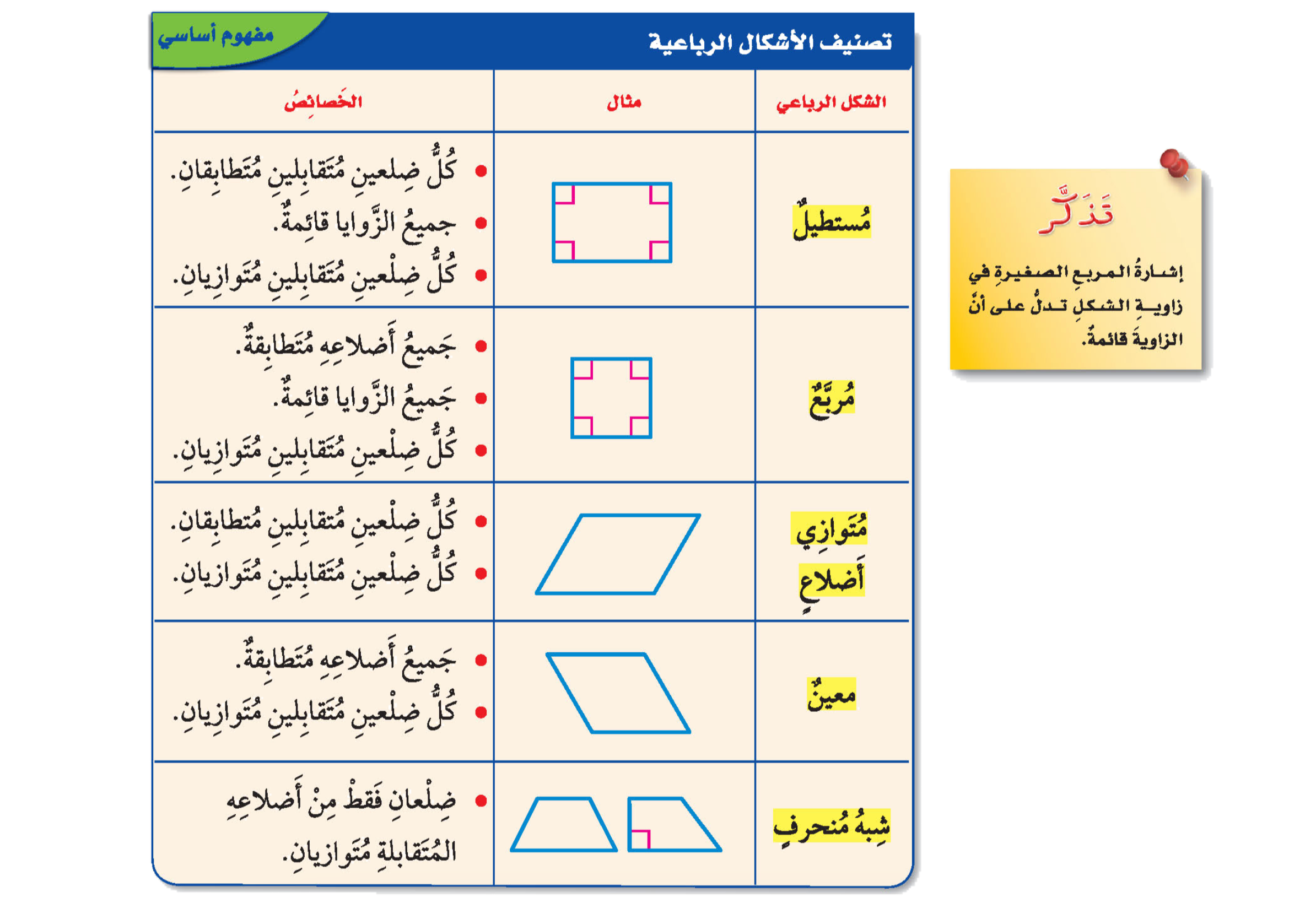 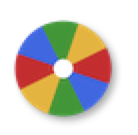 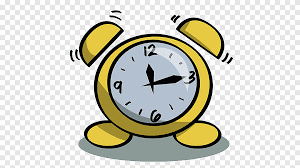 نشاط
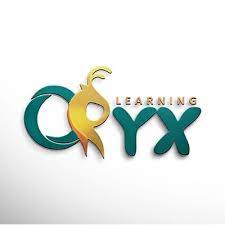 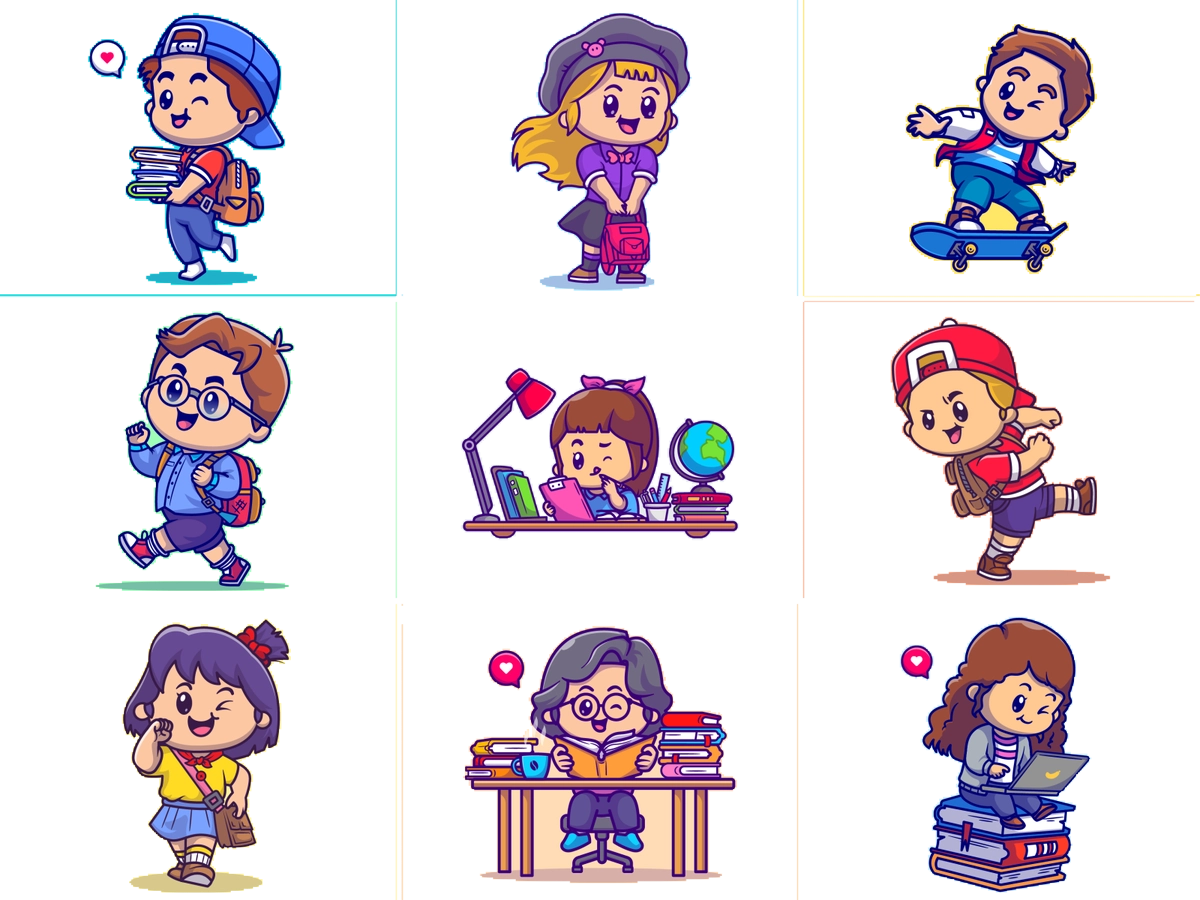 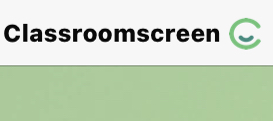 أدوات
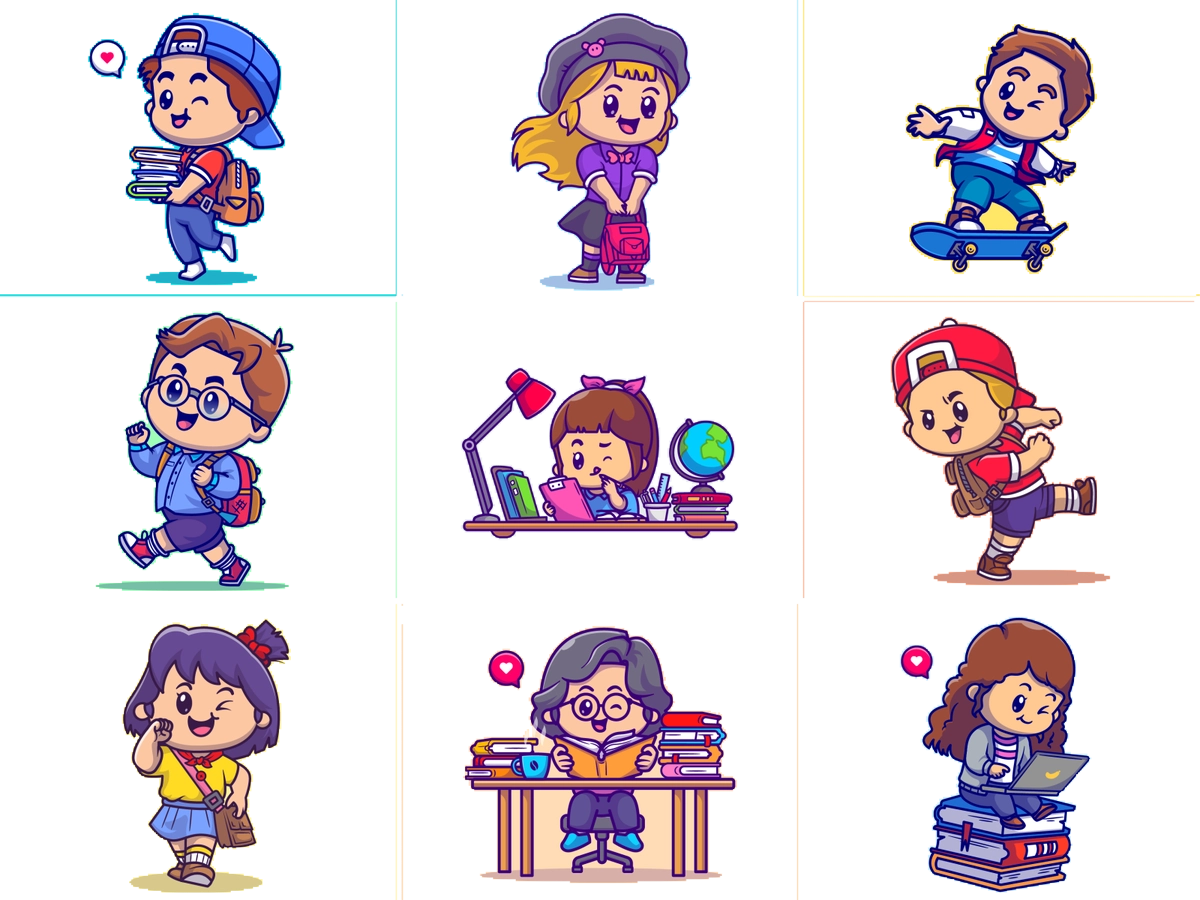 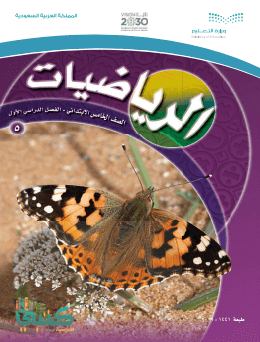 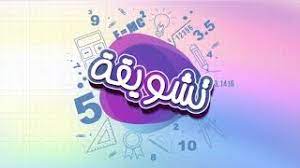 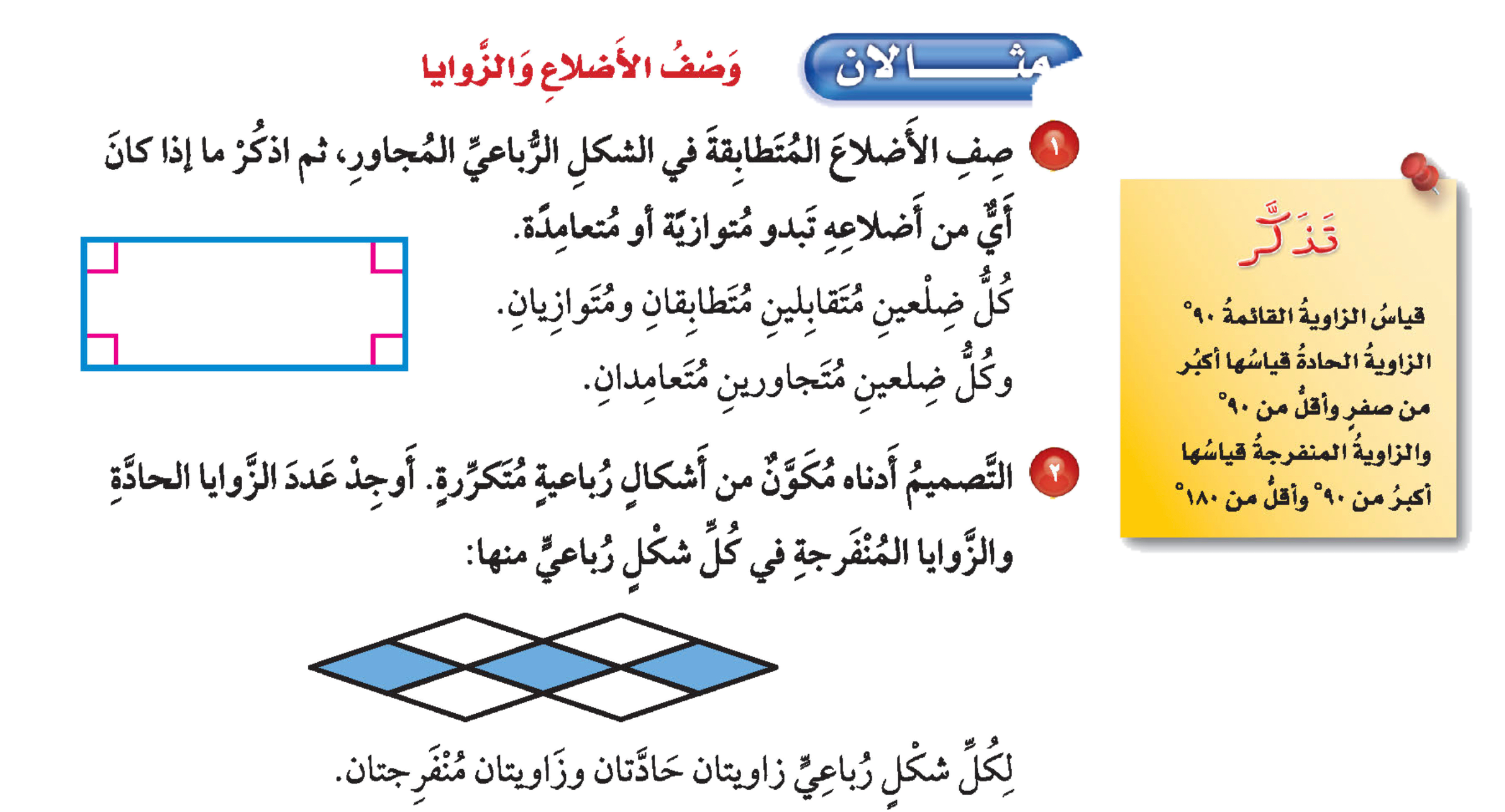 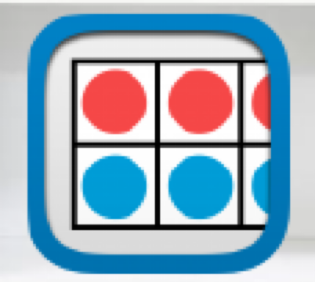 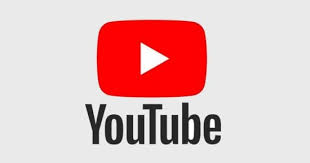 مثالان
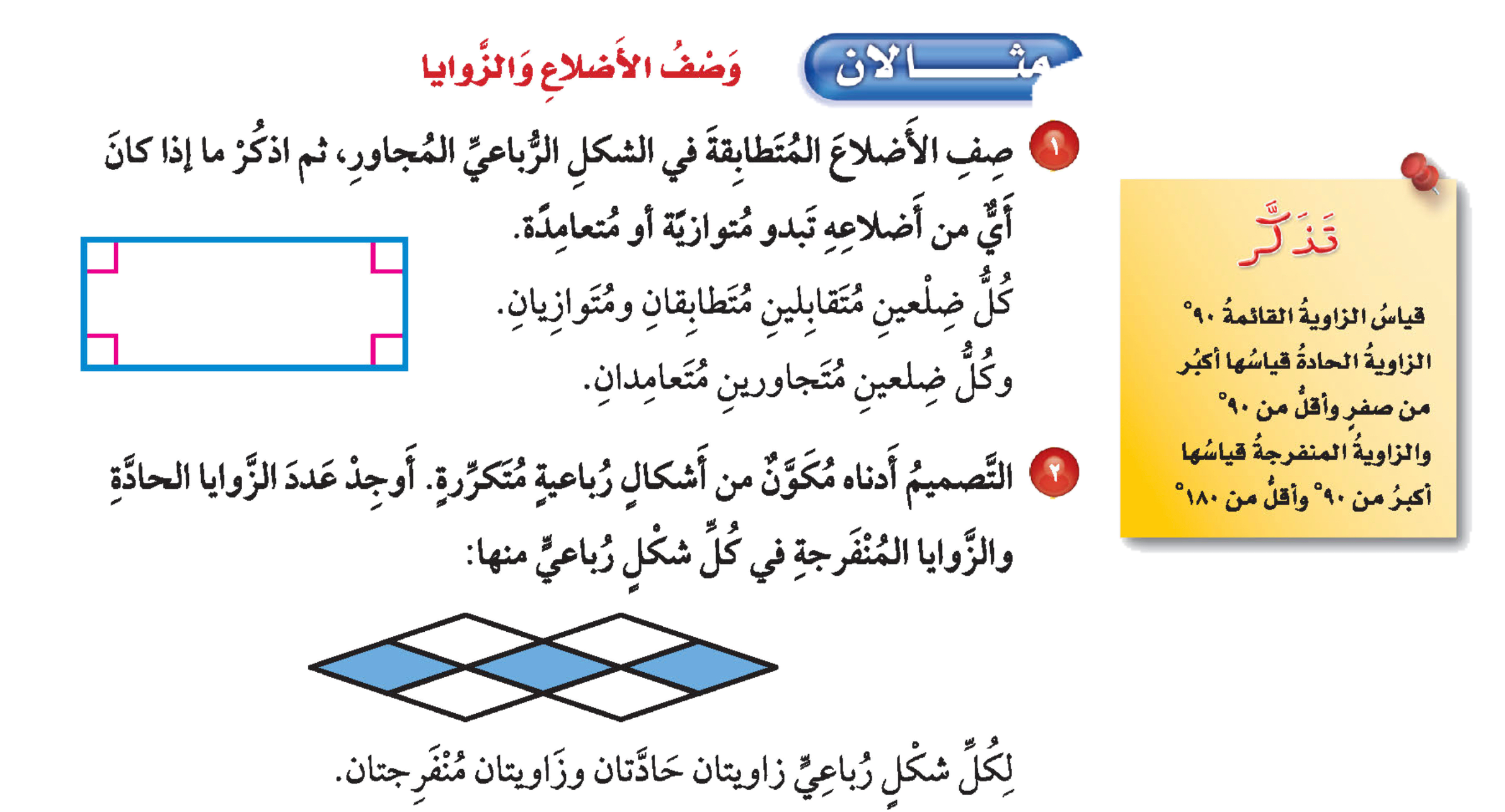 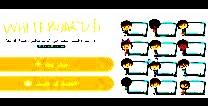 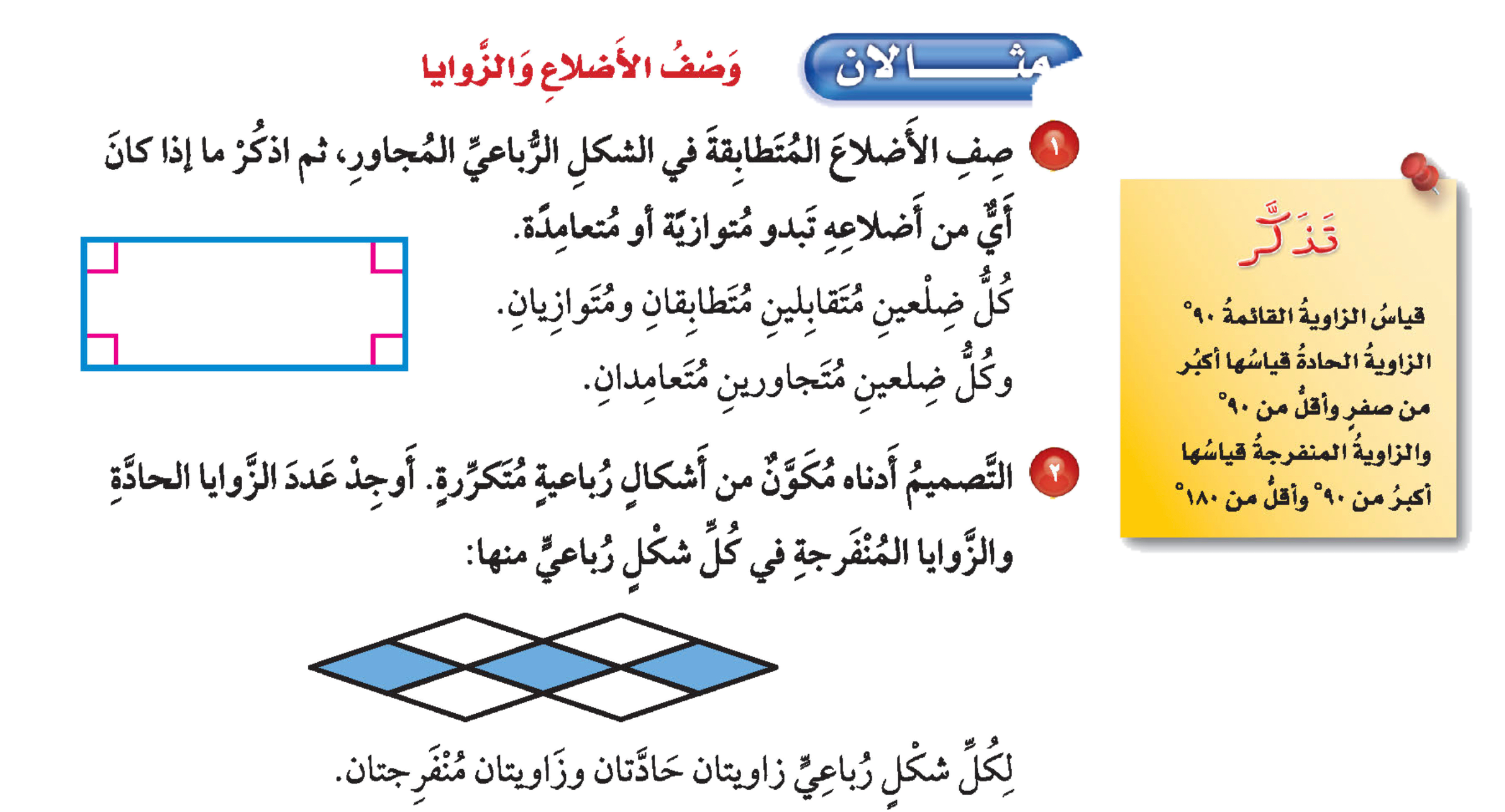 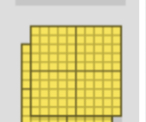 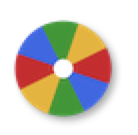 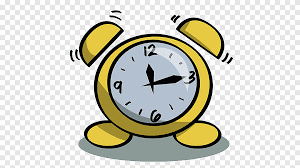 نشاط
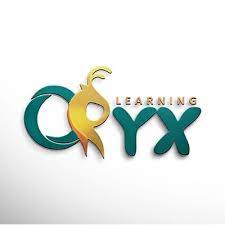 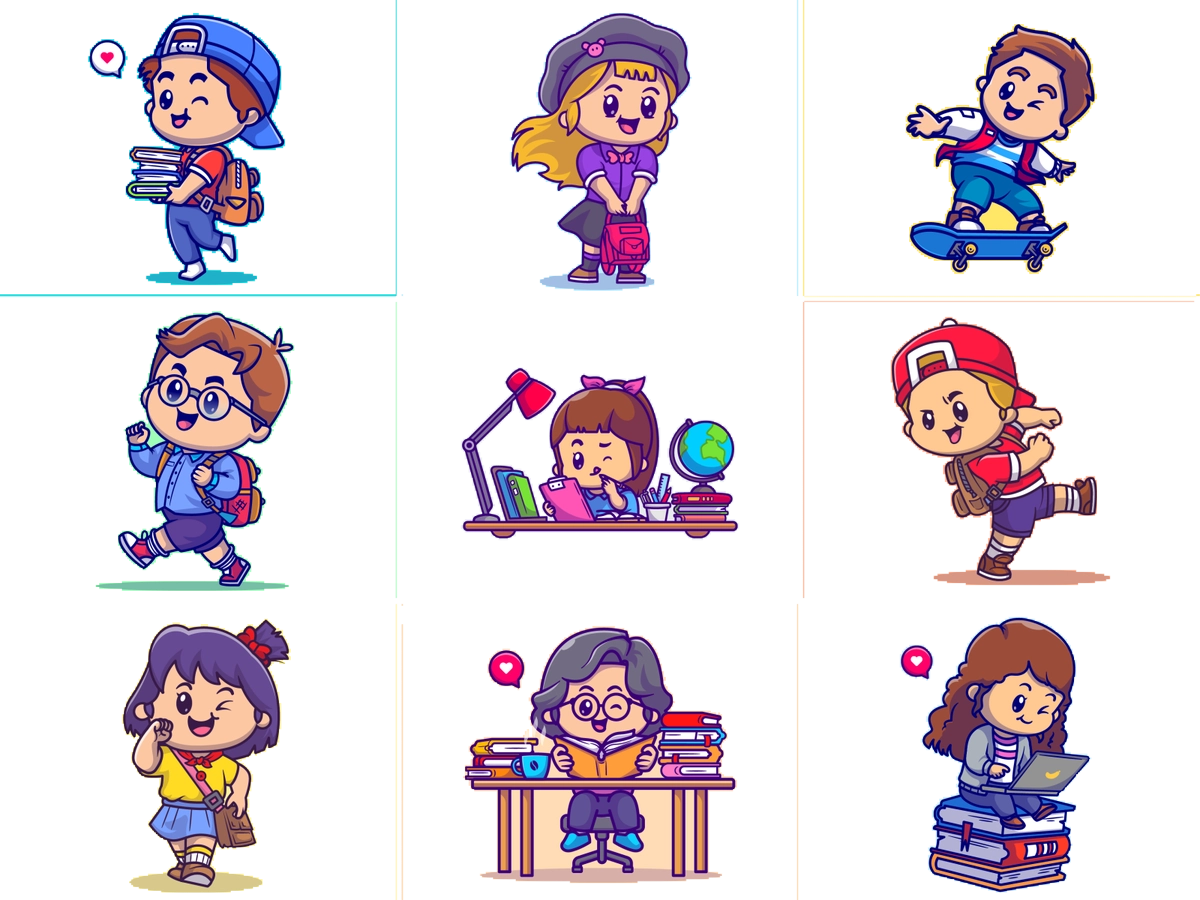 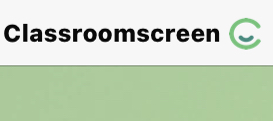 أدوات
الحل
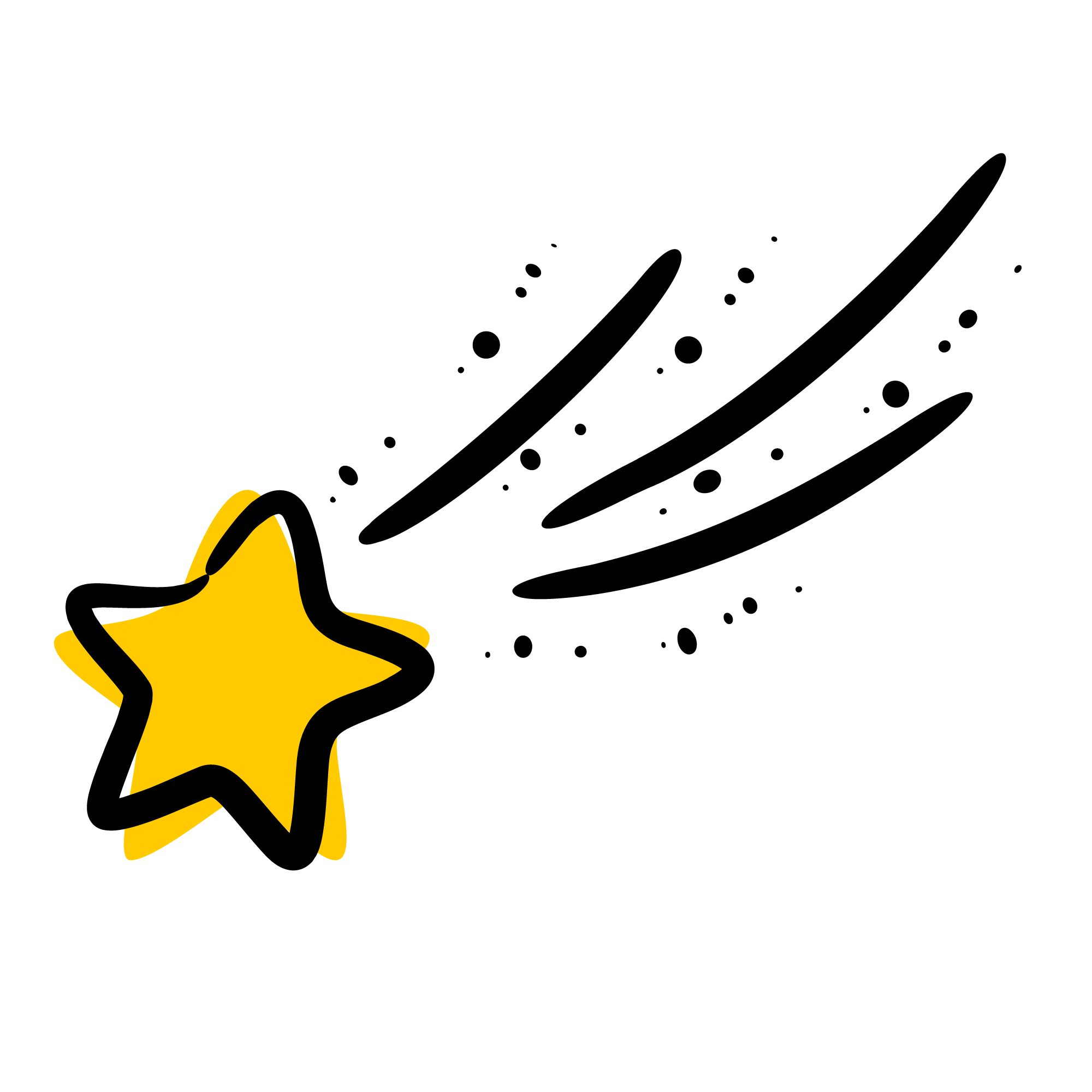 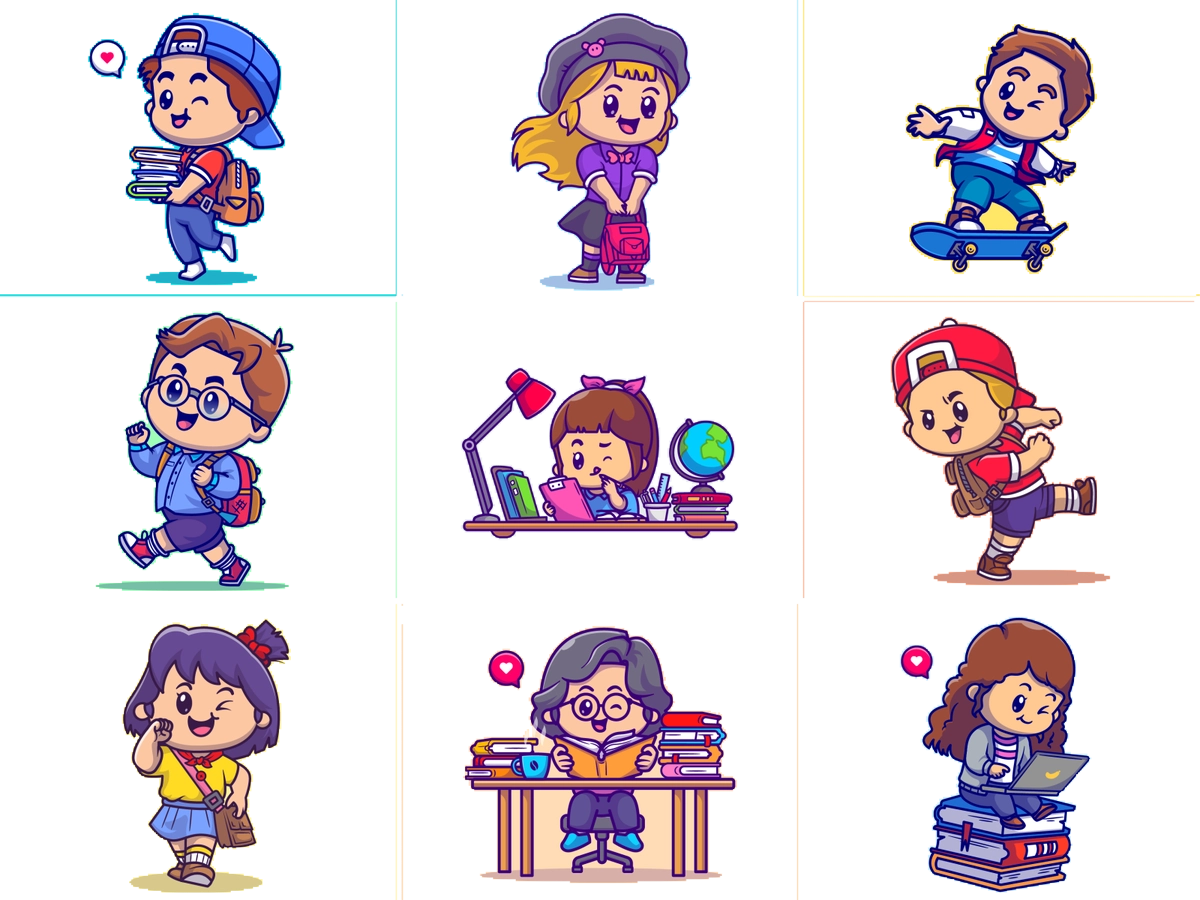 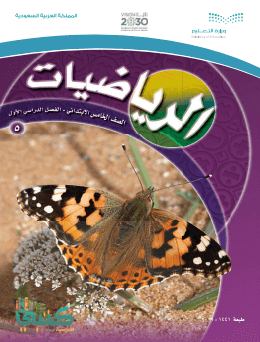 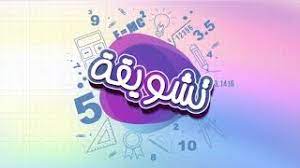 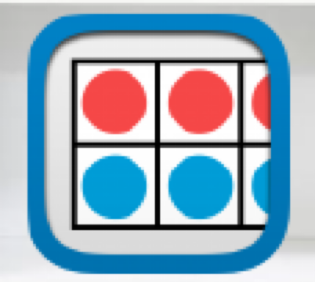 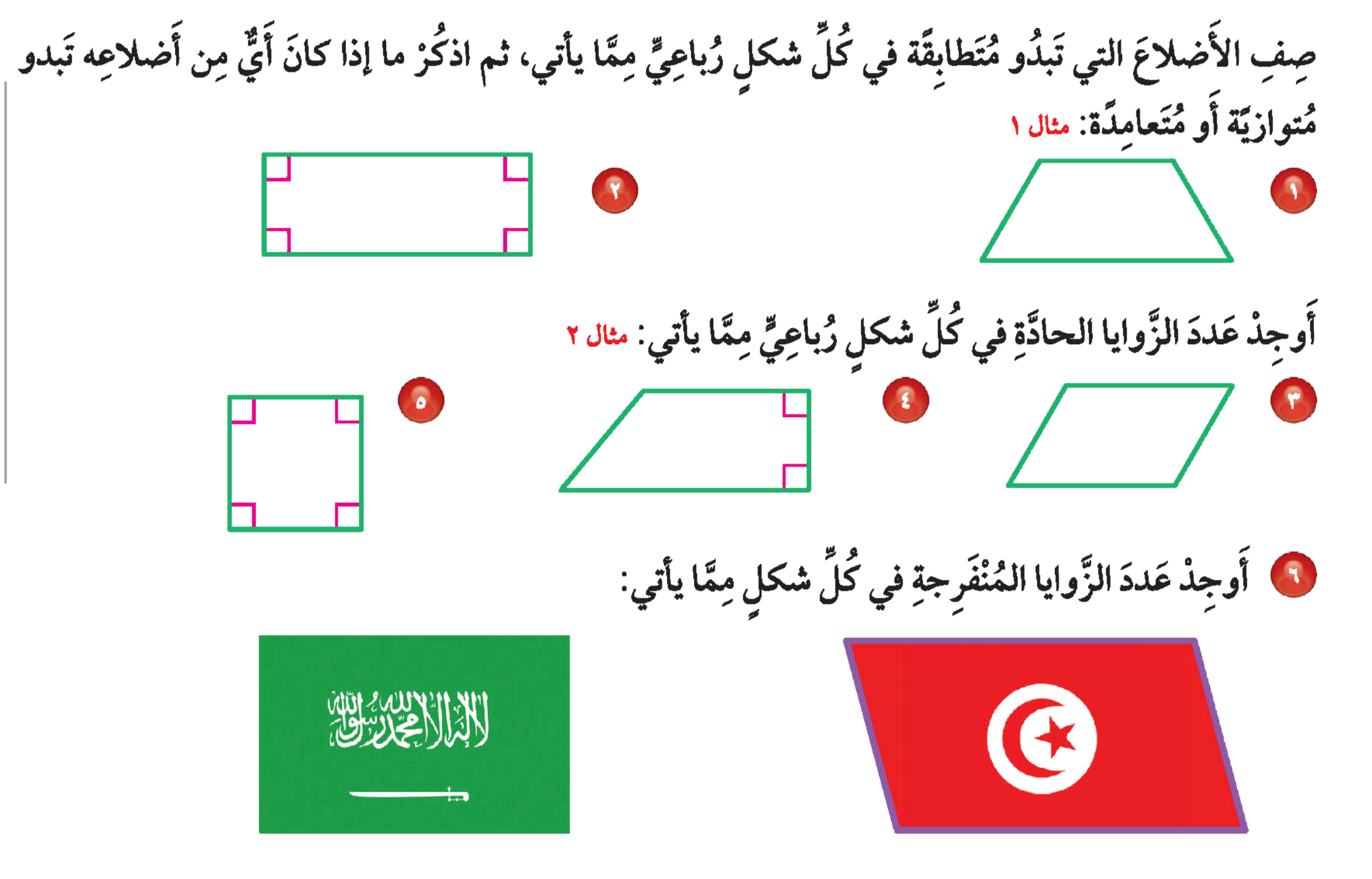 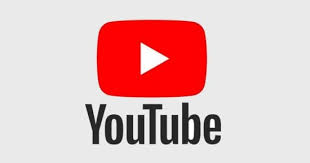 تــــــأكد
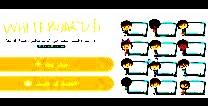 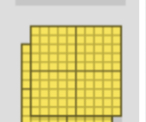 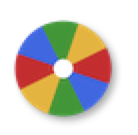 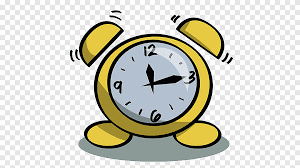 نشاط
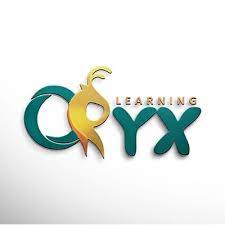 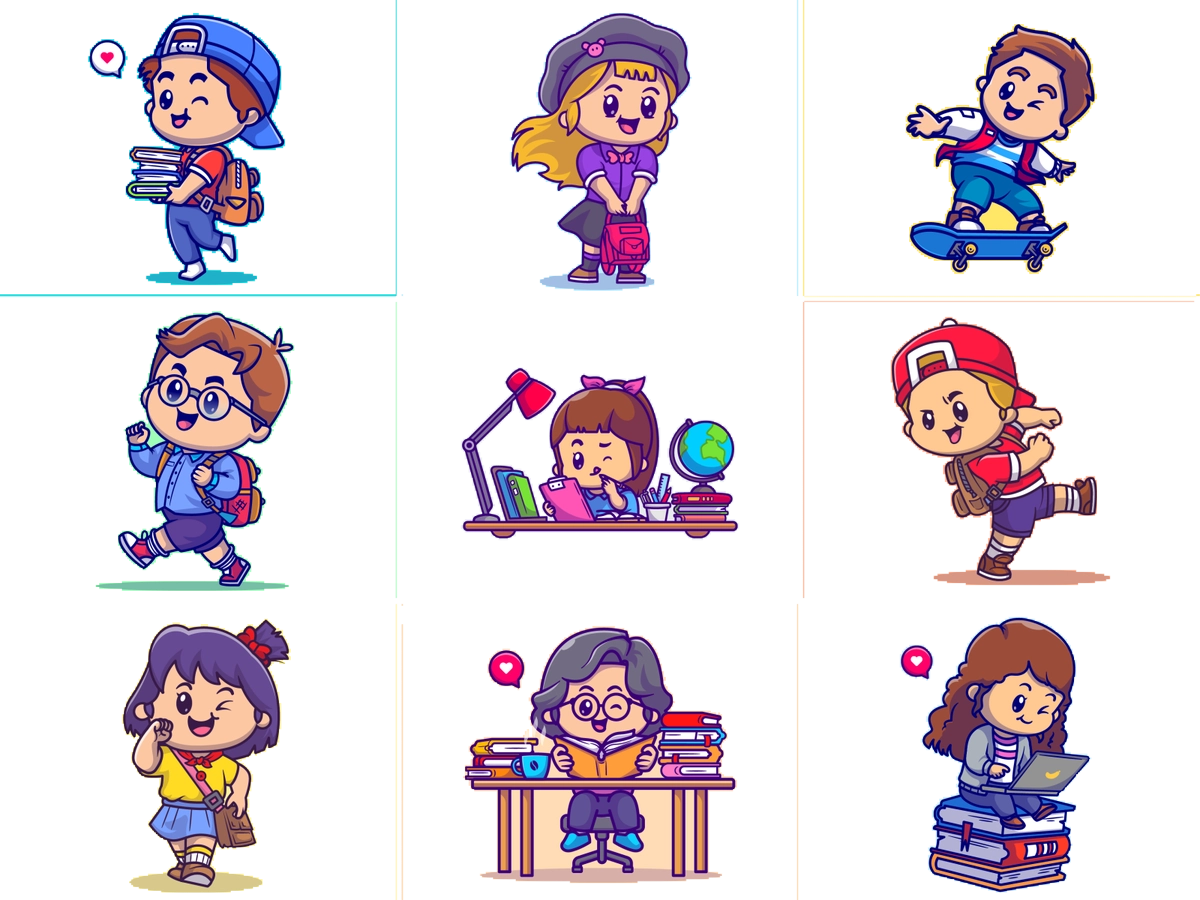 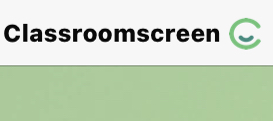 أدوات
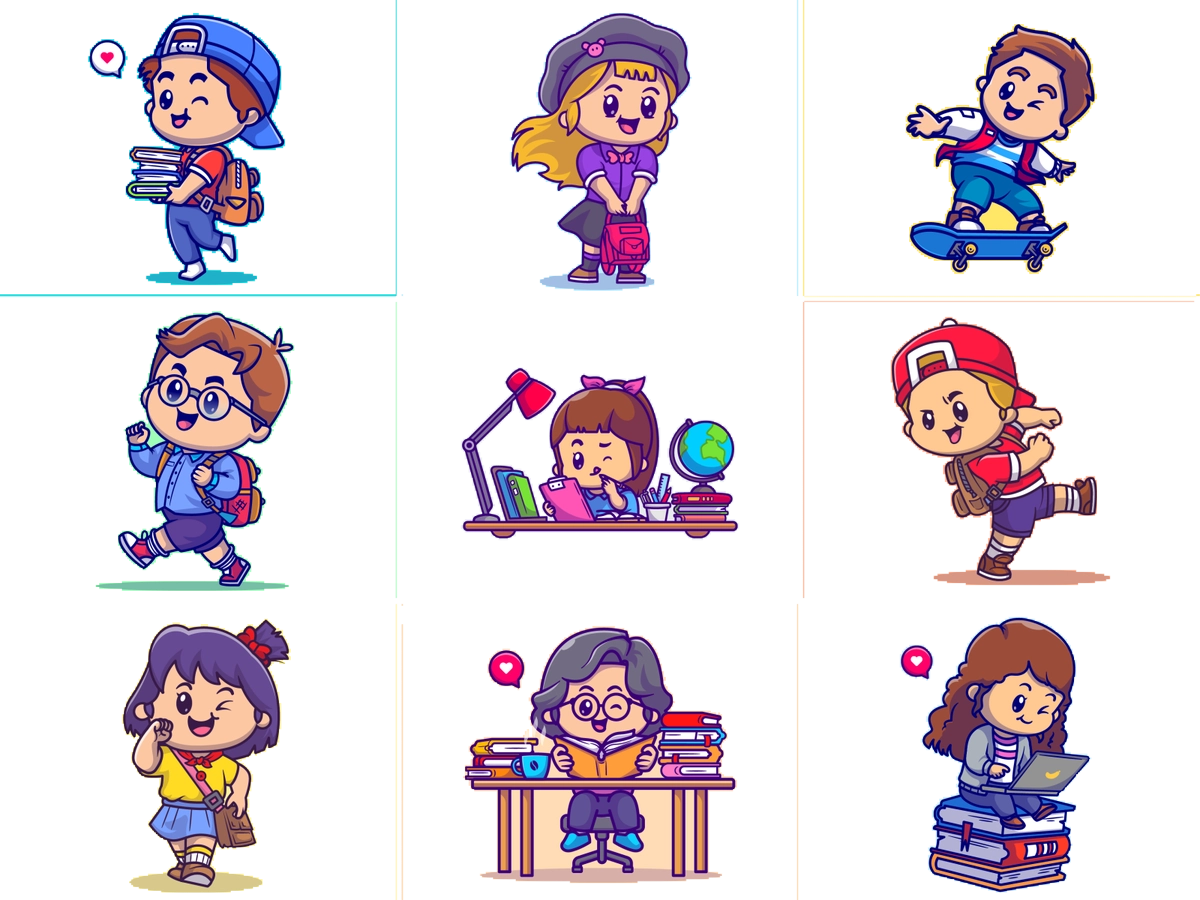 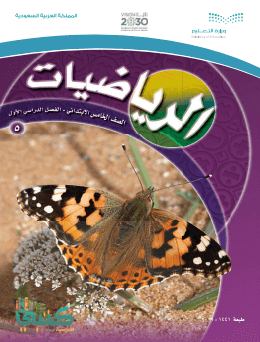 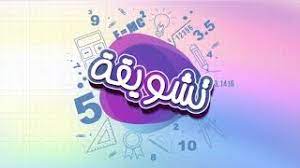 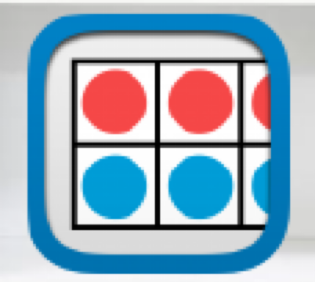 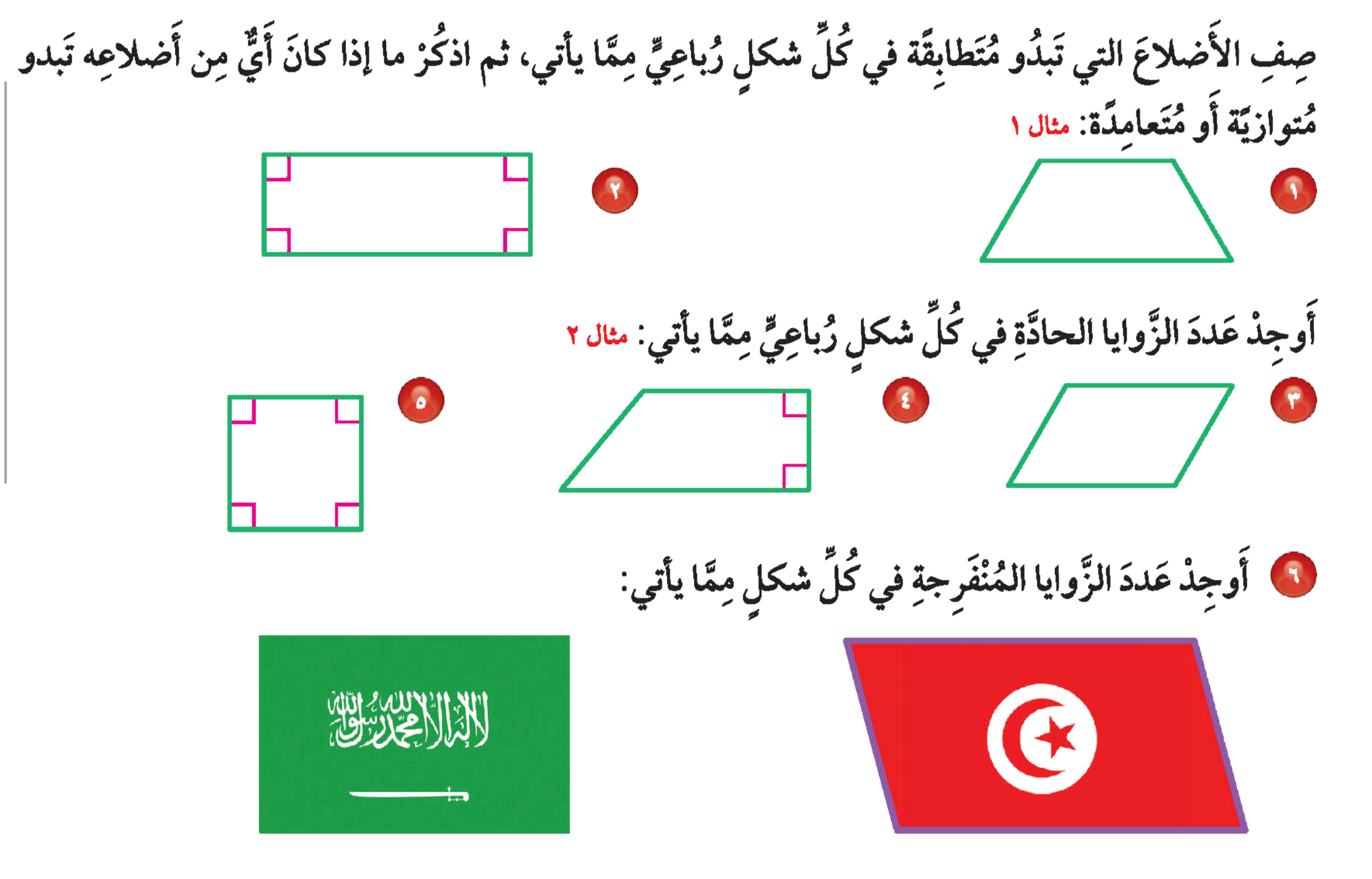 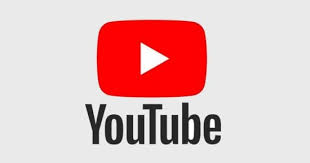 تــــــأكد
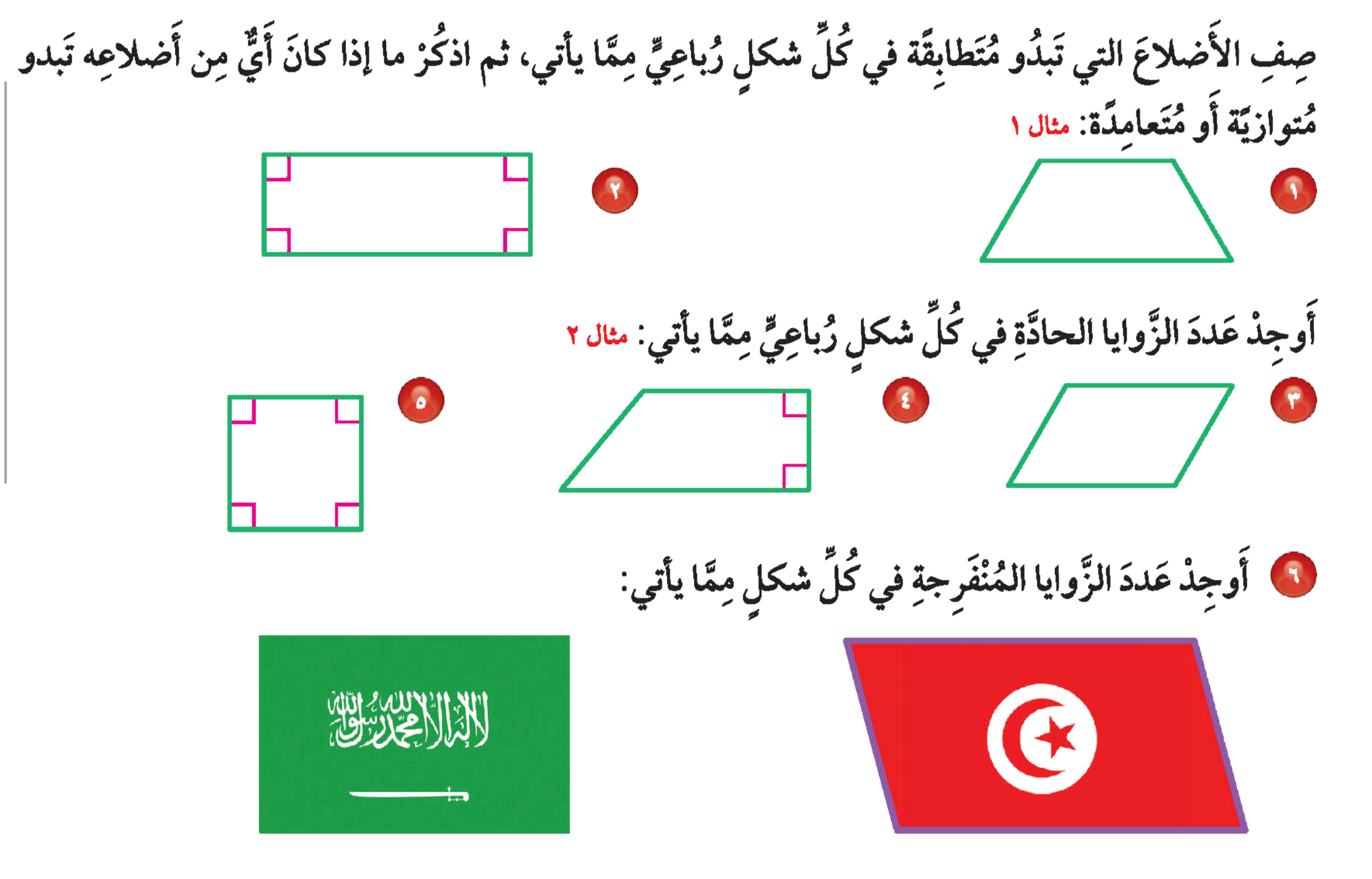 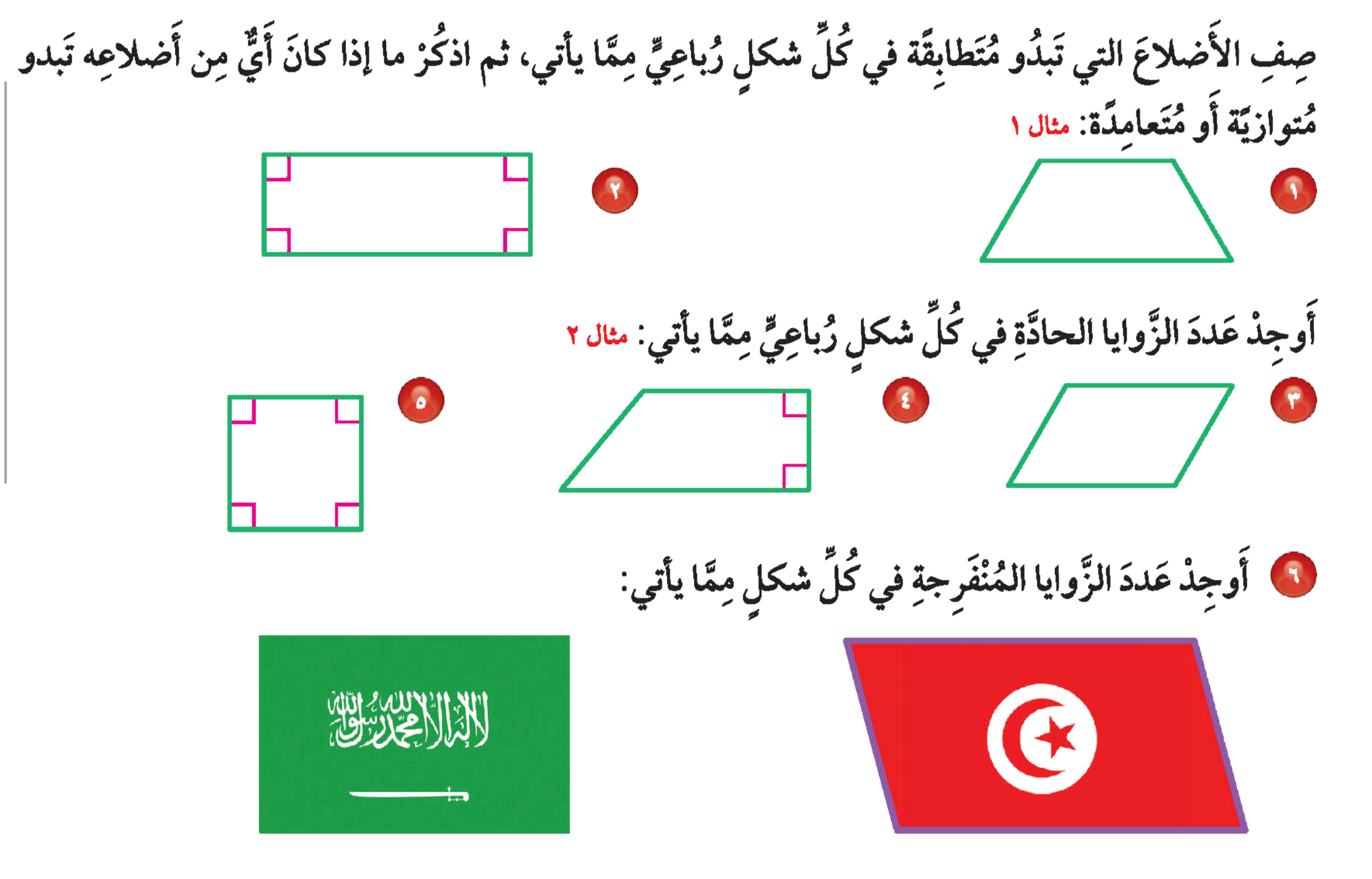 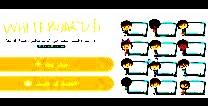 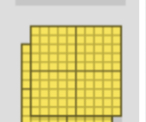 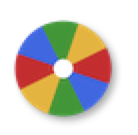 زوج من الأضلاع المتقابلة متطابق، 
وزوج من الأضلاع المتقابلة متواز .
الأضلاع المتقابلة متطابقة ومتوازية،
 والأضلاع المتجاورة متعامدة.
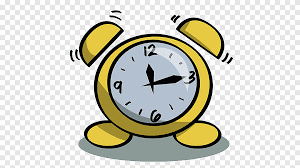 نشاط
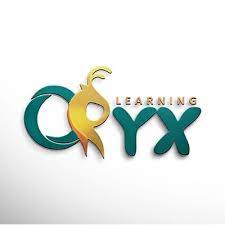 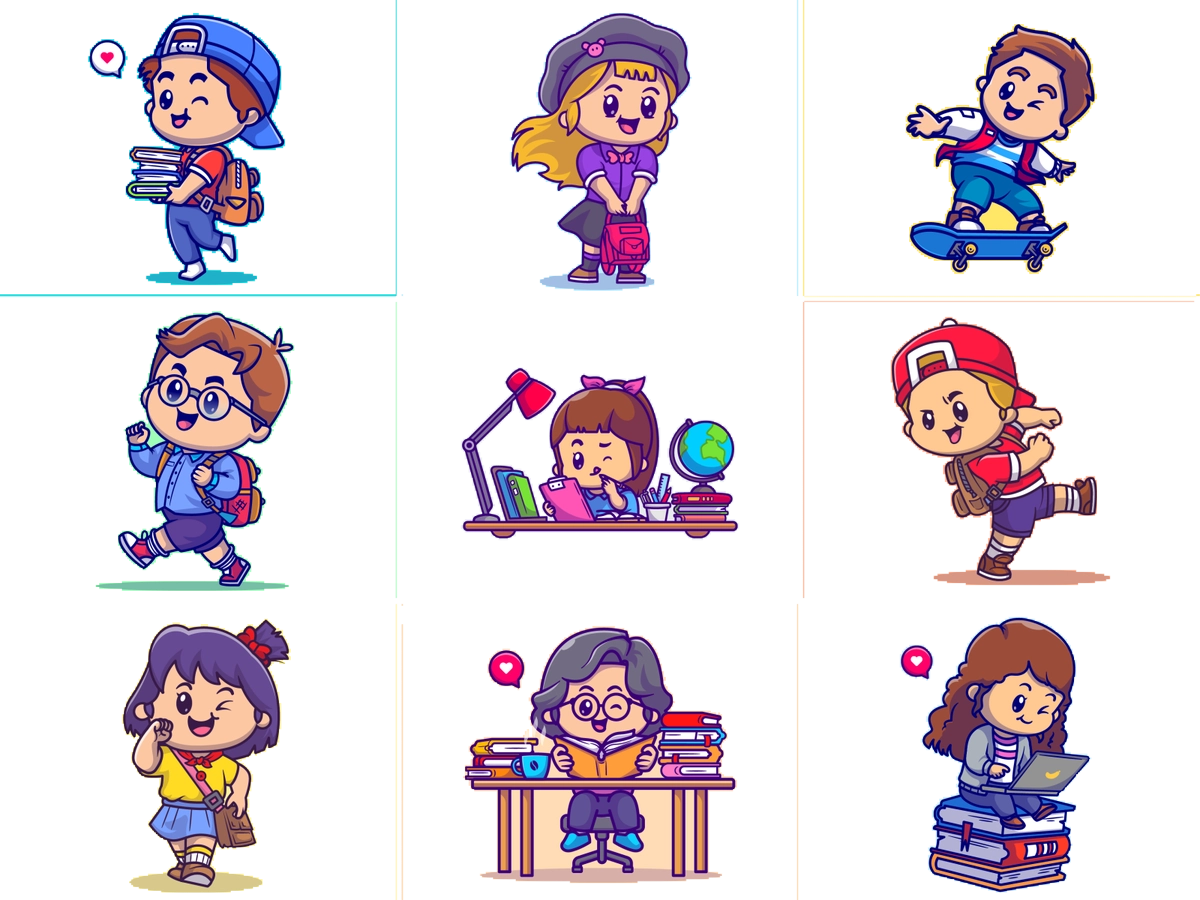 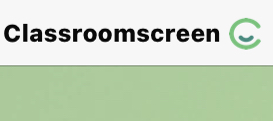 أدوات
الحل
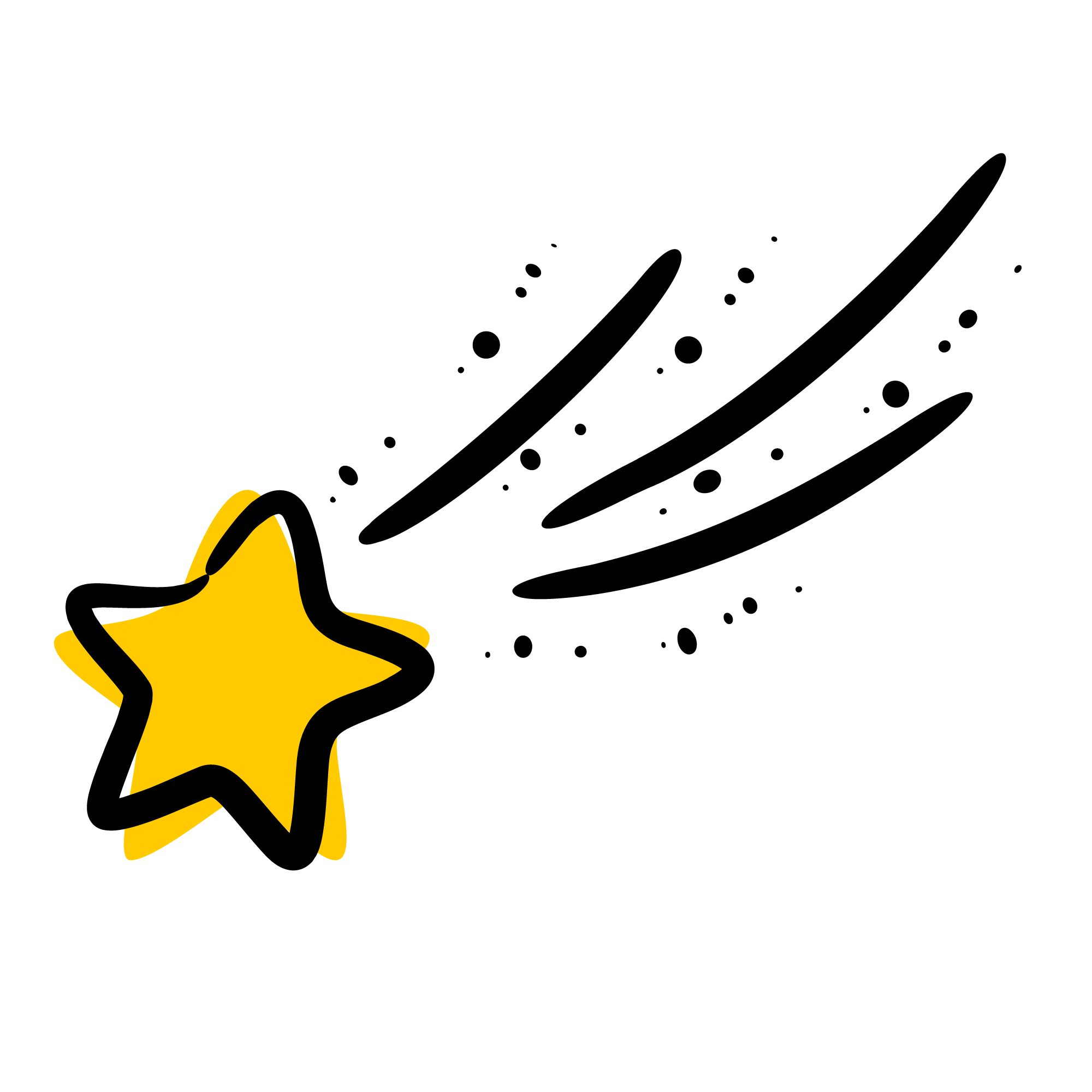 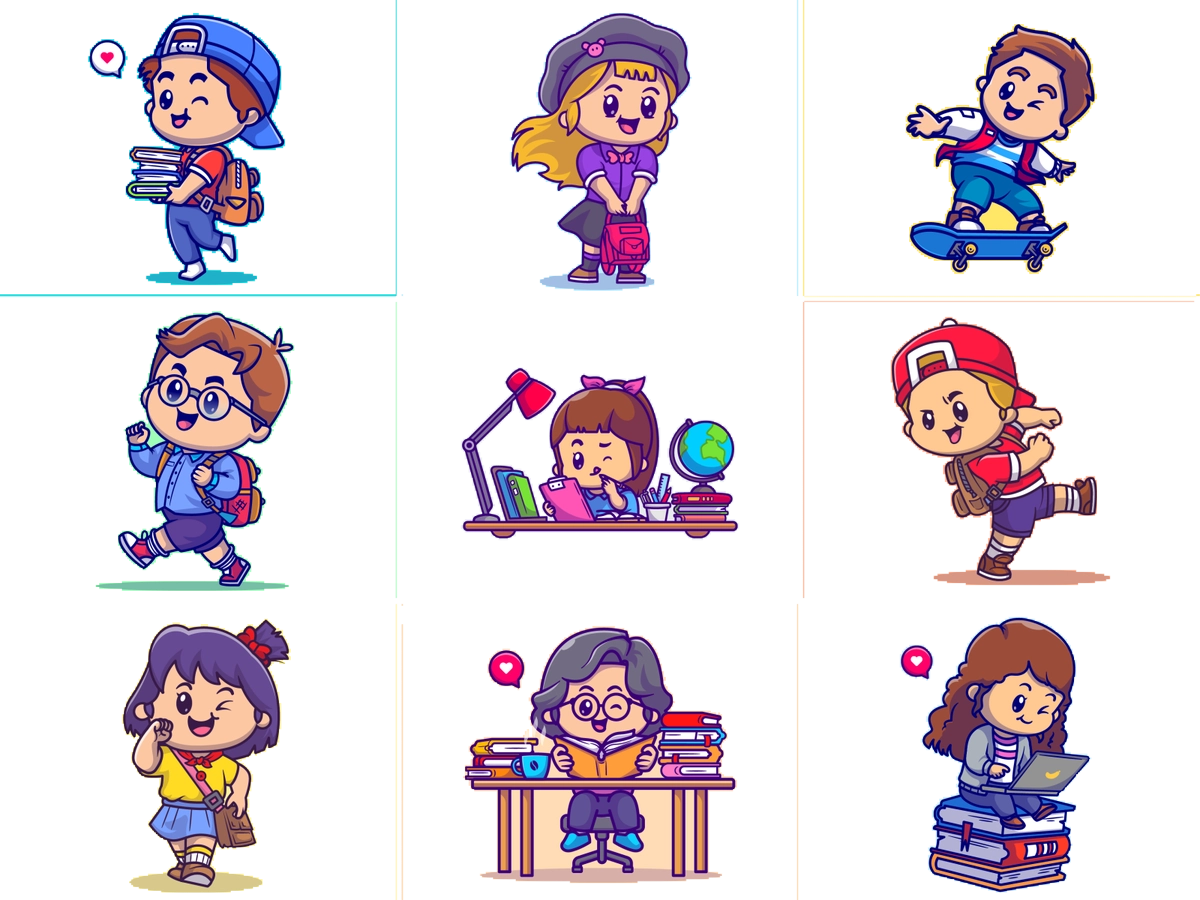 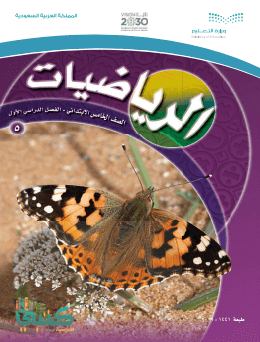 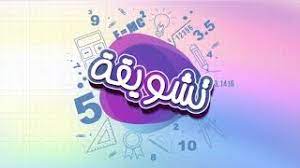 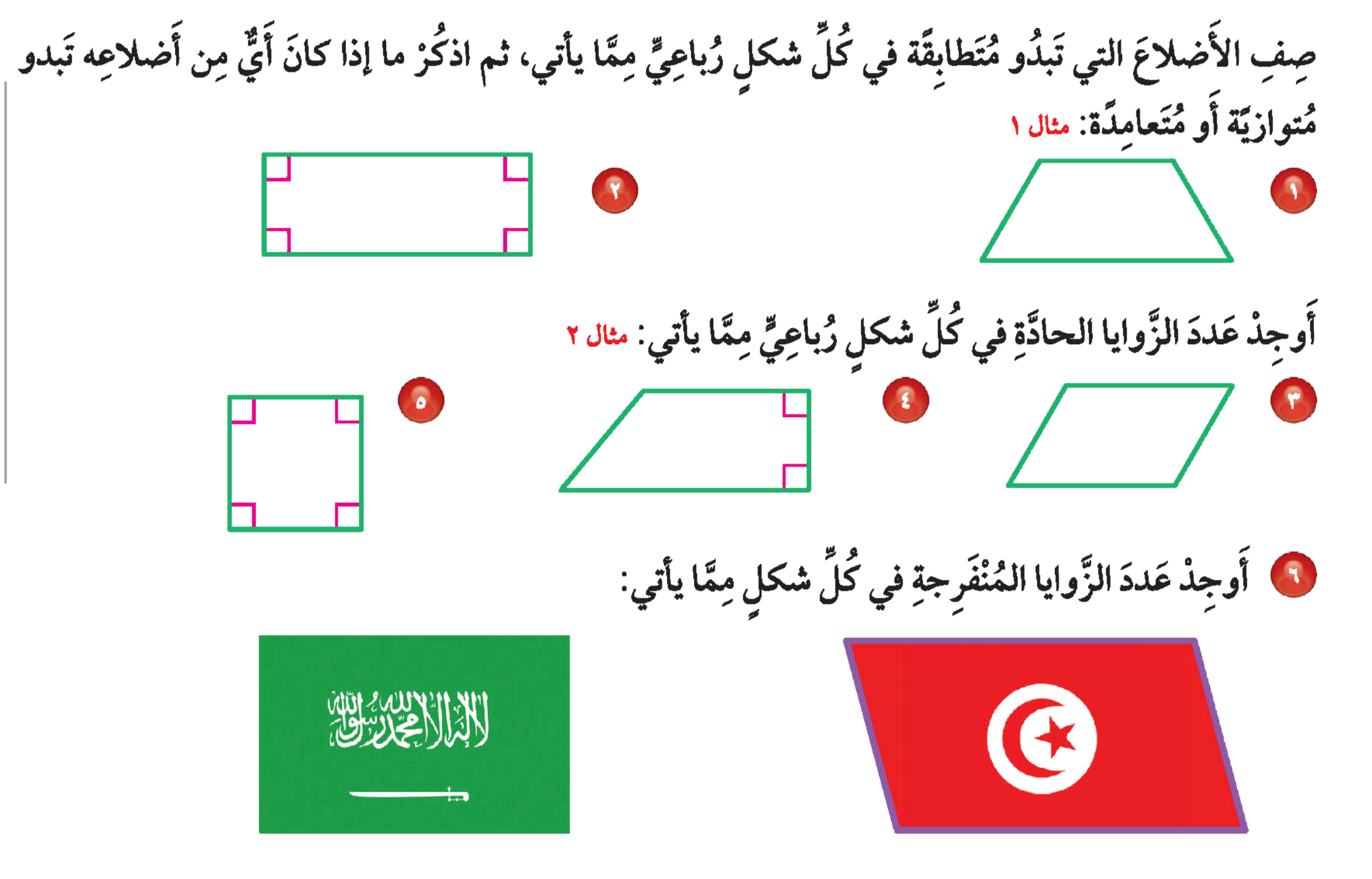 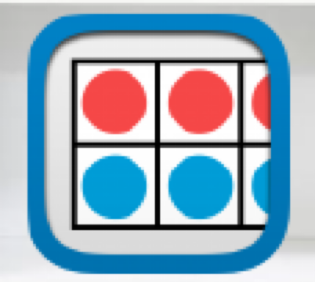 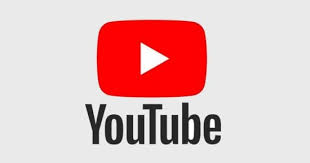 تــــــأكد
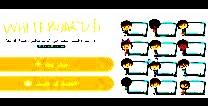 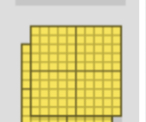 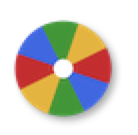 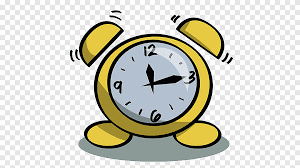 نشاط
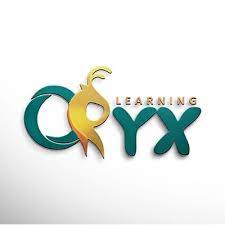 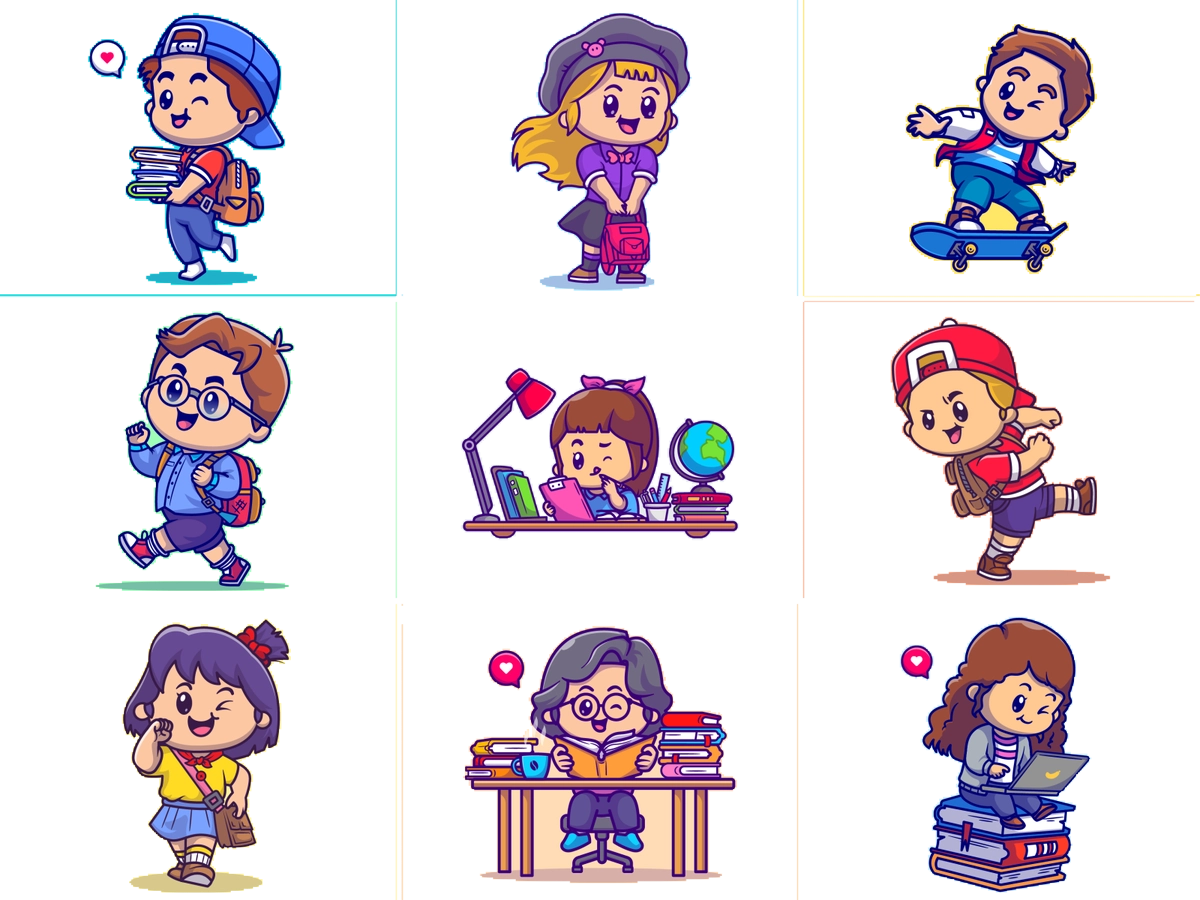 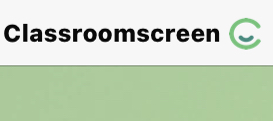 أدوات
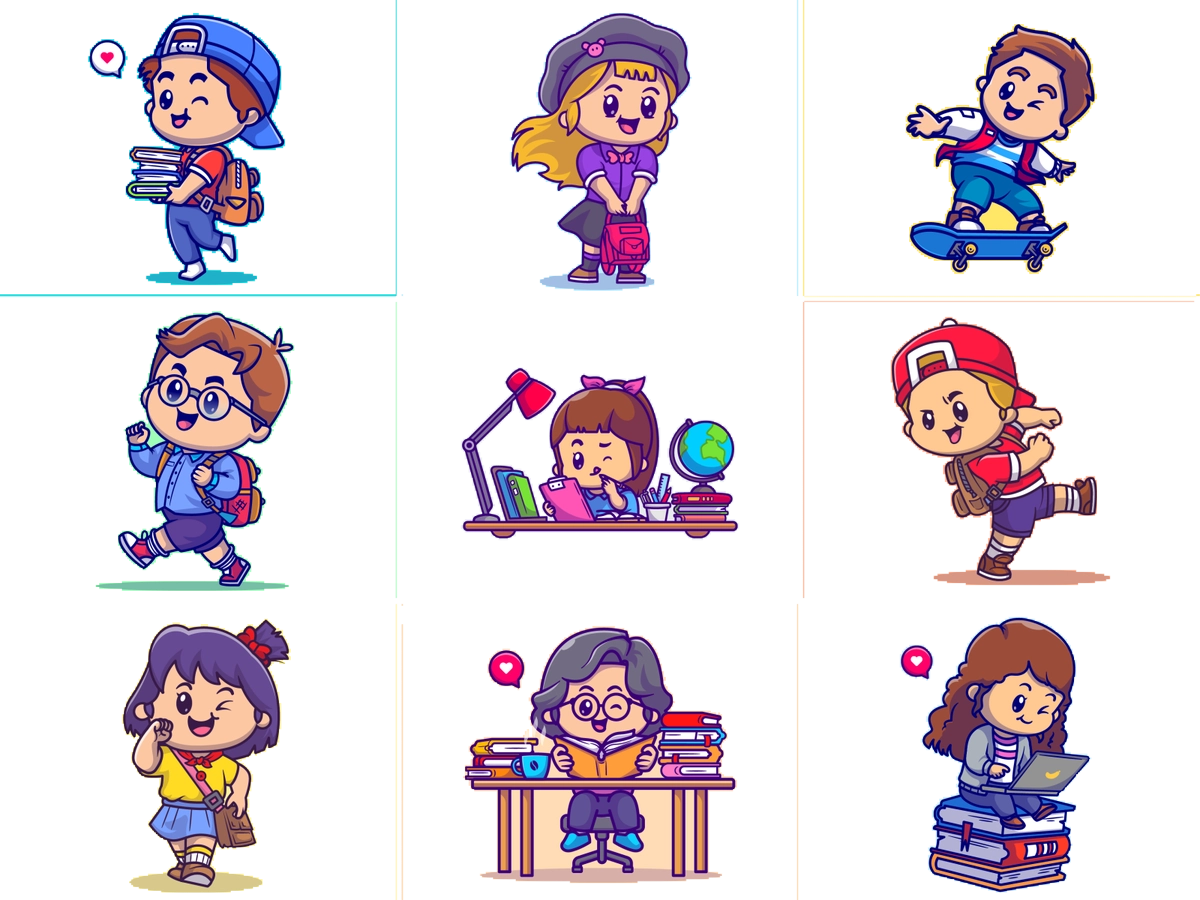 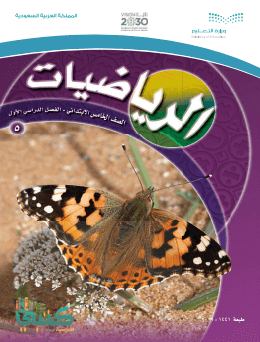 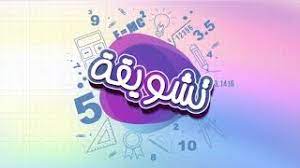 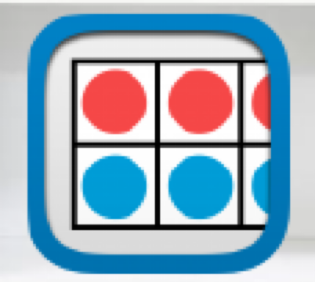 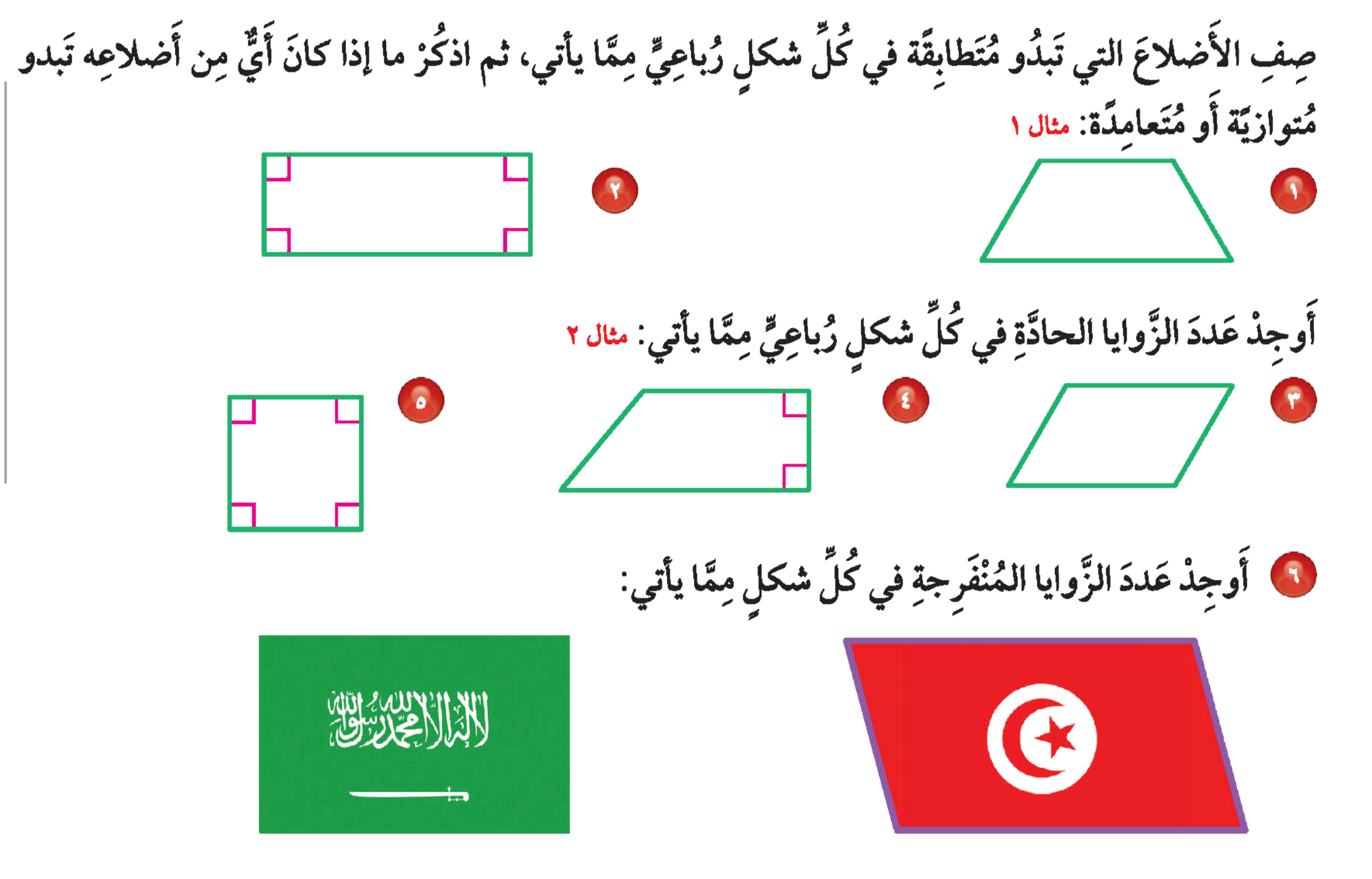 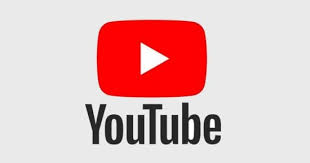 تــــــأكد
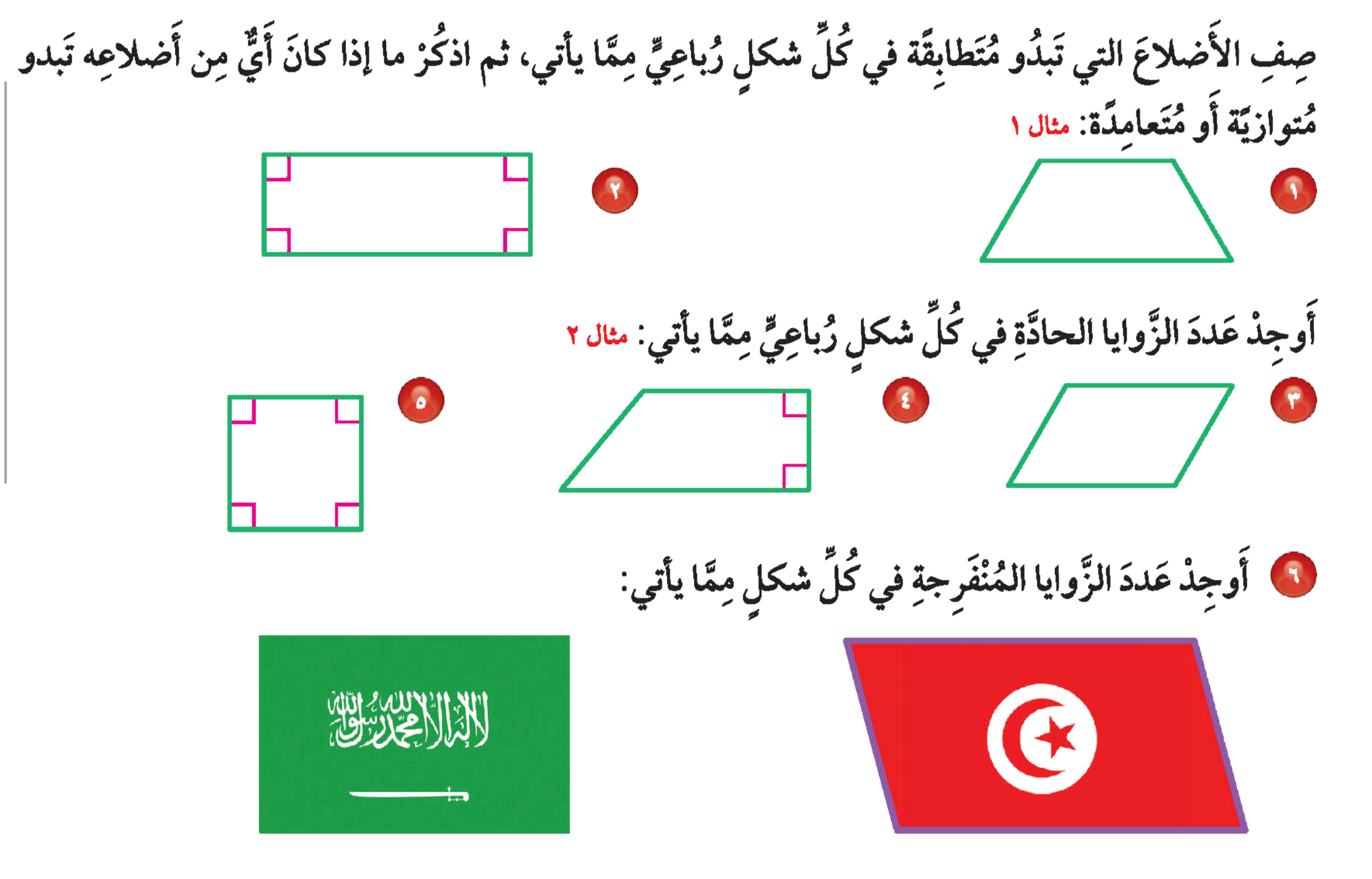 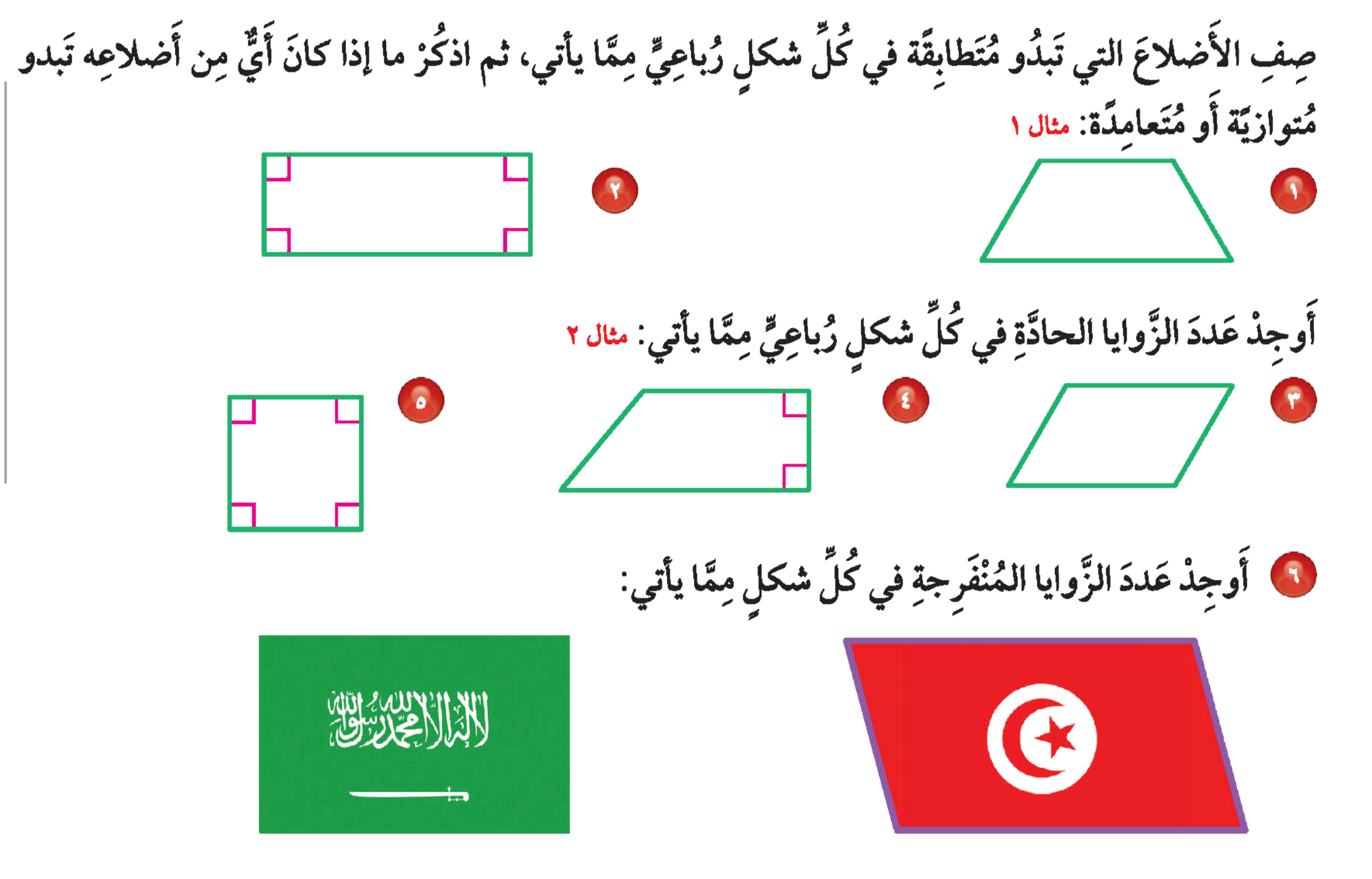 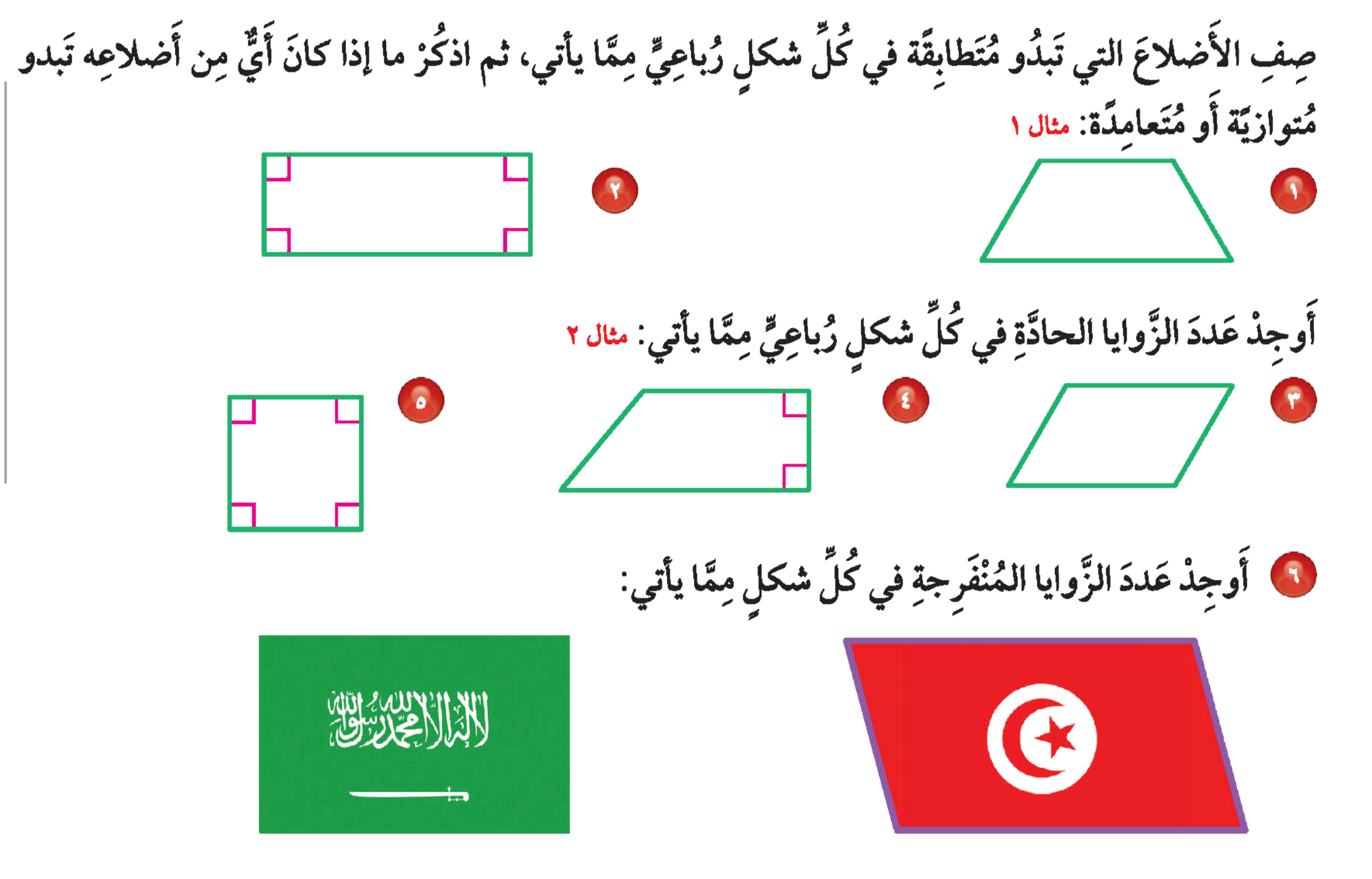 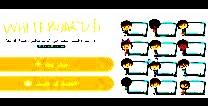 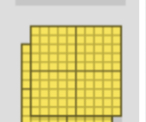 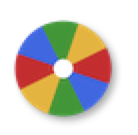 لا يوجد
زاوية واحدة
زاويتان
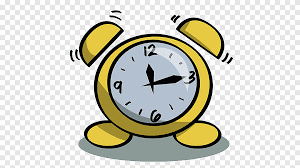 ( صفر )
( ١ )
( ٢ )
نشاط
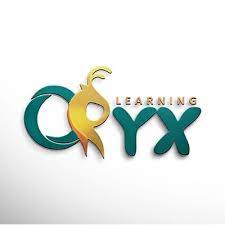 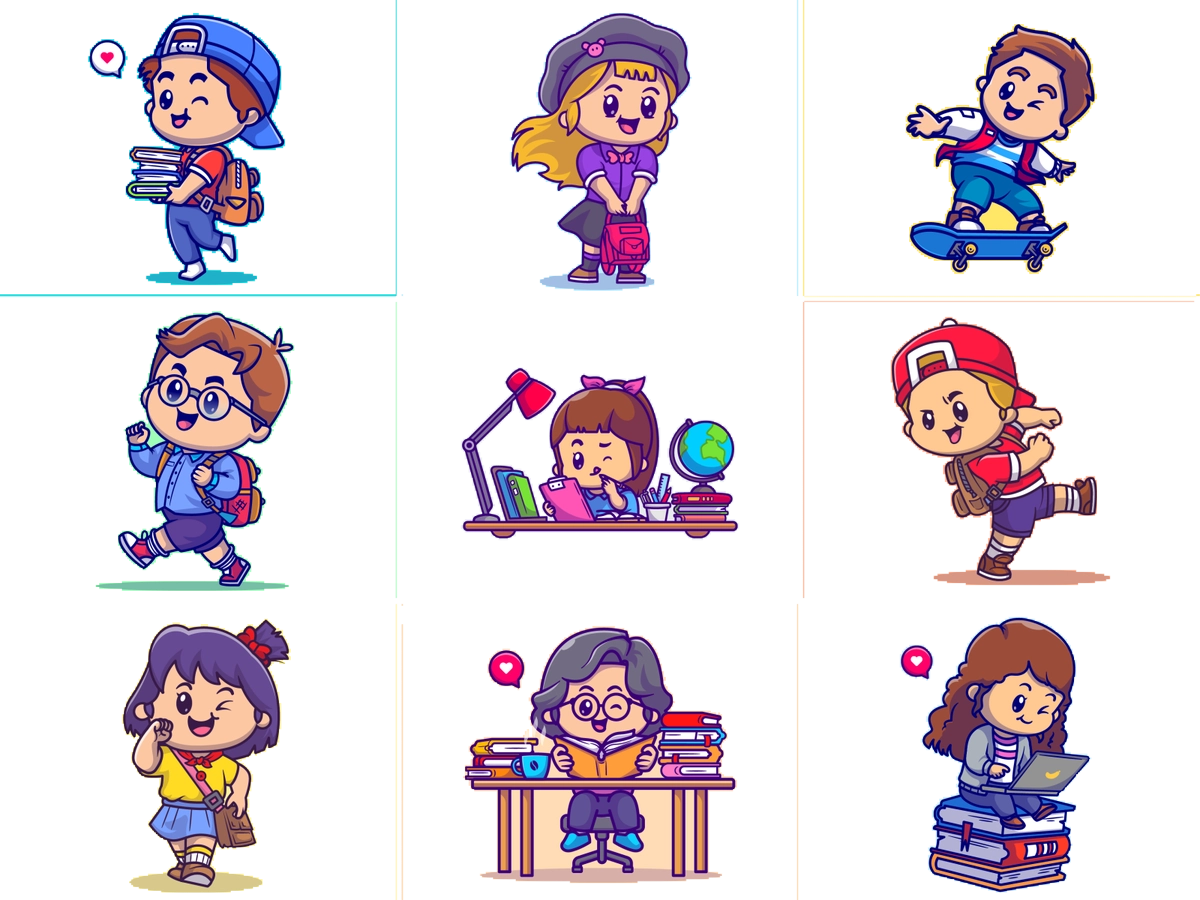 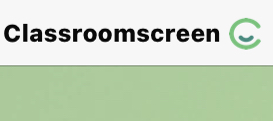 أدوات
الحل
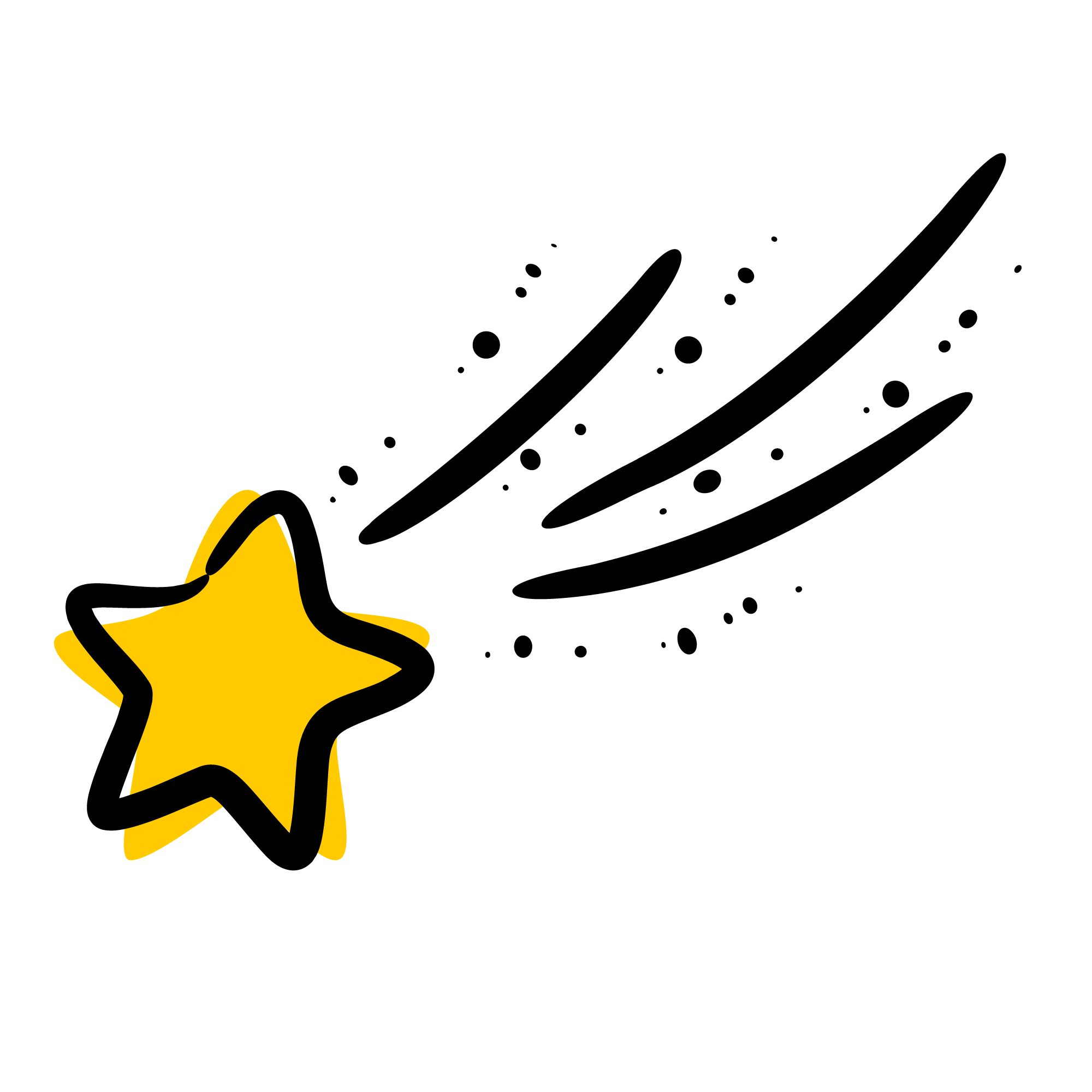 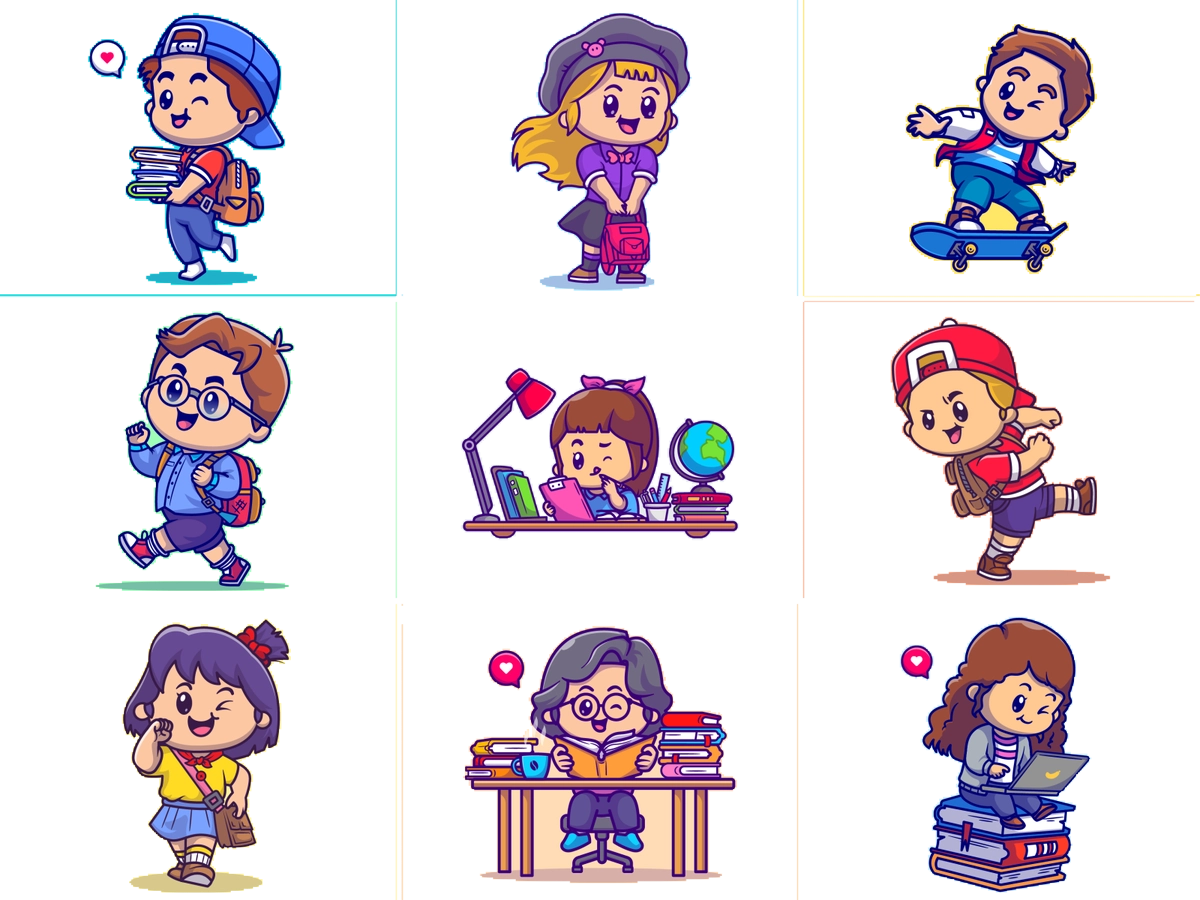 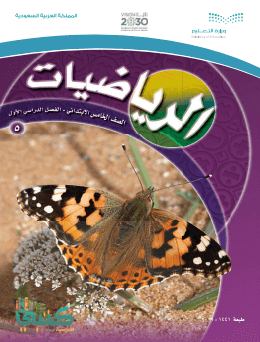 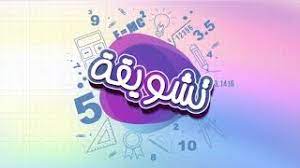 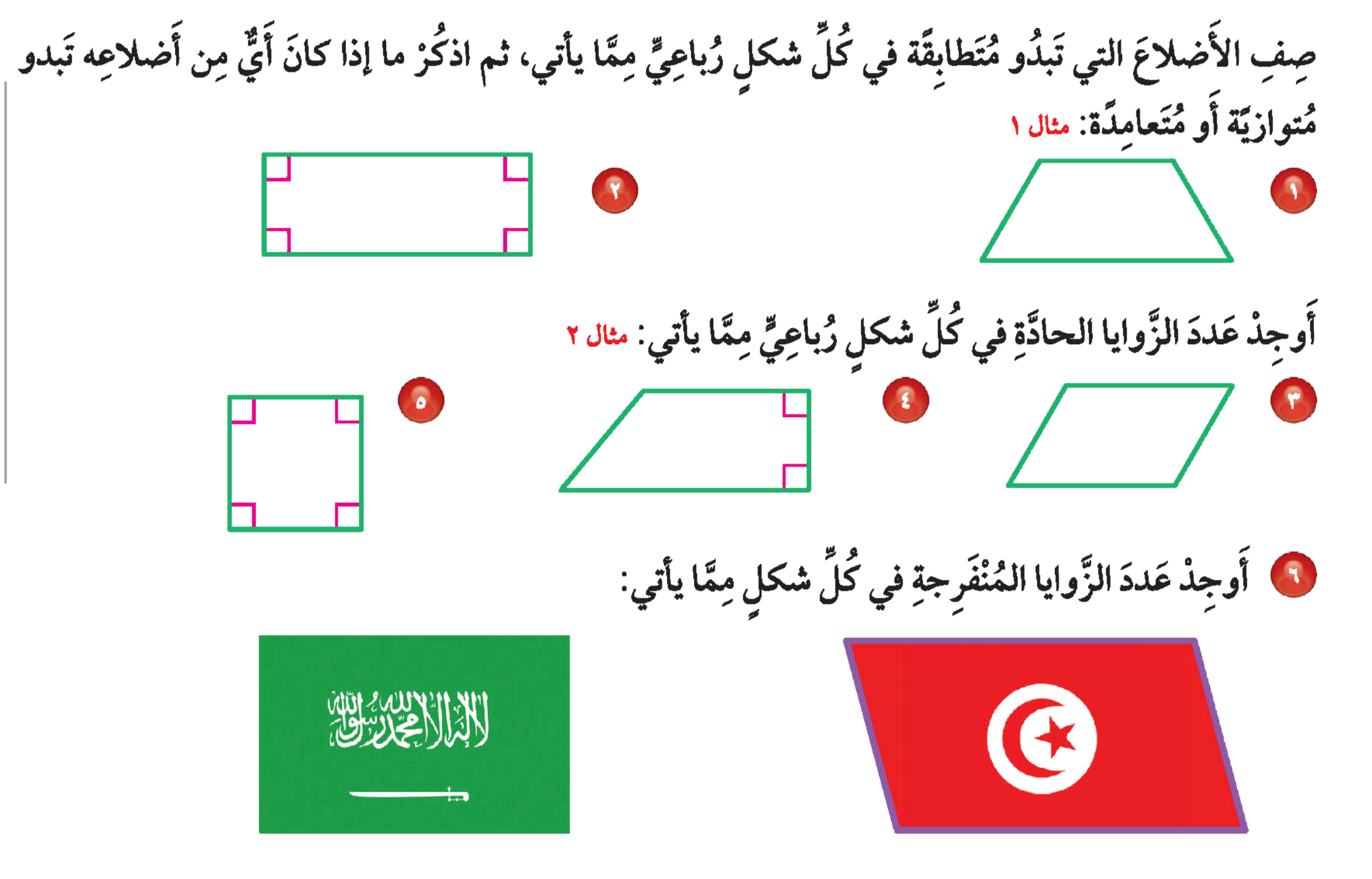 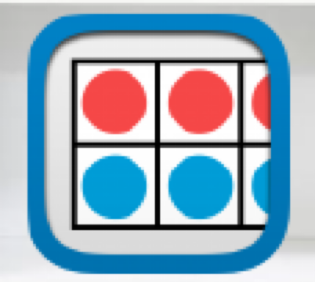 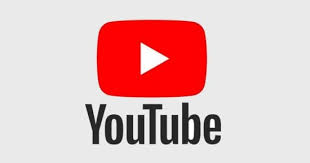 تــــــأكد
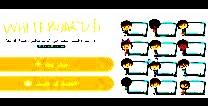 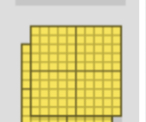 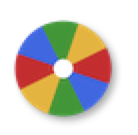 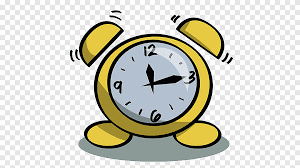 نشاط
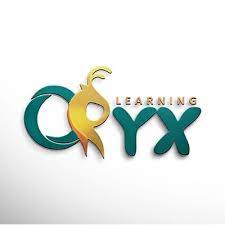 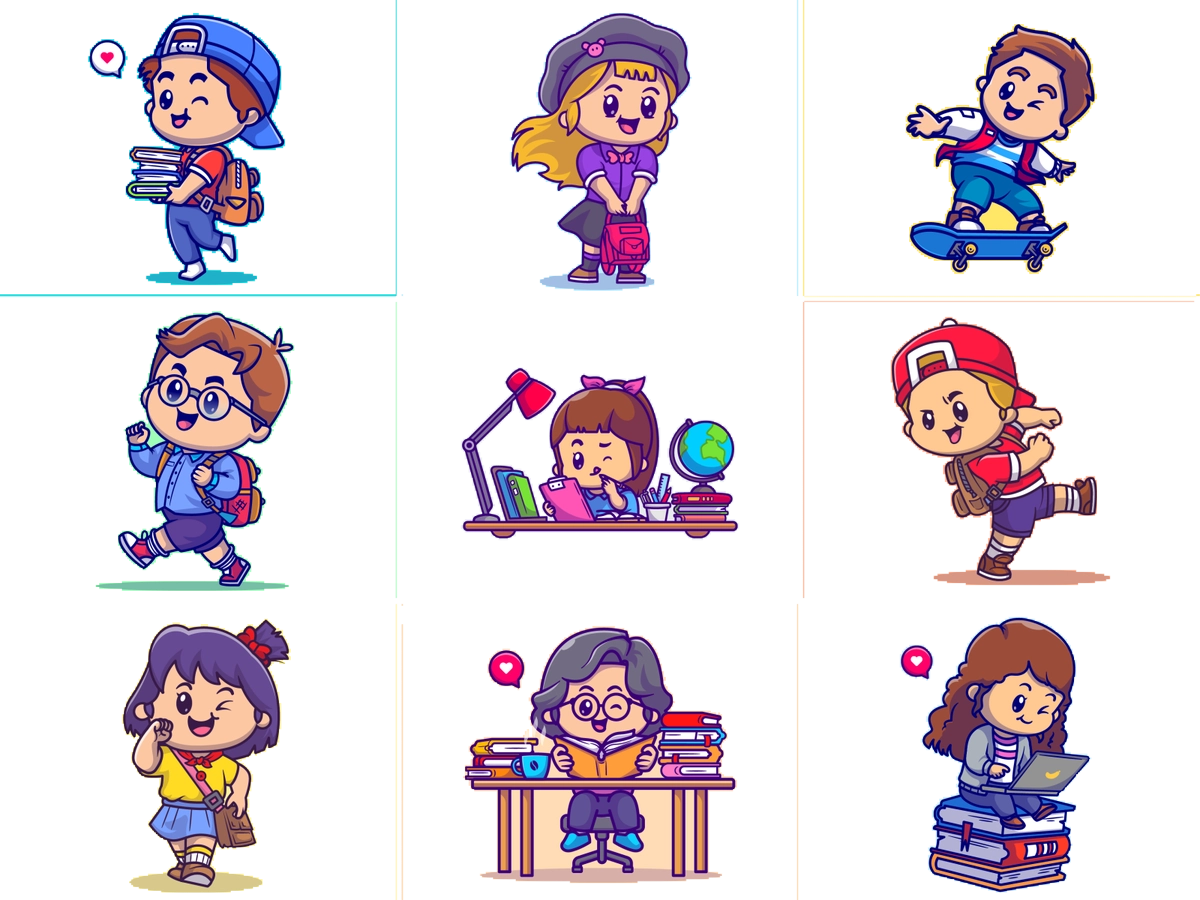 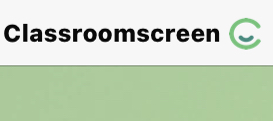 أدوات
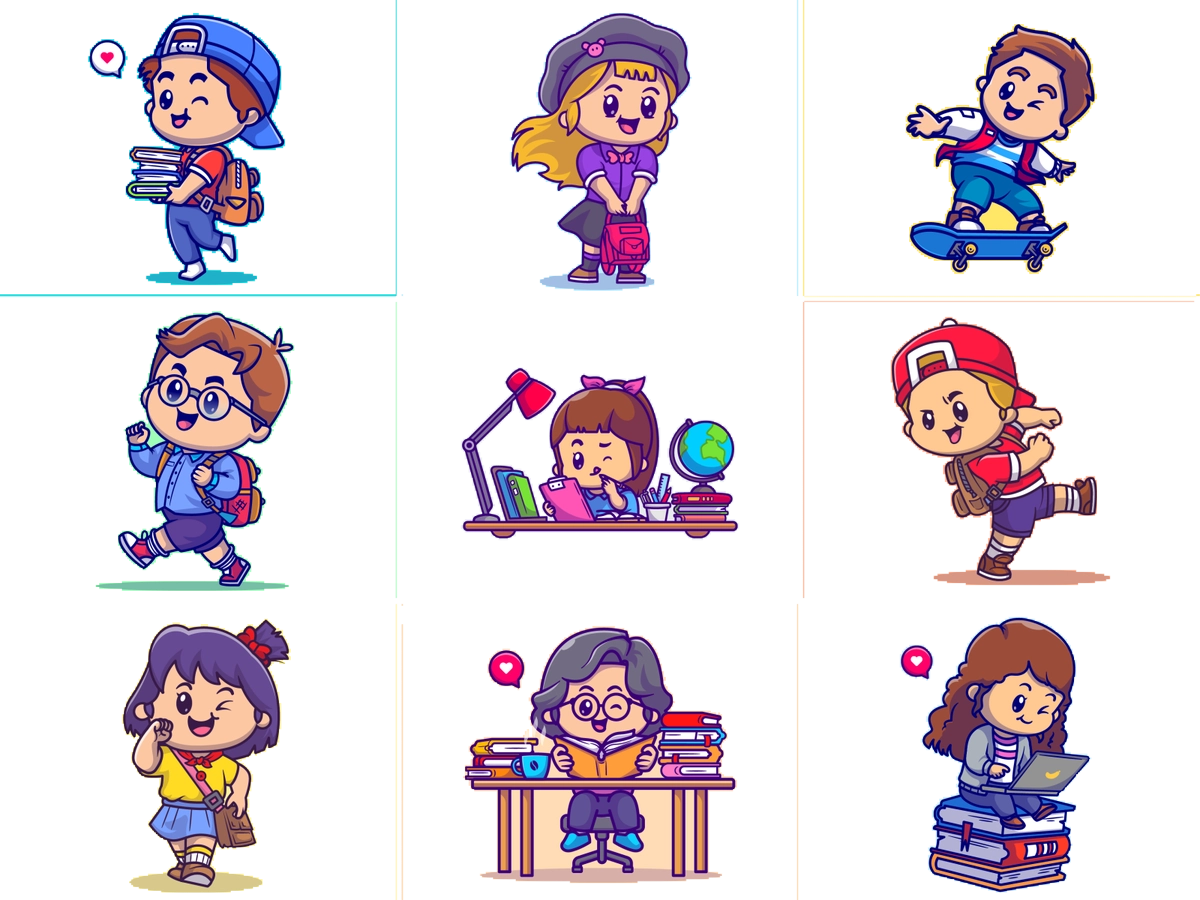 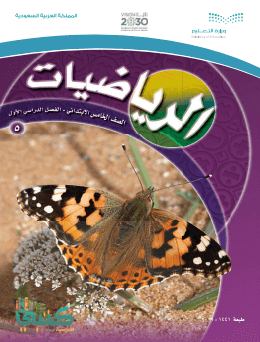 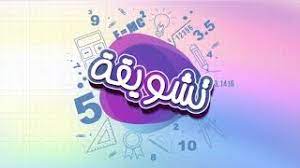 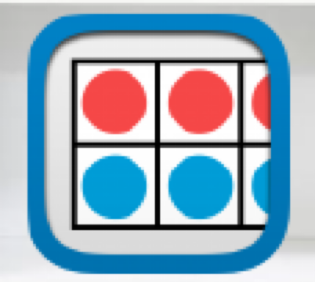 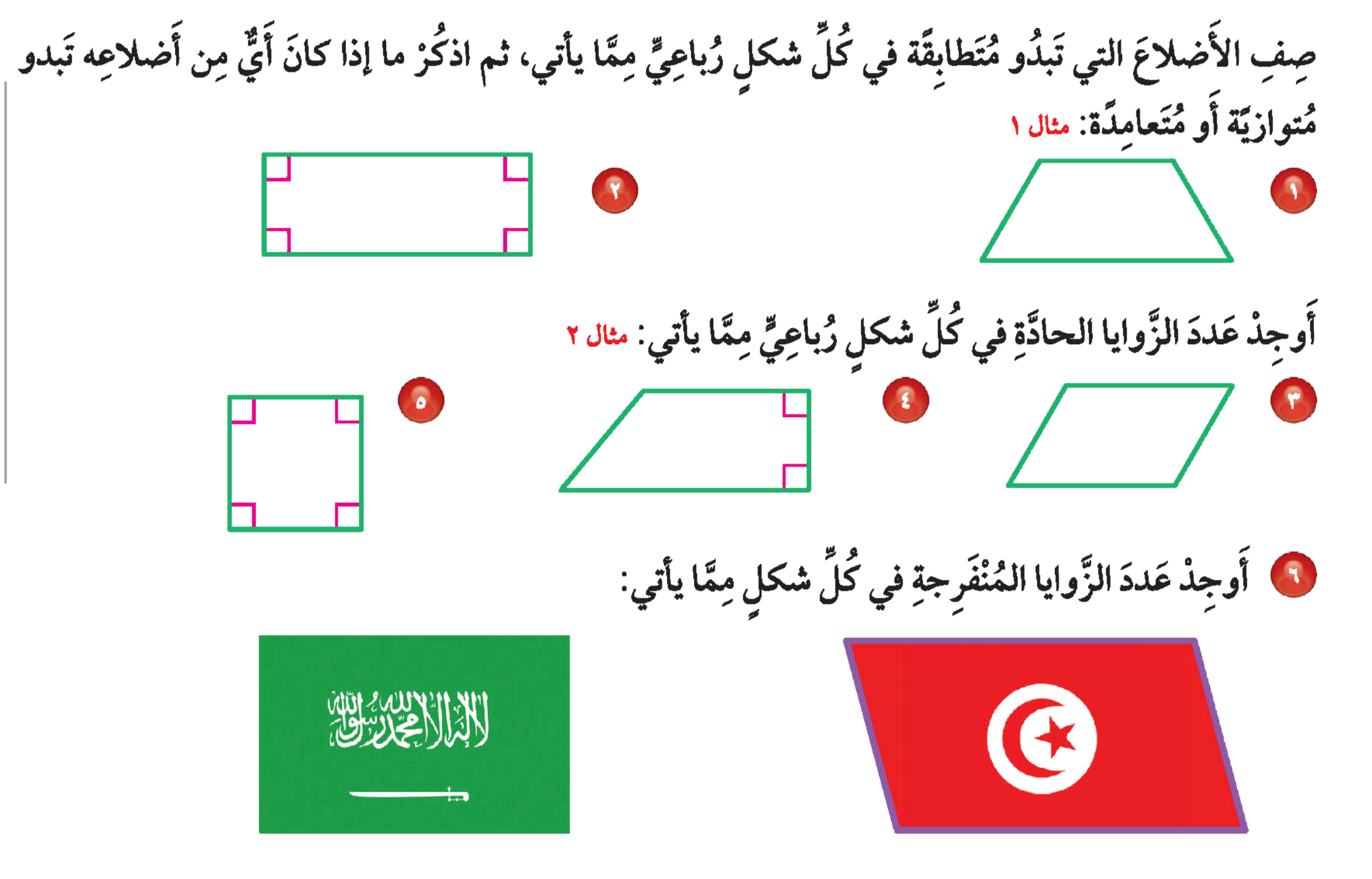 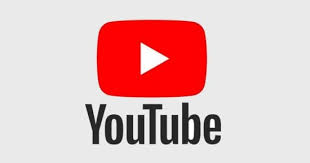 تــــــأكد
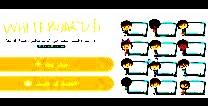 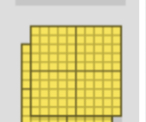 لا يوجد
زاويتان
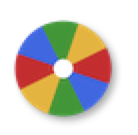 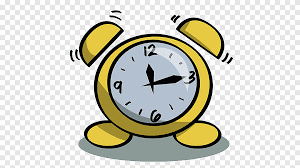 ( صفر )
( ٢ )
نشاط
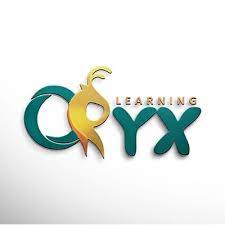 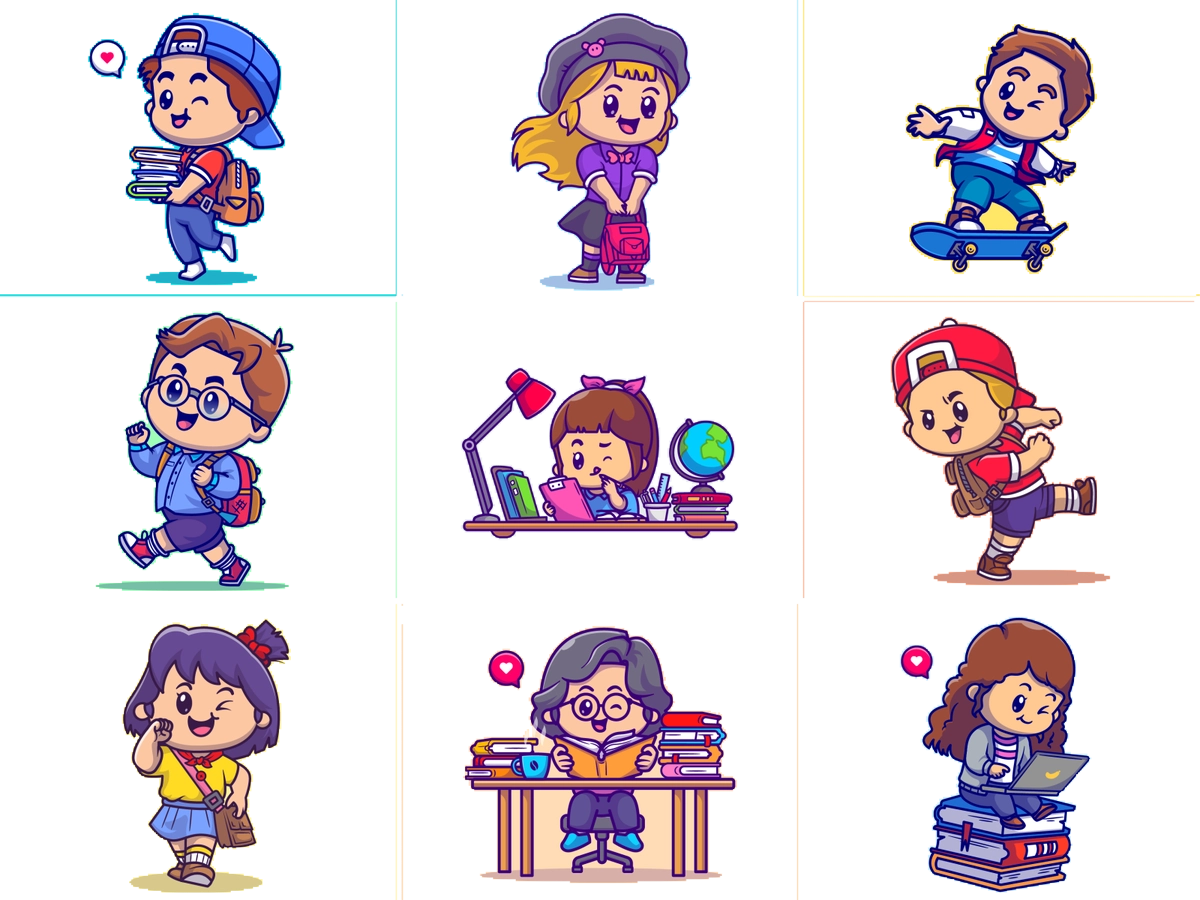 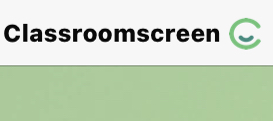 أدوات
الحل
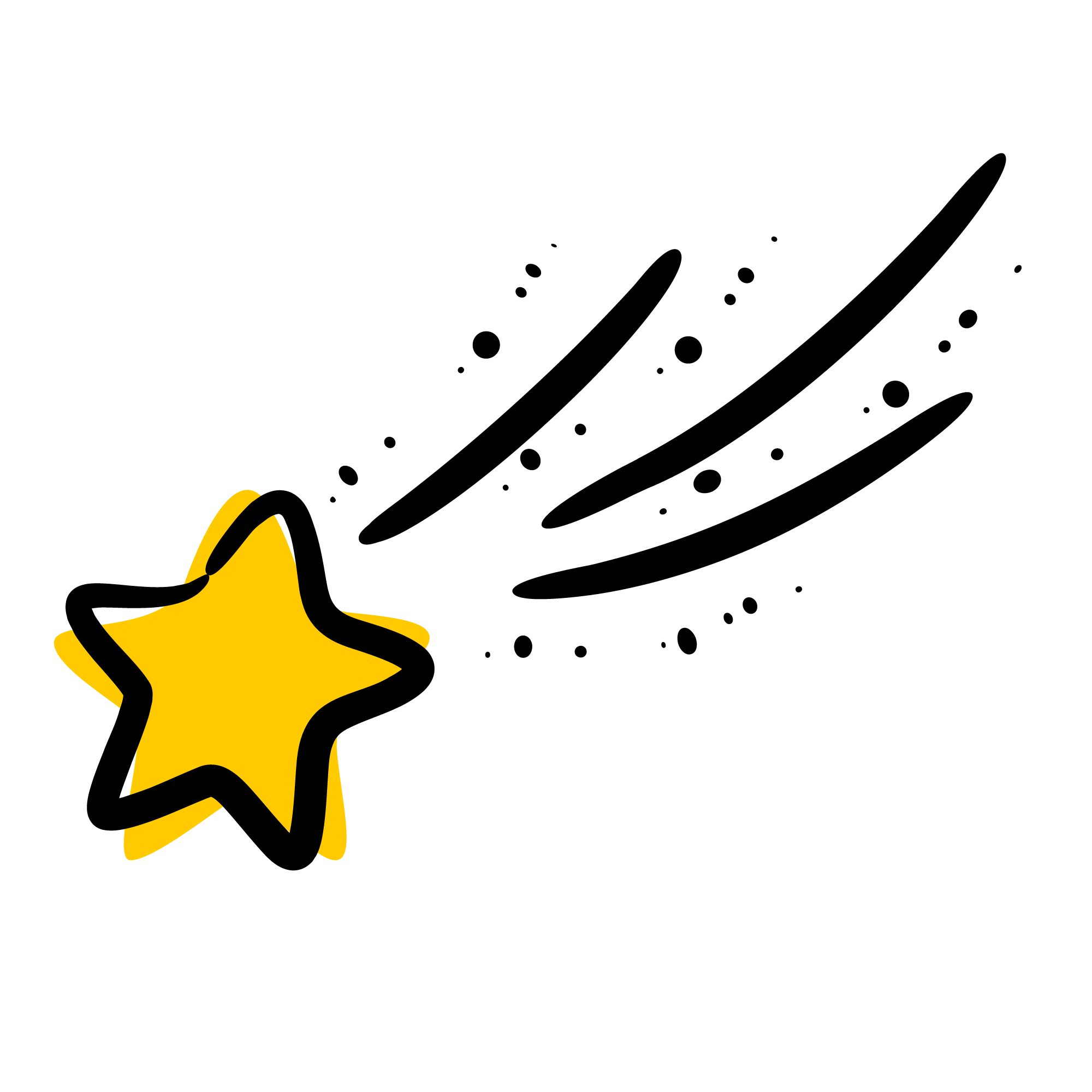 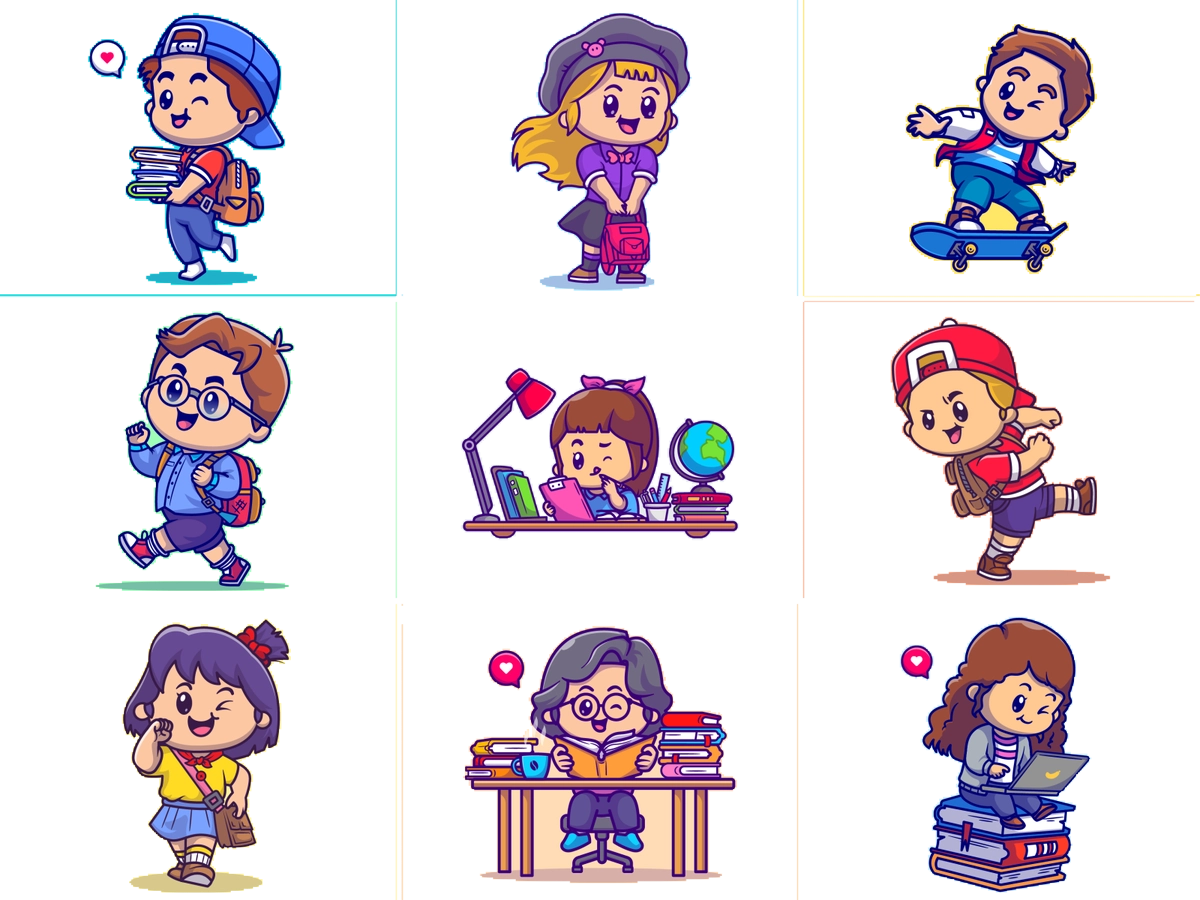 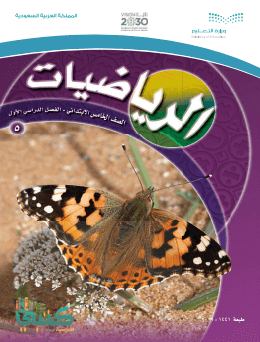 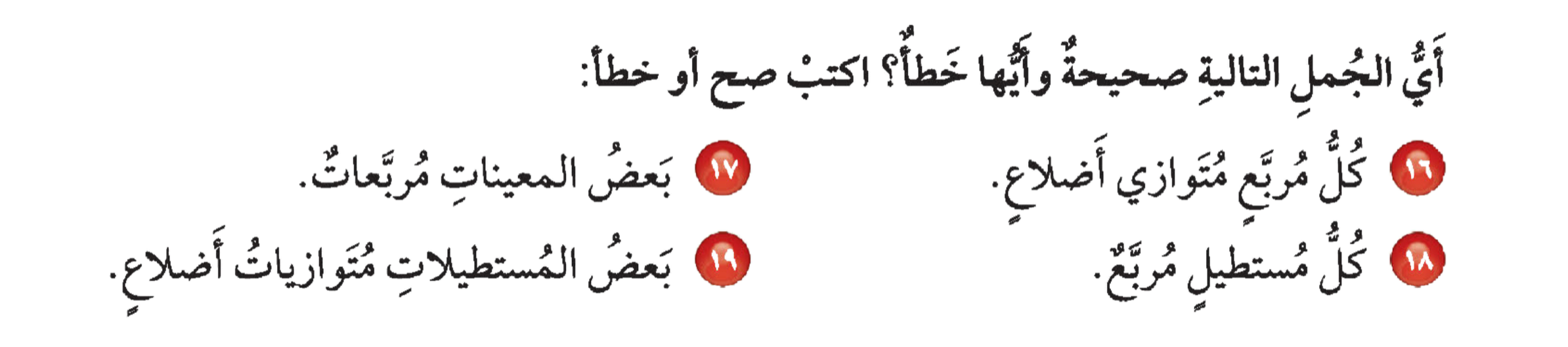 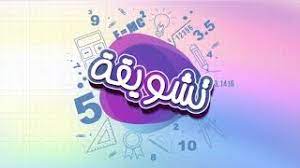 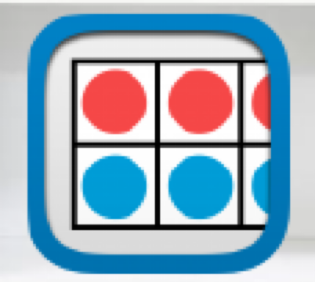 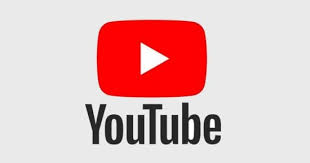 تدرب
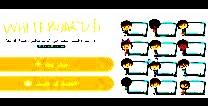 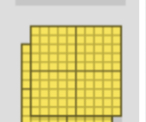 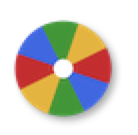 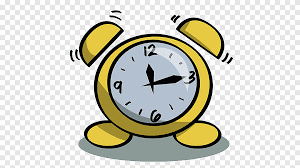 نشاط
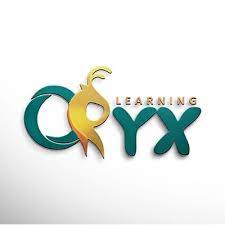 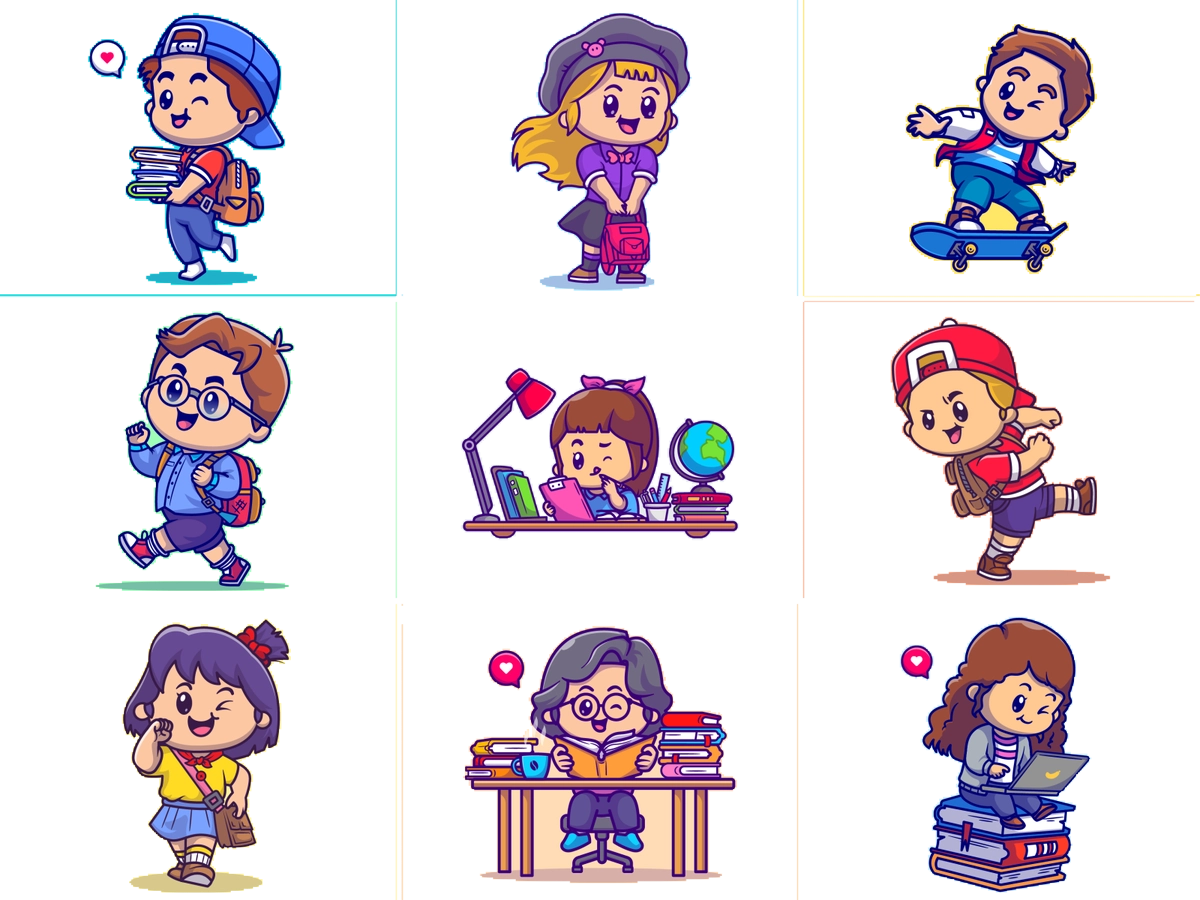 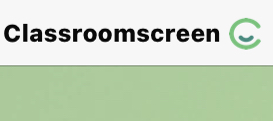 أدوات
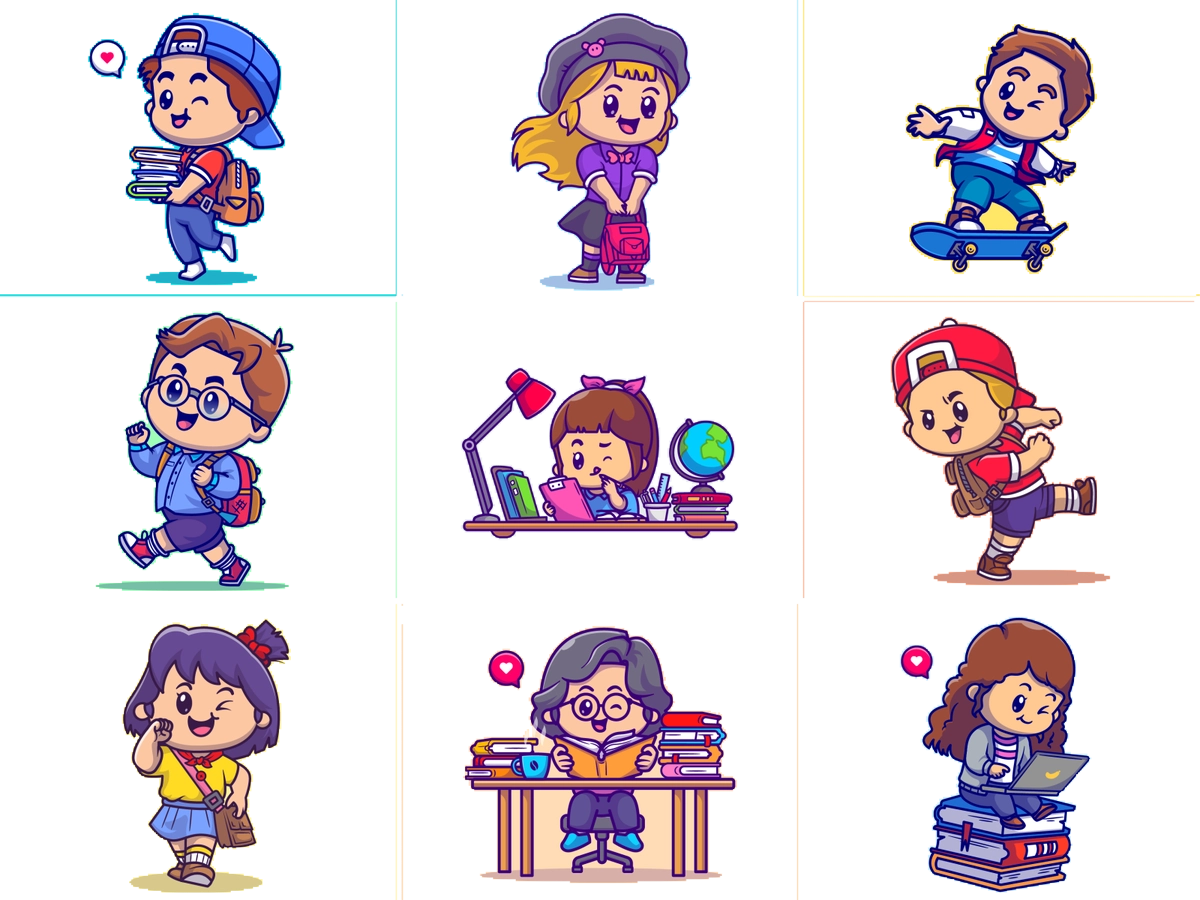 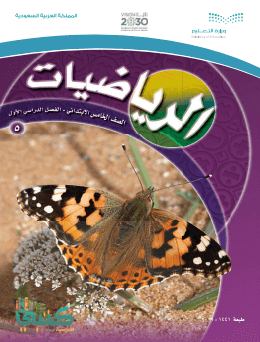 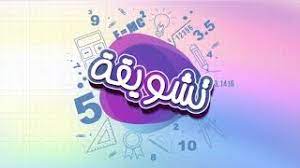 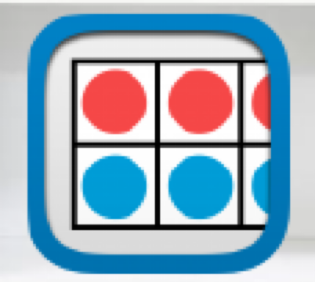 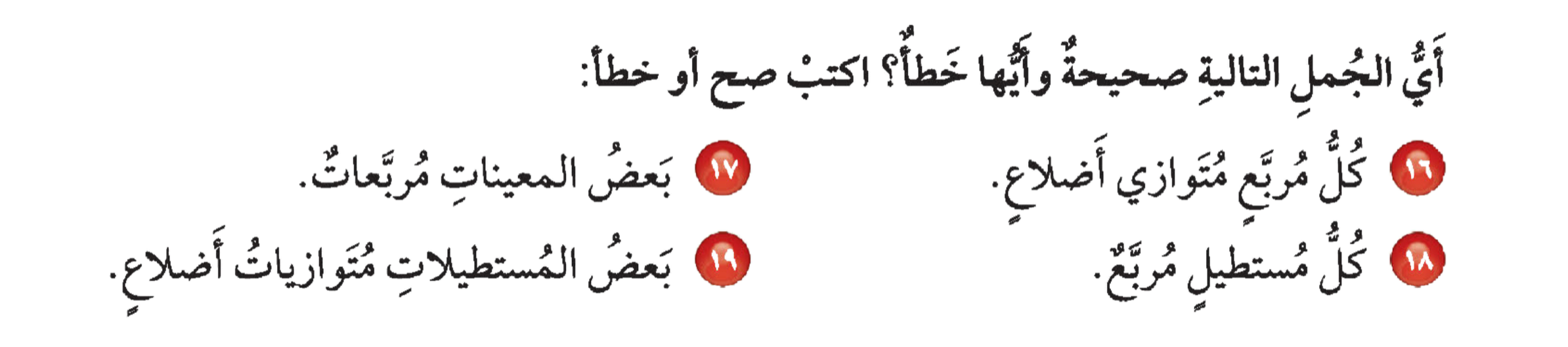 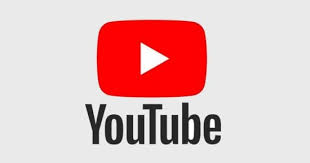 تدرب
صحيحة، في المربعات جميعها الأضلاع المتقابلة متوازية.
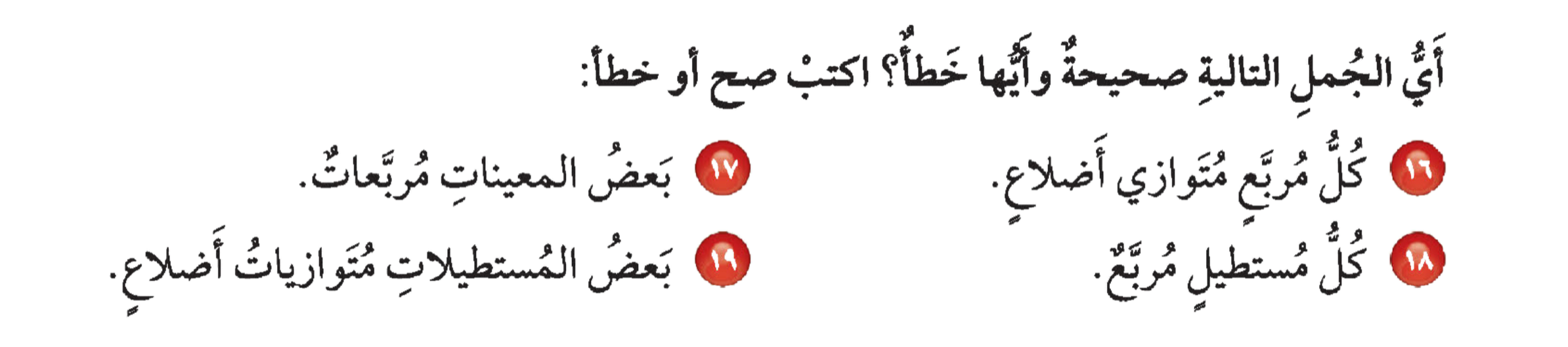 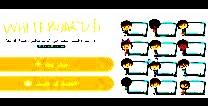 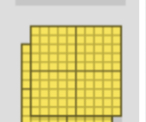 صحيحة، المعين الذي زواياه قوائم يكون مربعا.
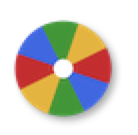 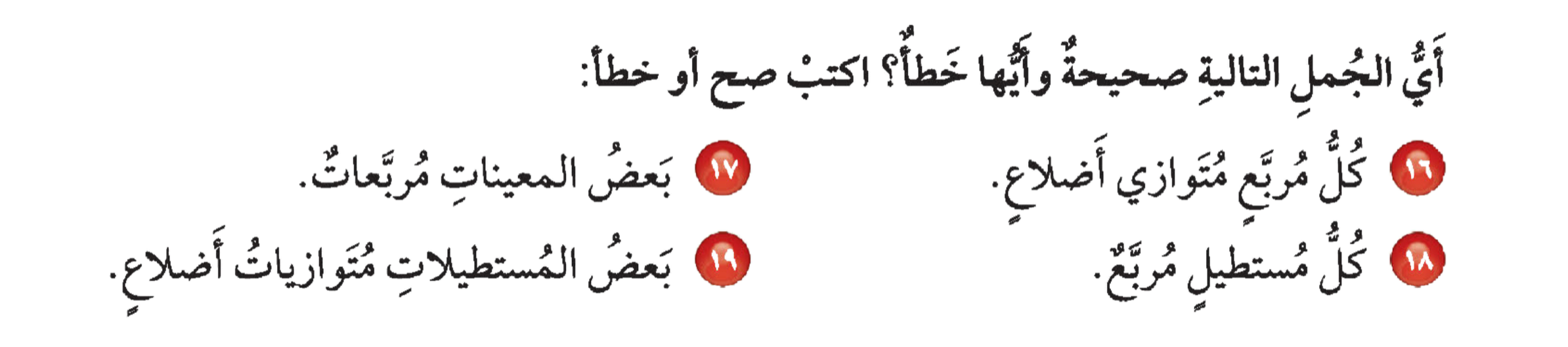 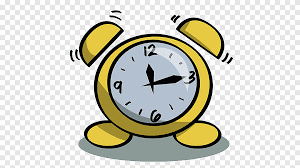 نشاط
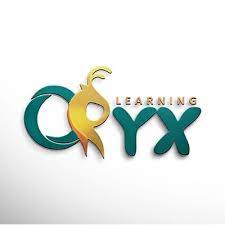 خطأ، المستطيل الذي لا تتطابق أضلاعه جميعها ليس مربعا.
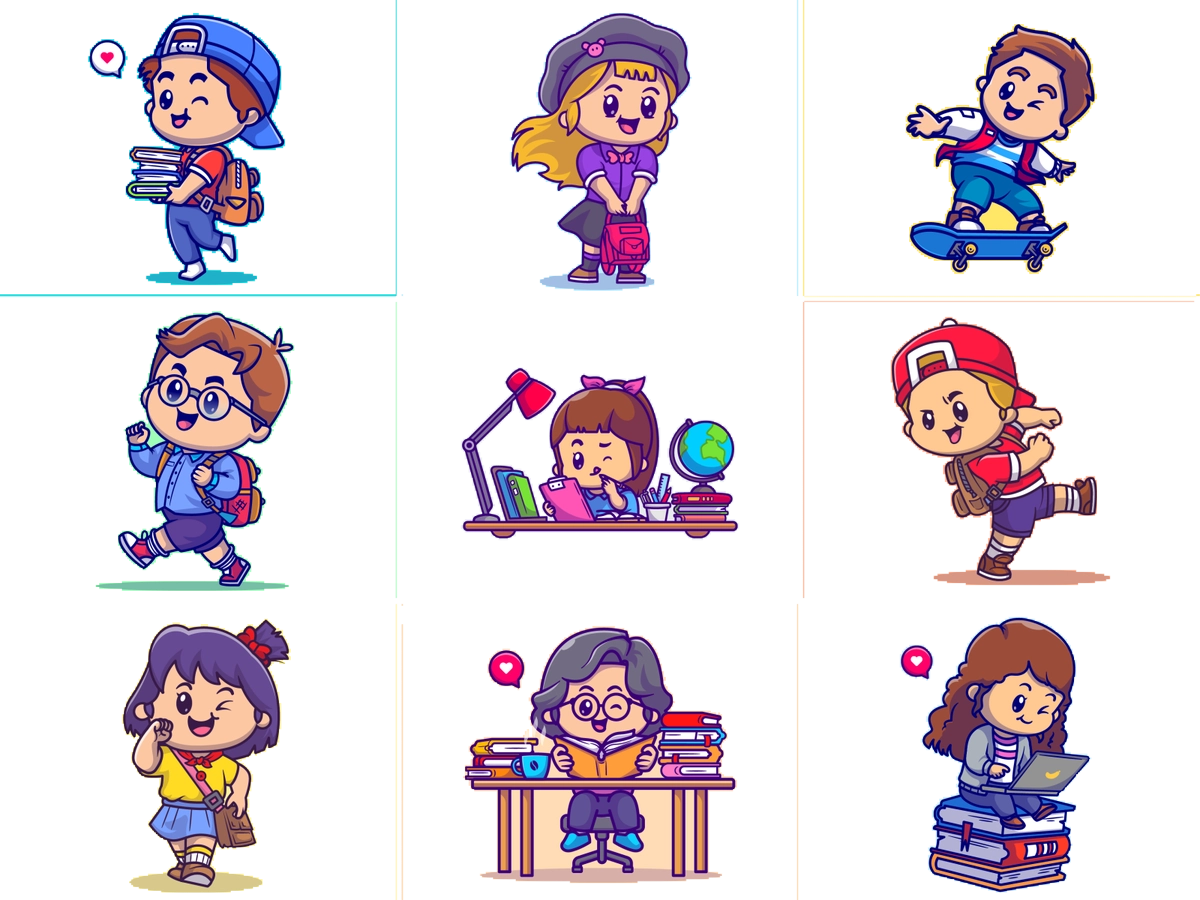 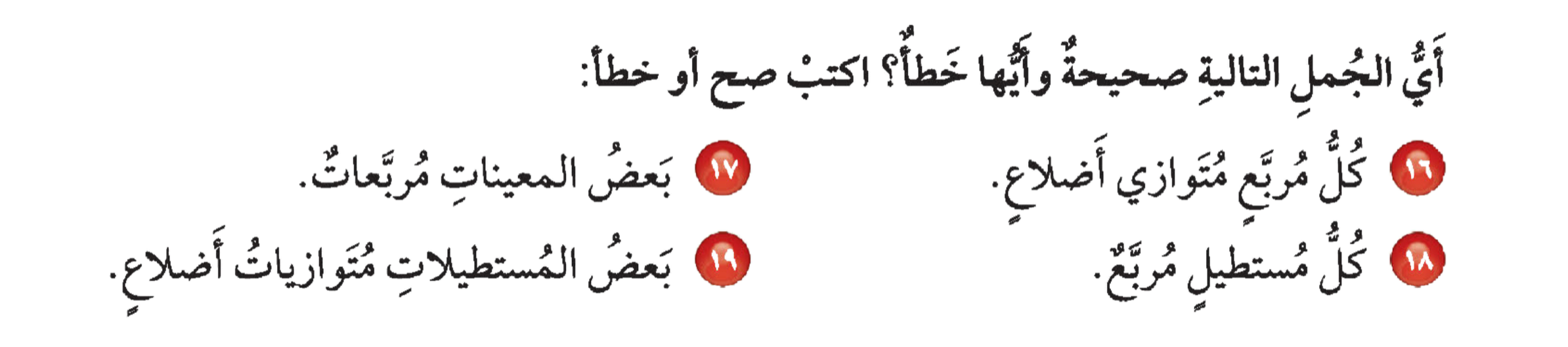 خطأ، المستطيلات جميعها عبارة عن متوازيات أضلاع.
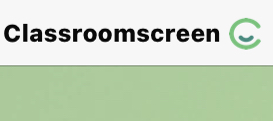 أدوات
الحل
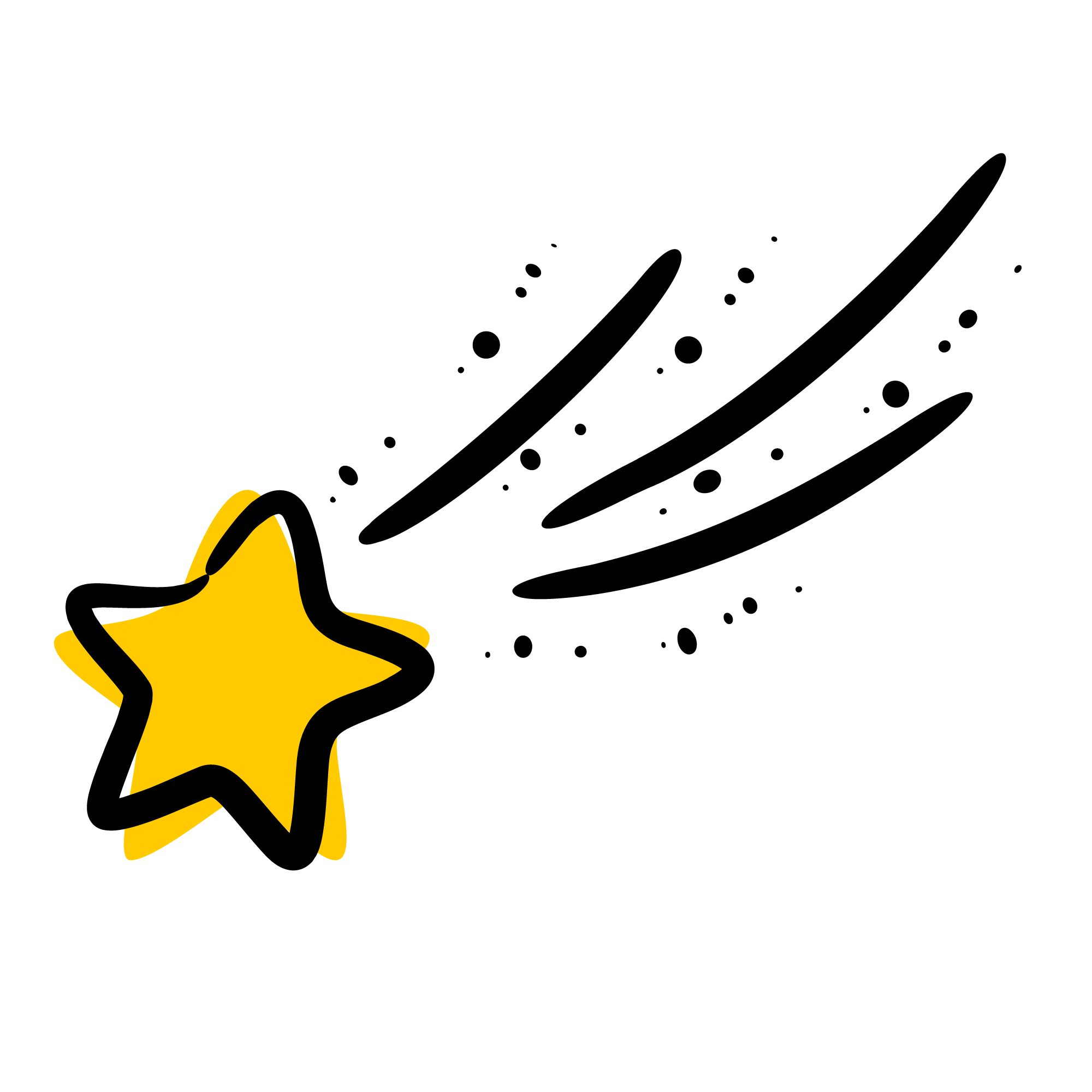 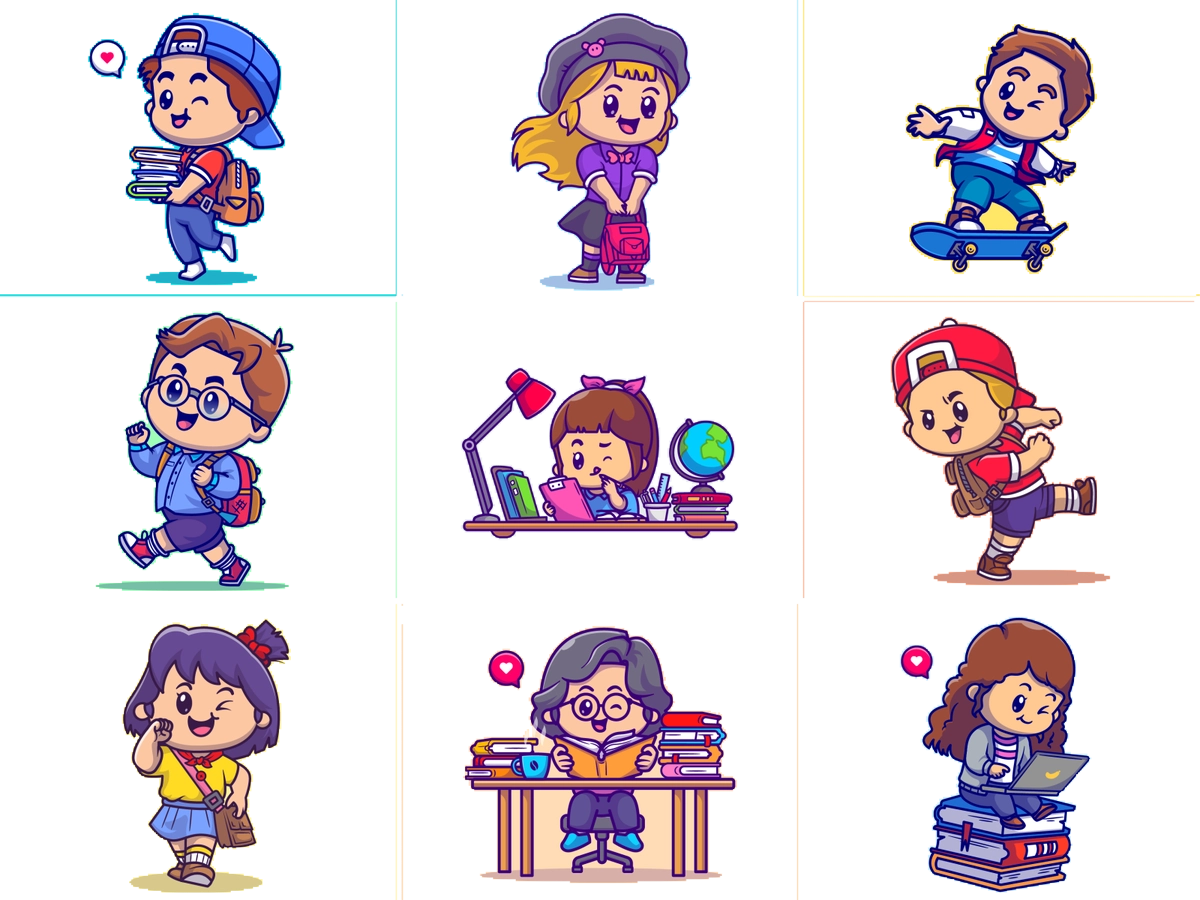 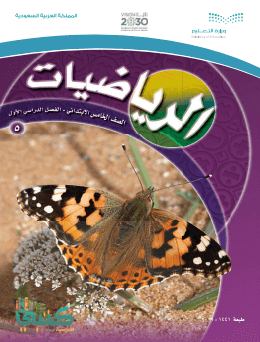 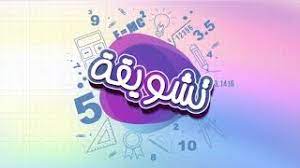 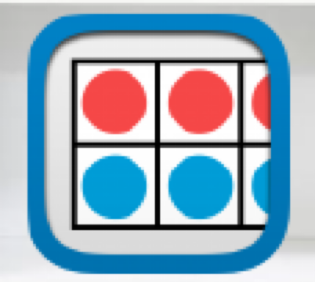 مسائل
 مهارات التفكير العليا
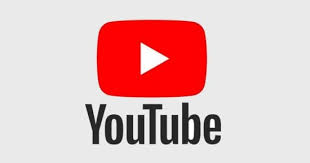 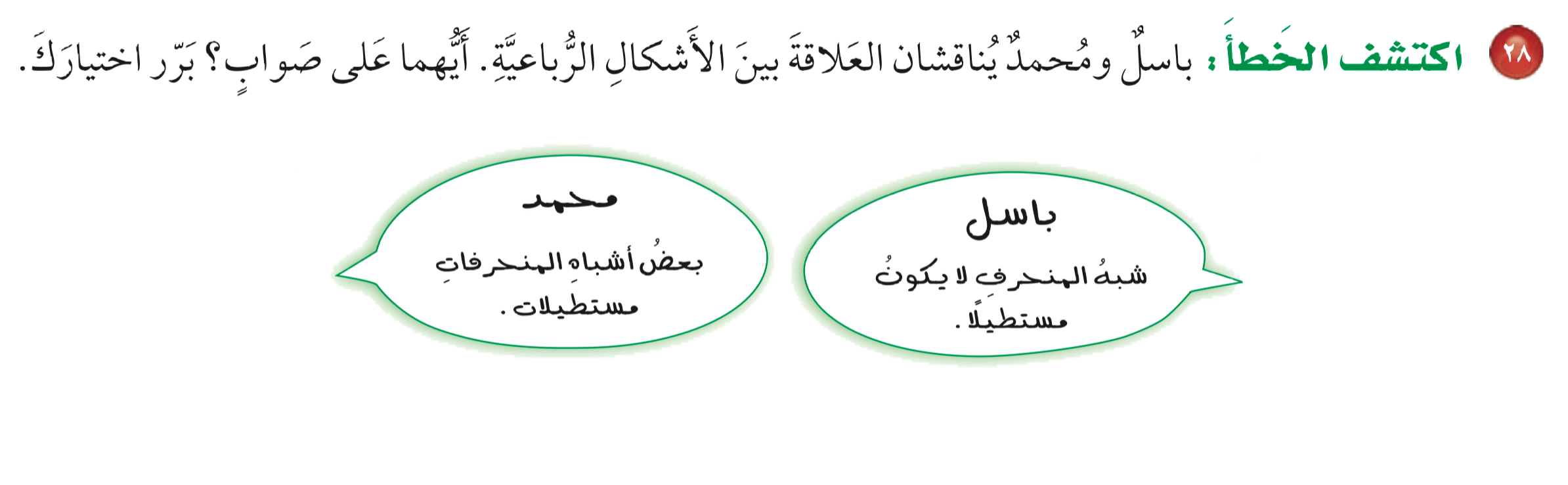 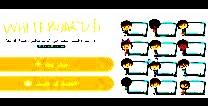 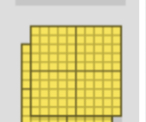 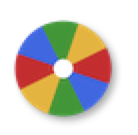 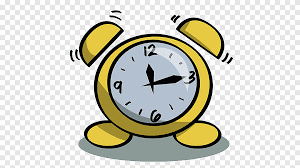 نشاط
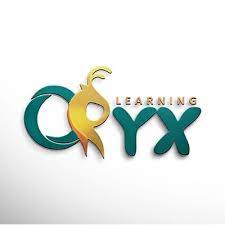 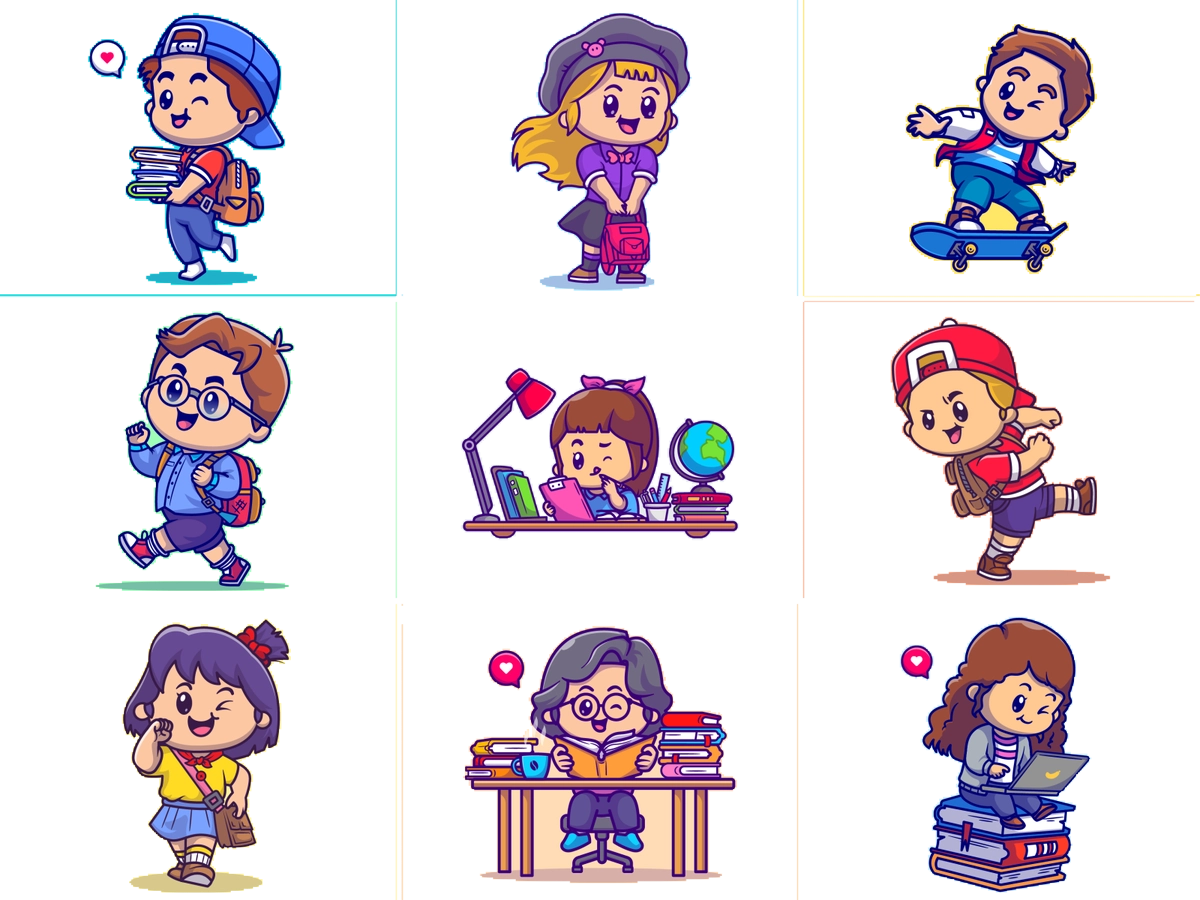 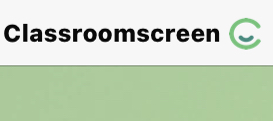 أدوات
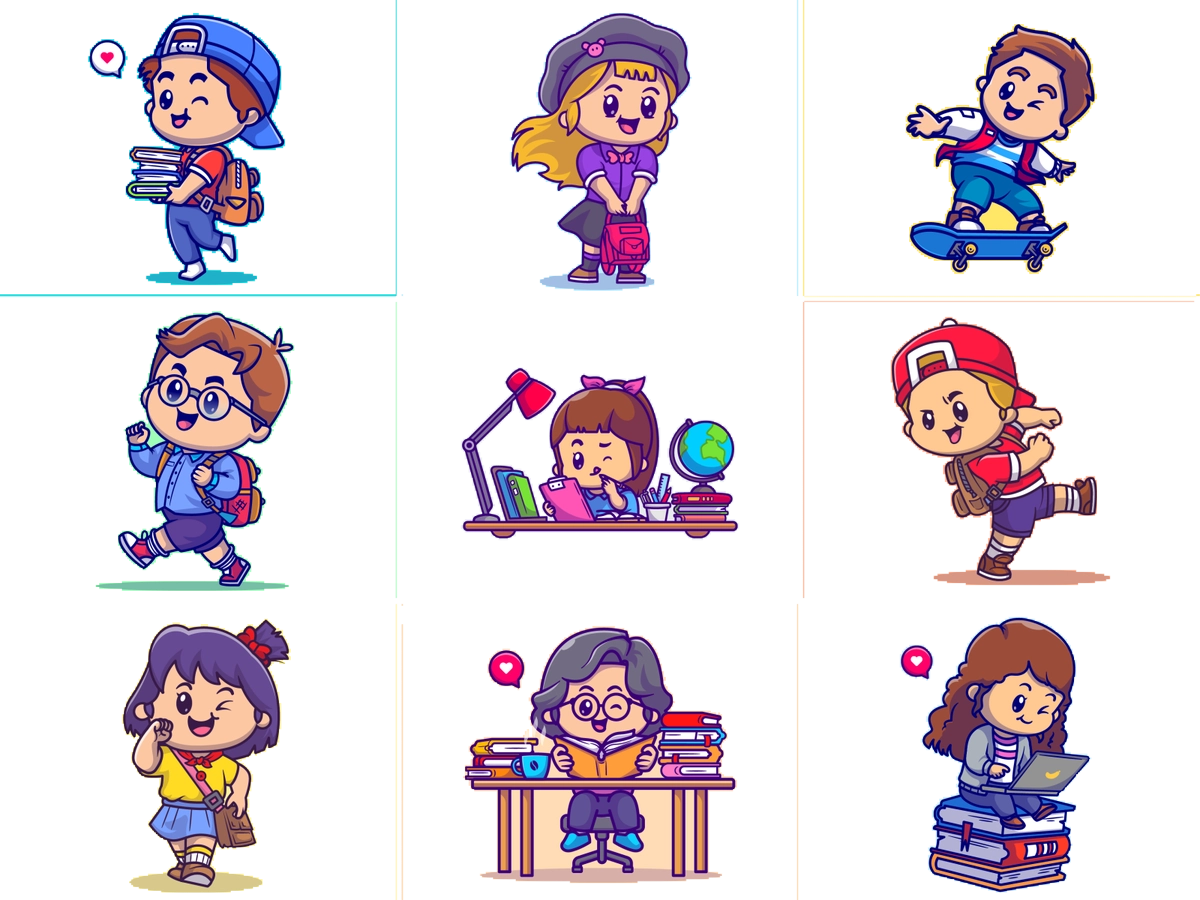 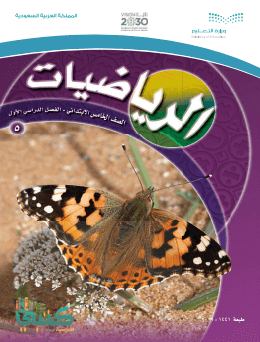 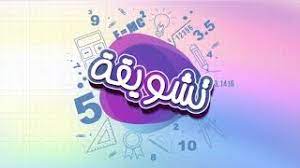 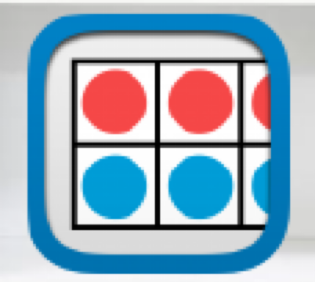 مسائل
 مهارات التفكير العليا
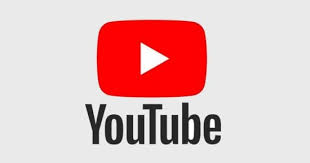 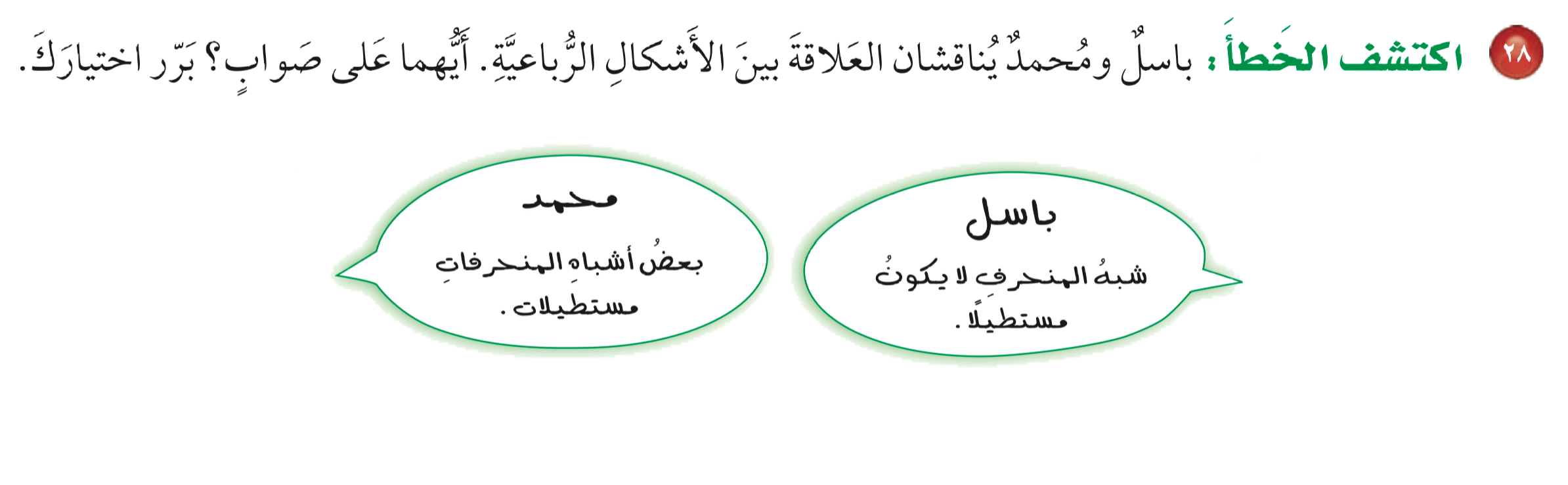 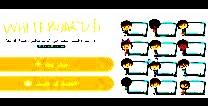 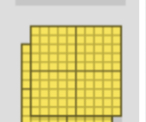 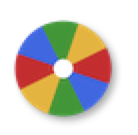 باسل
 للمستطيل زوجان من الأضلاع المتوازية،
 و لشبه المنحرف زوج واحد فقط من الأضلاع المتوازية.
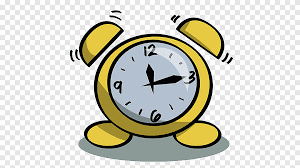 نشاط
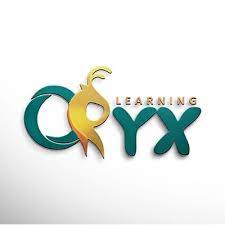 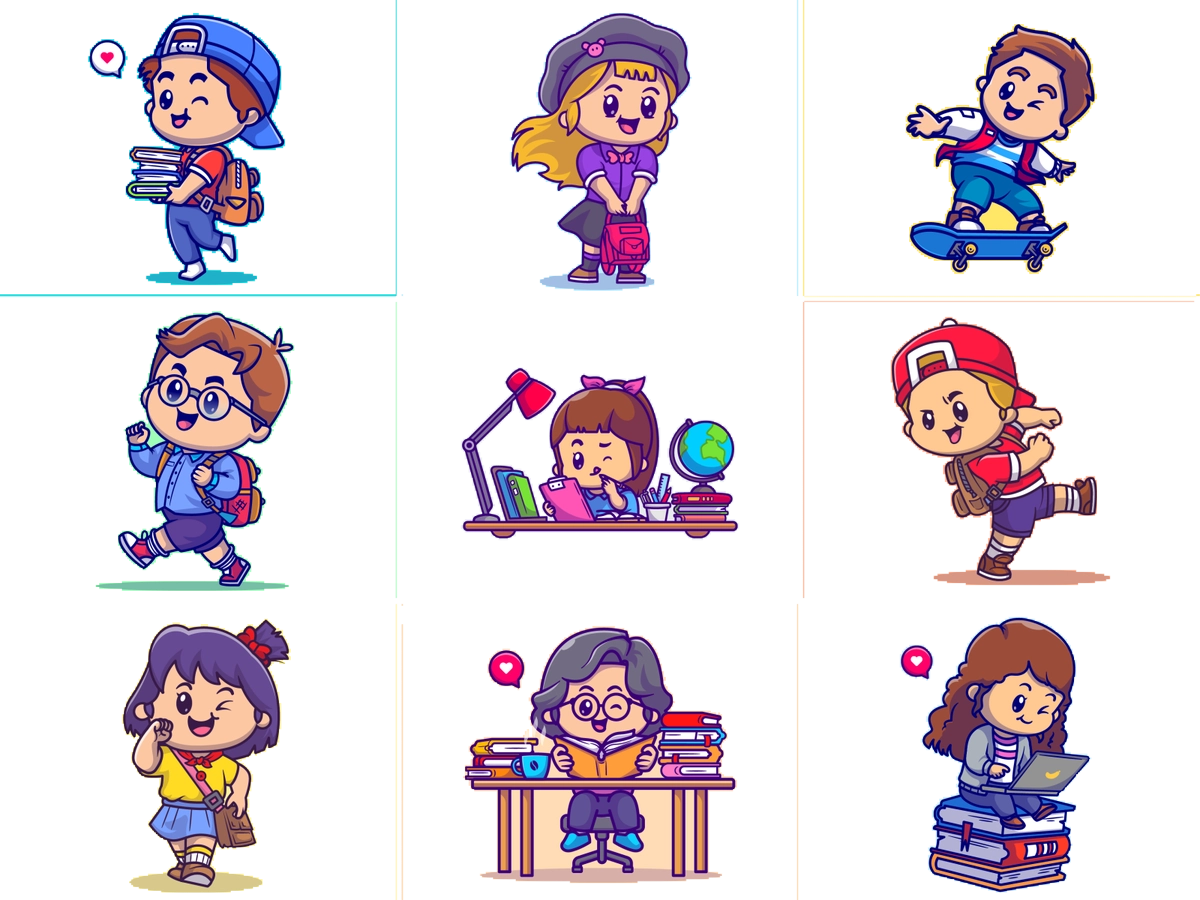 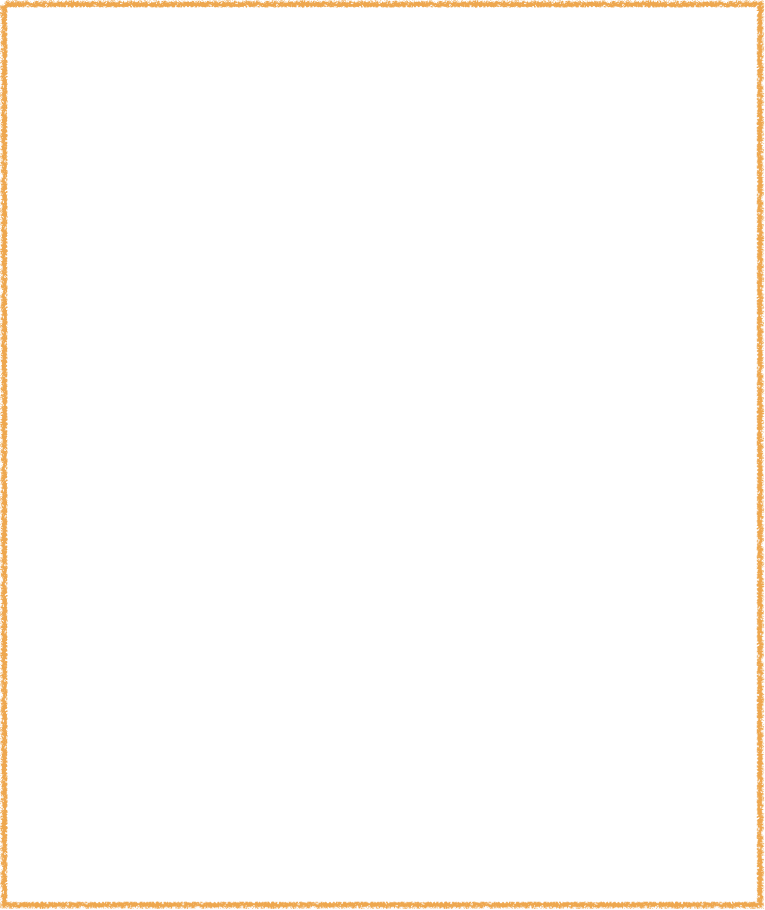 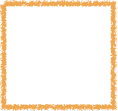 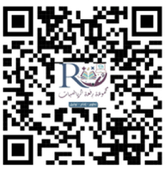 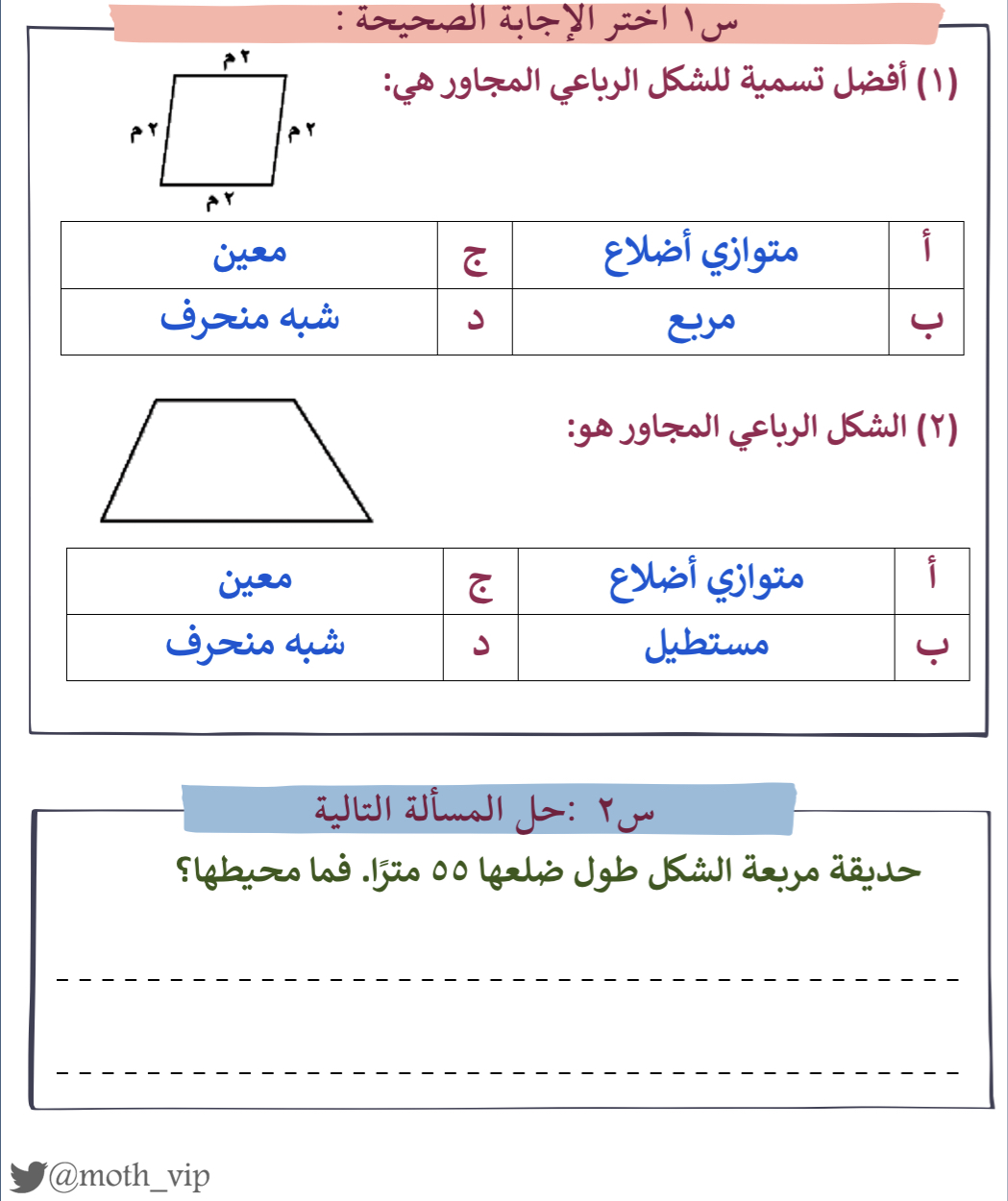 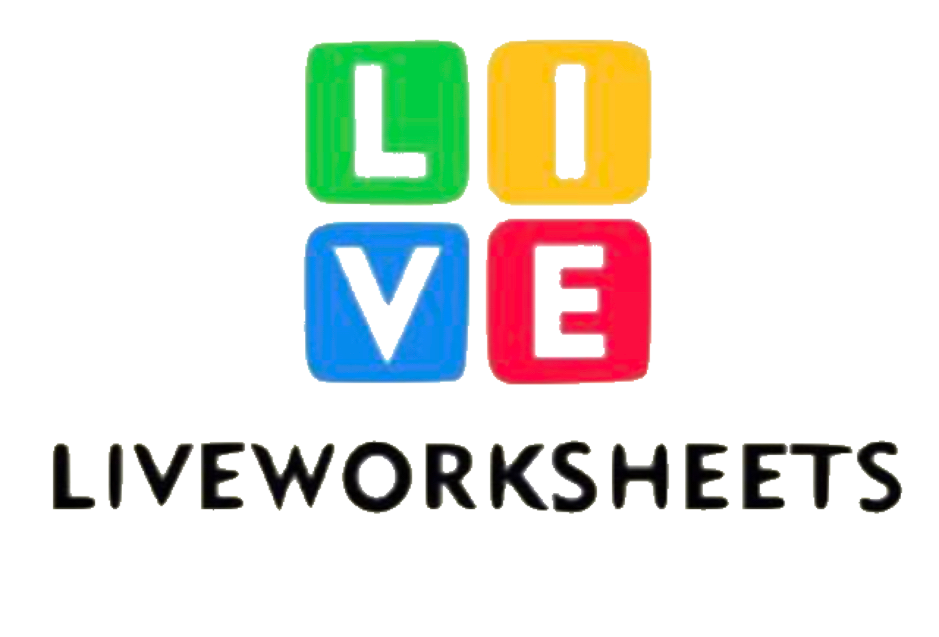 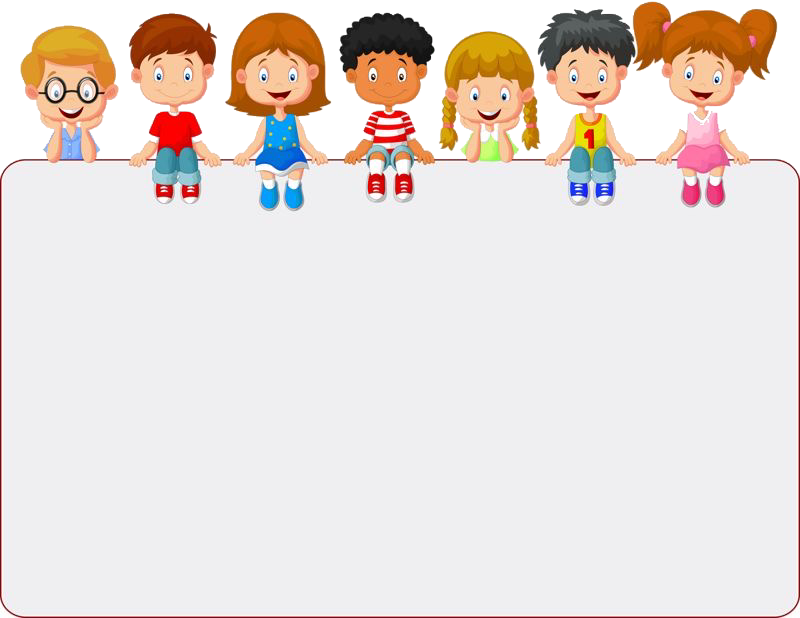 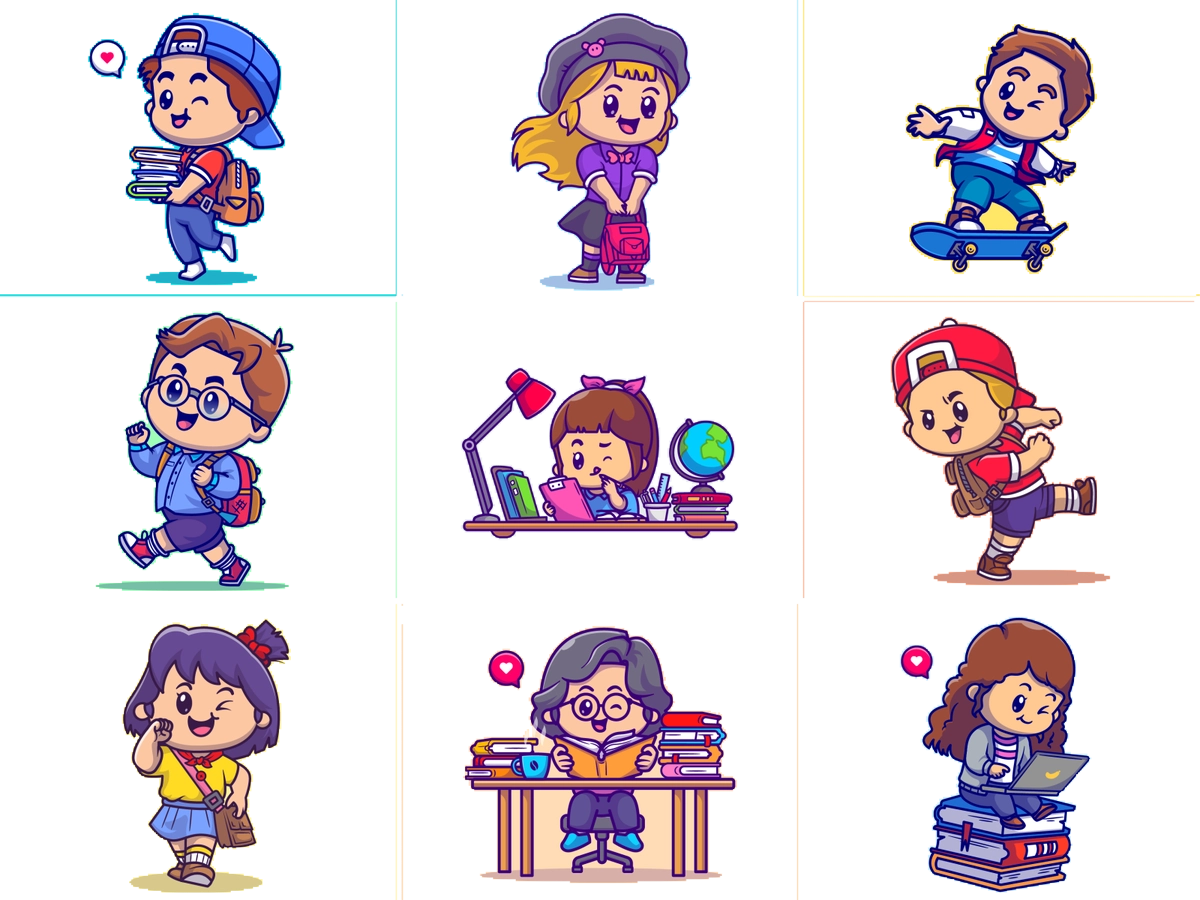 جدول التعلم
ماذا أعرف
ماذا تعلمت
ماذا أريد أن أعرف
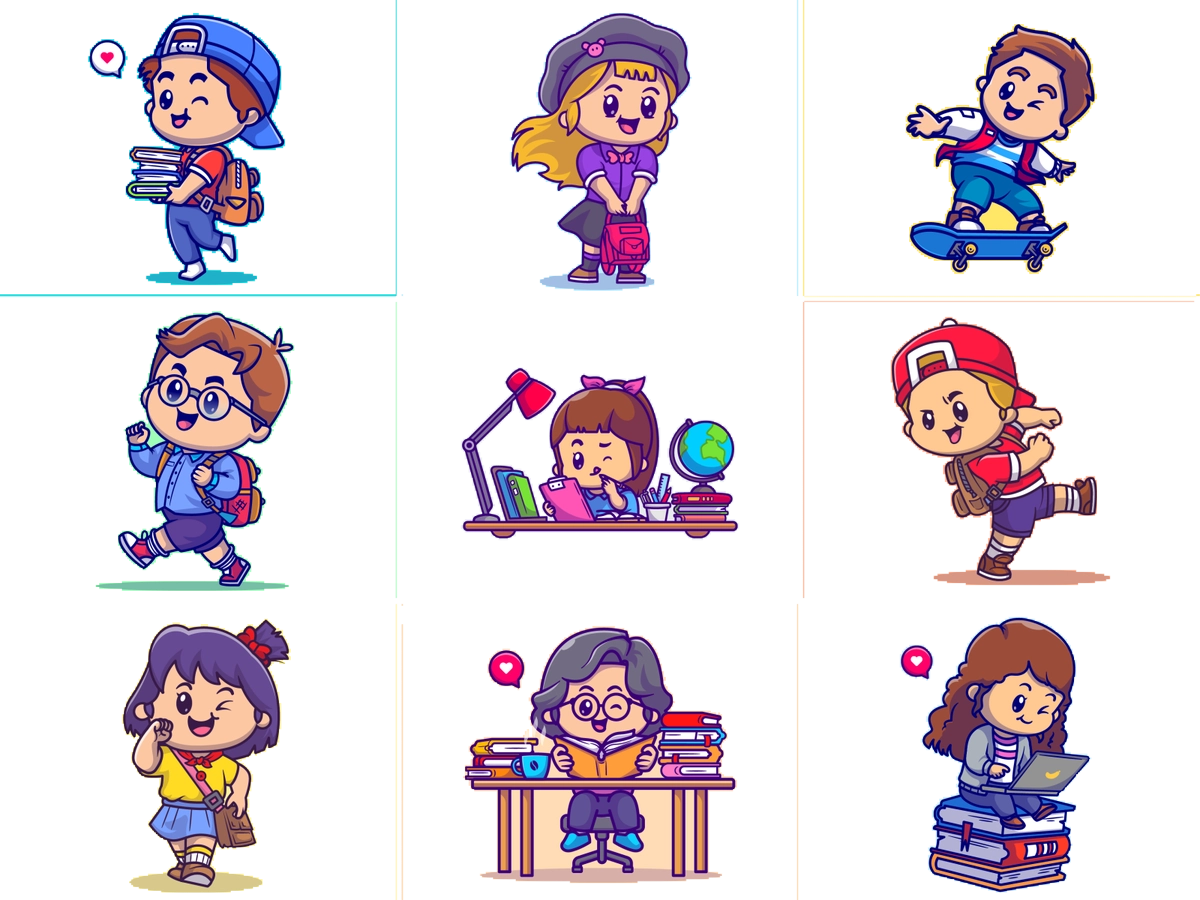 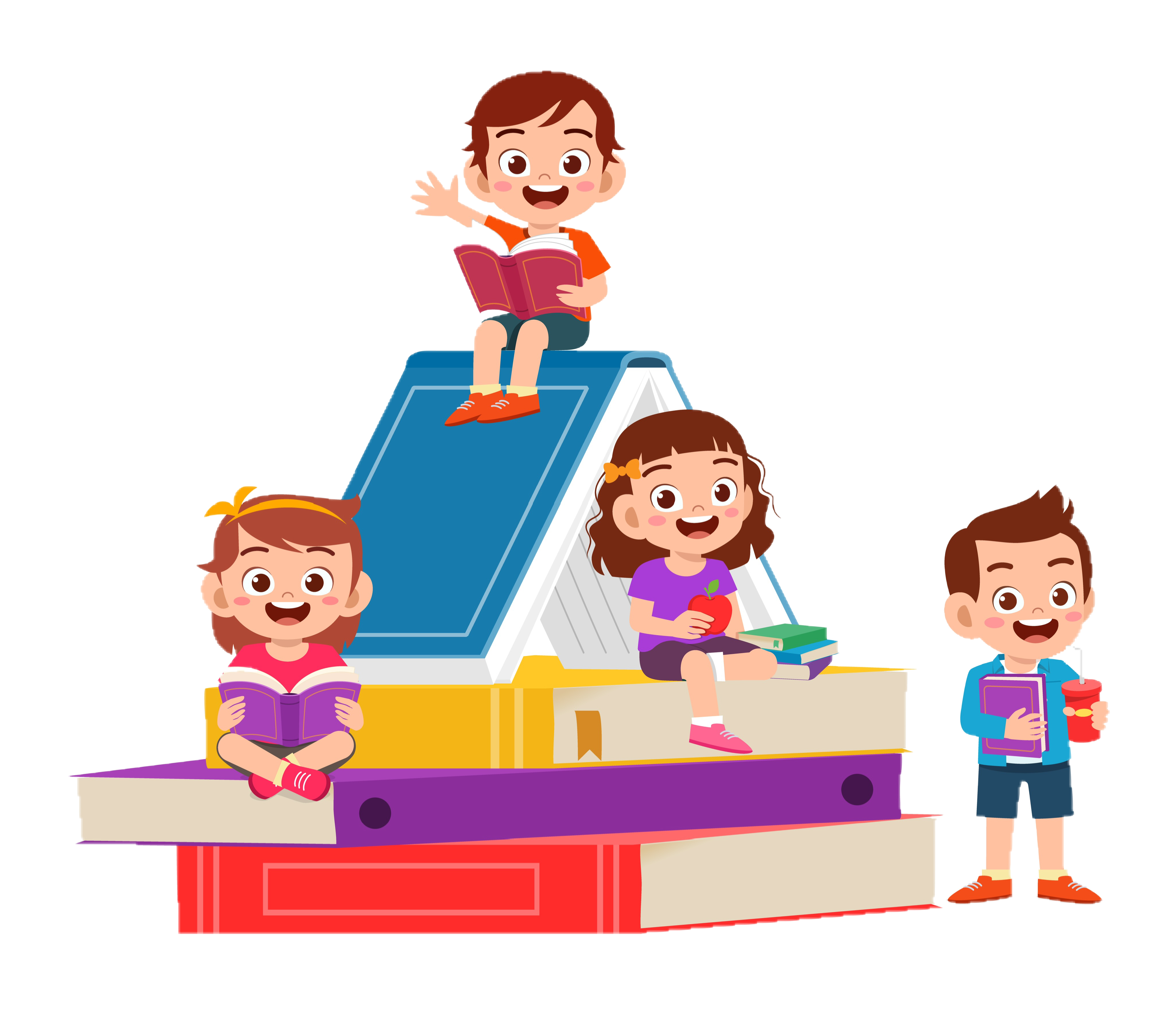 الواجـــب
من ٨ إلى ١٥
سؤال :
+من ٢٣ إلى ٢٦
٨٣ - ٨٤
صفحة :
ختاماً
لا تستسلم على الاطلاق  ، الأشياء الجميلة تأخذ وقتا كن صبورا